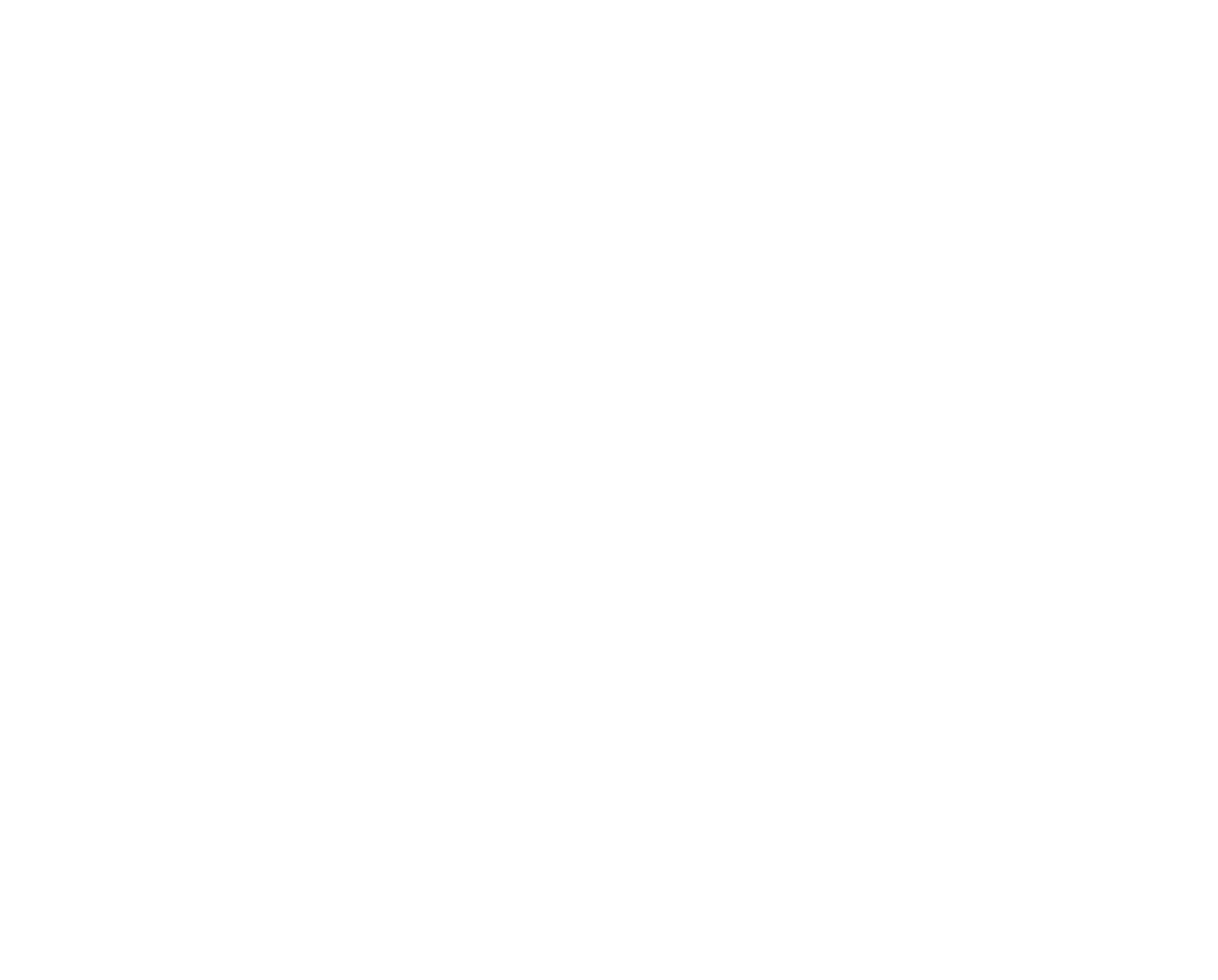 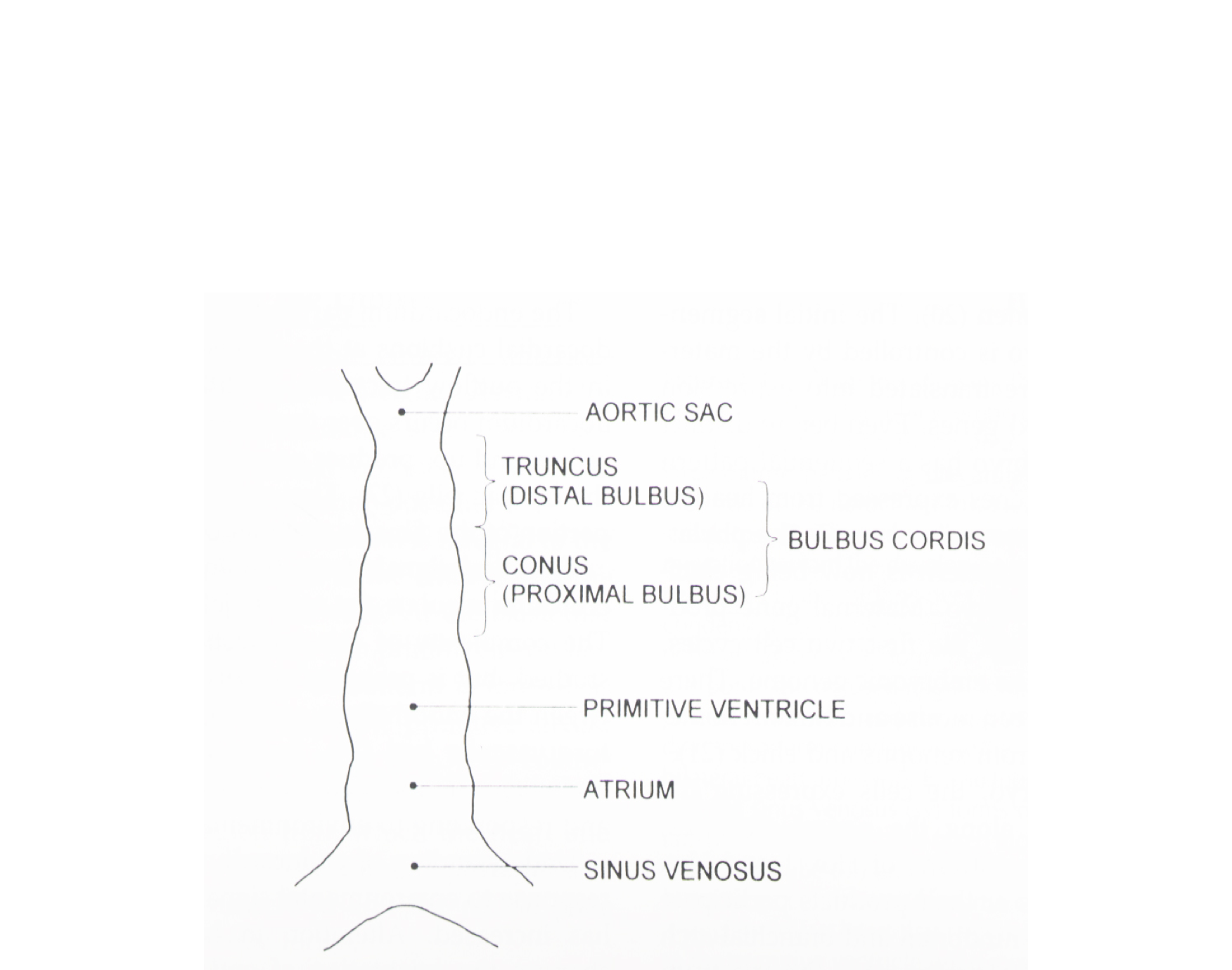 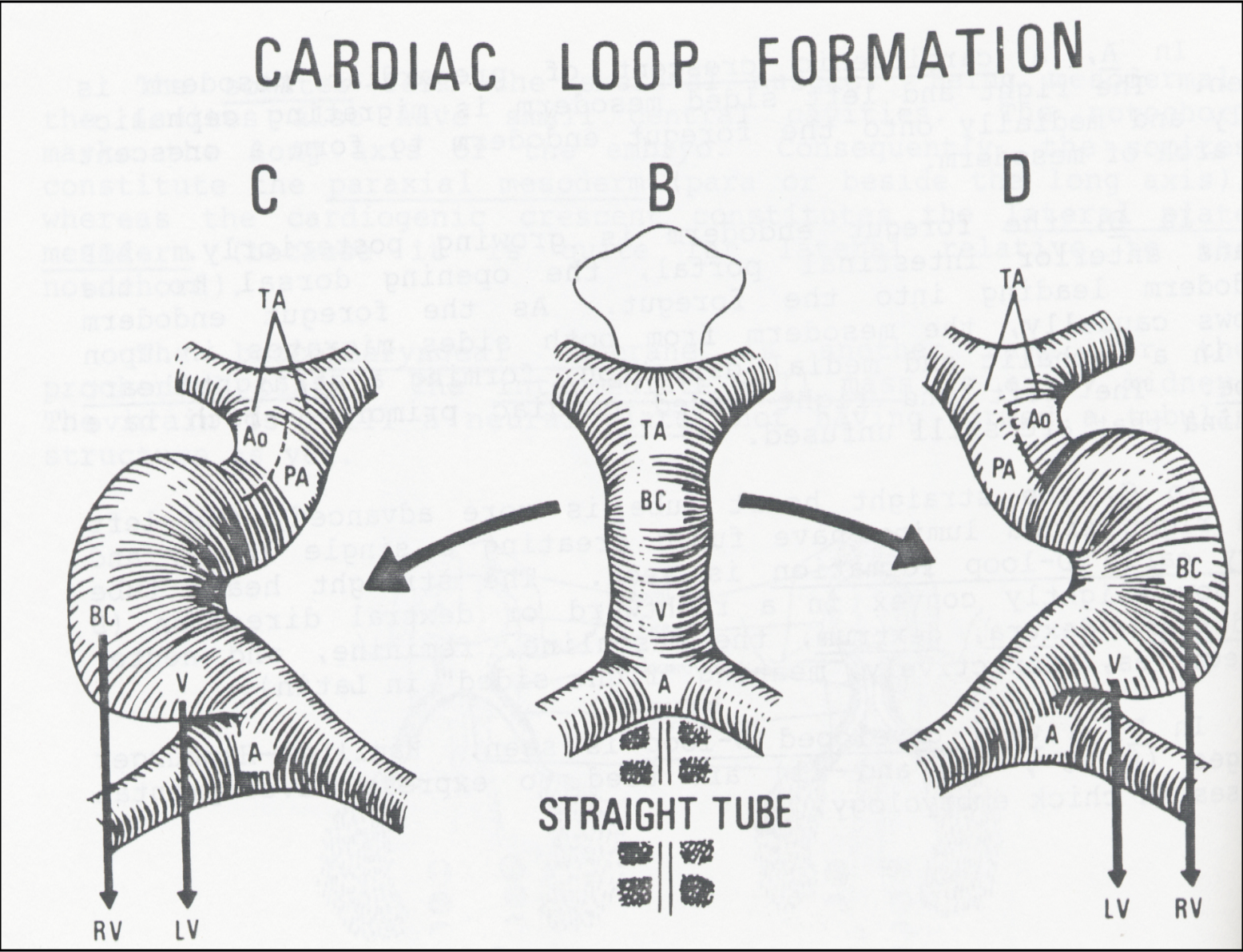 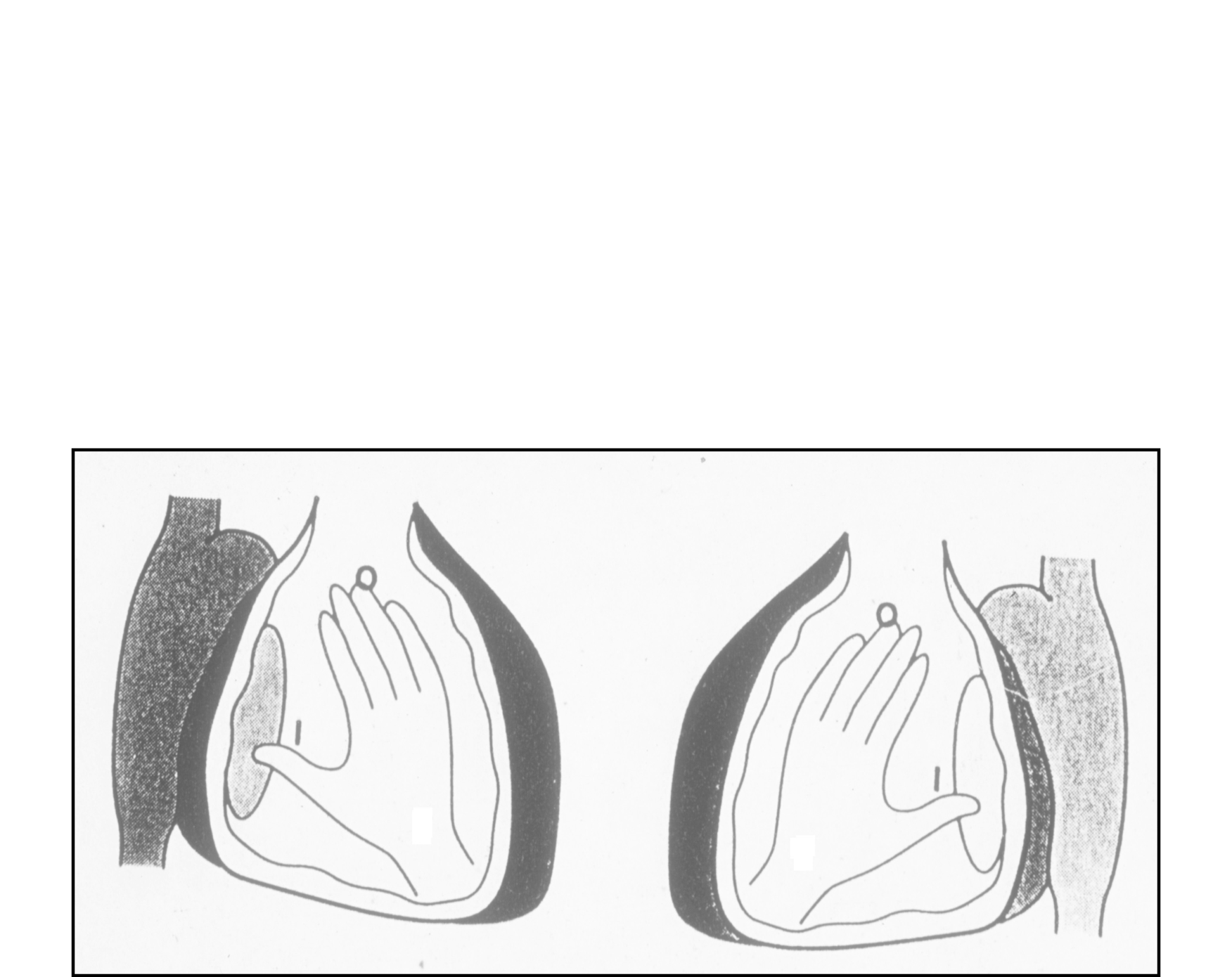 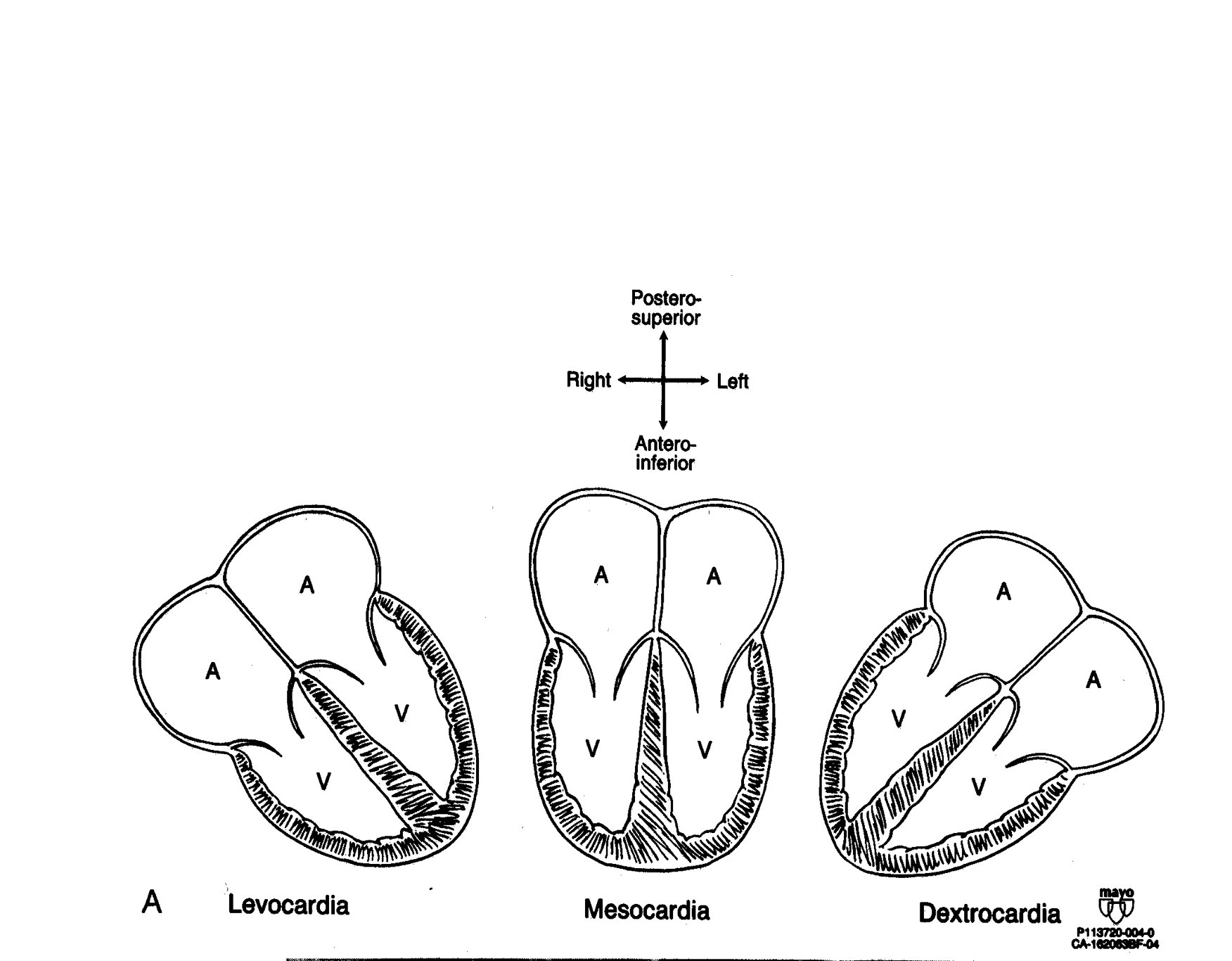 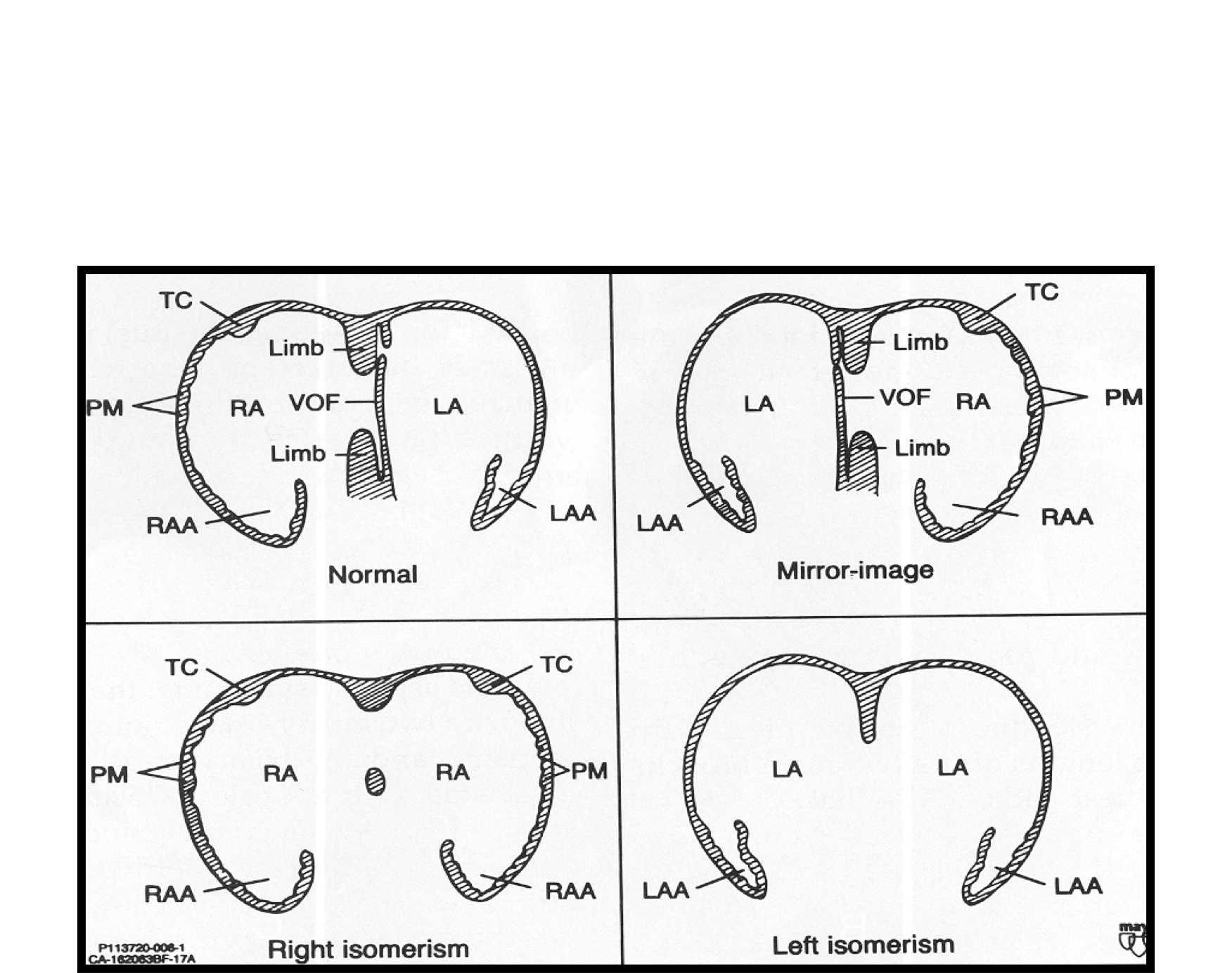 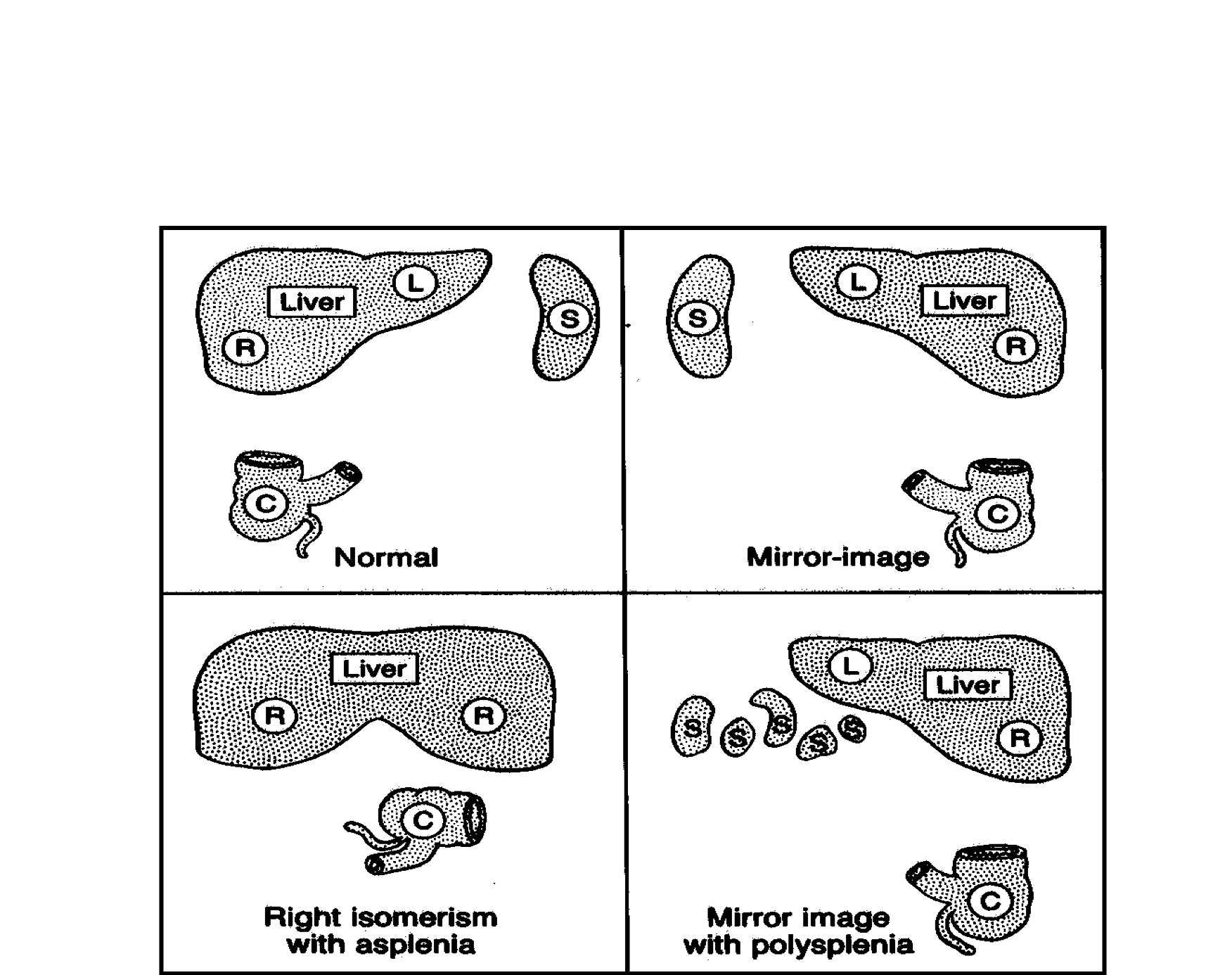 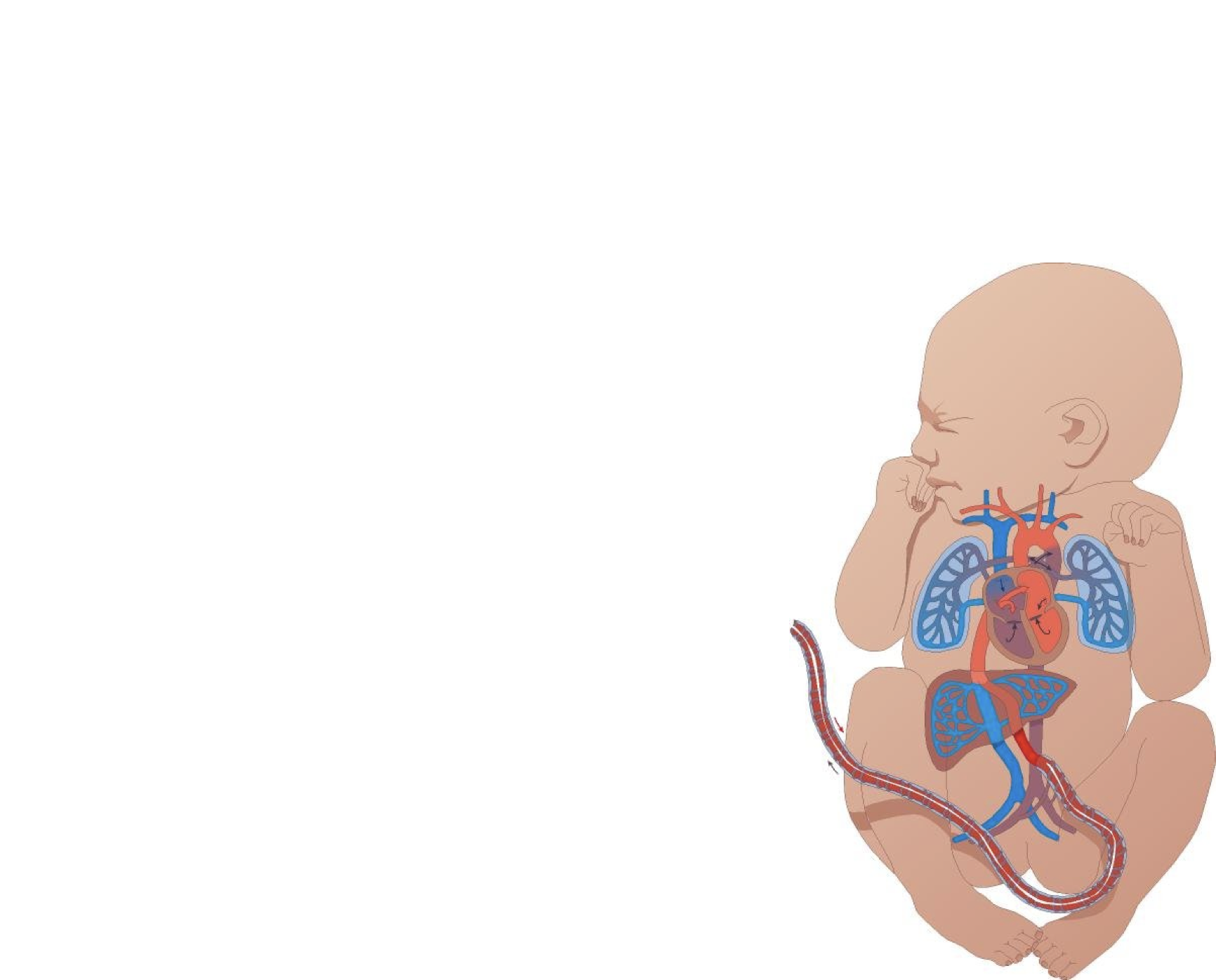 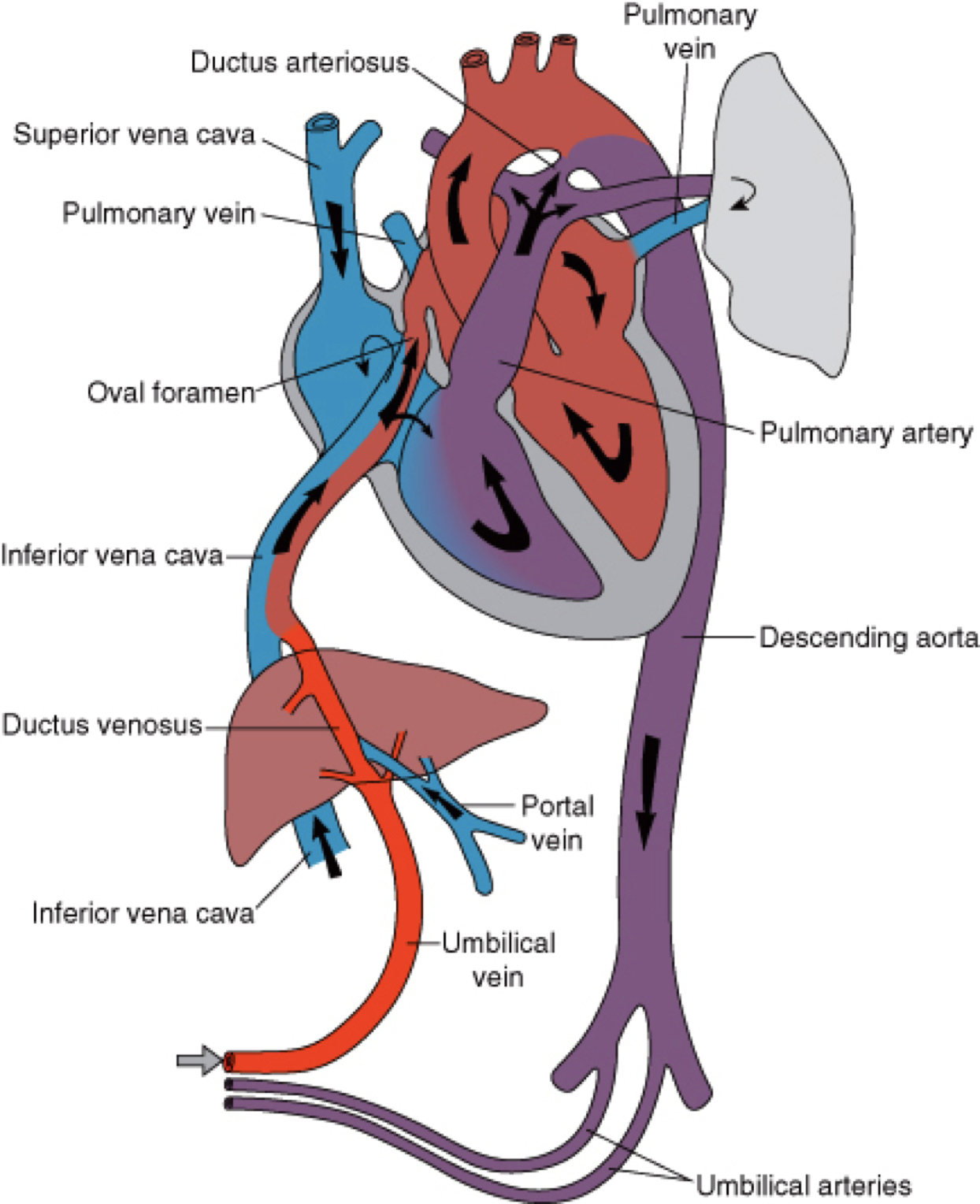 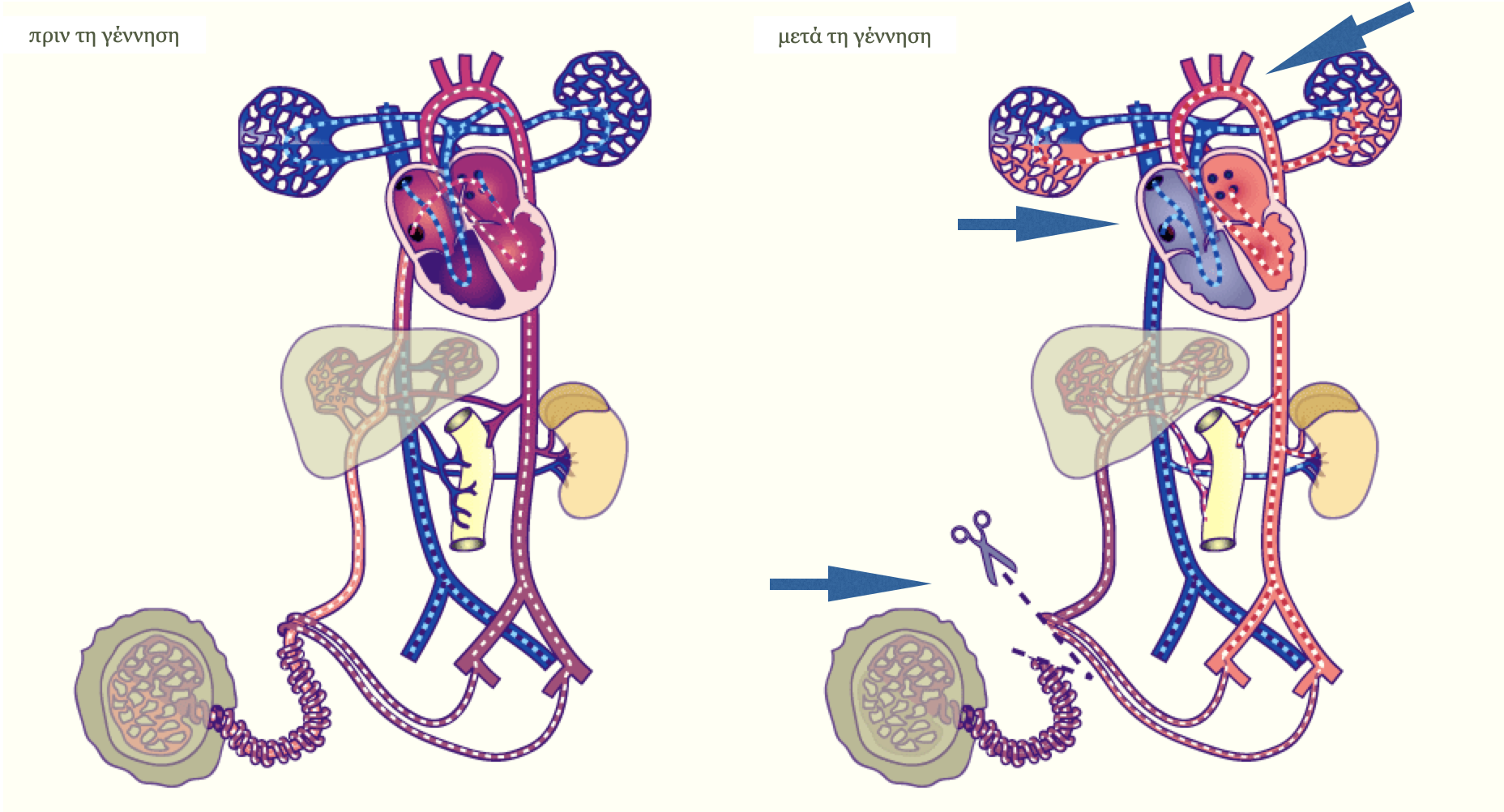 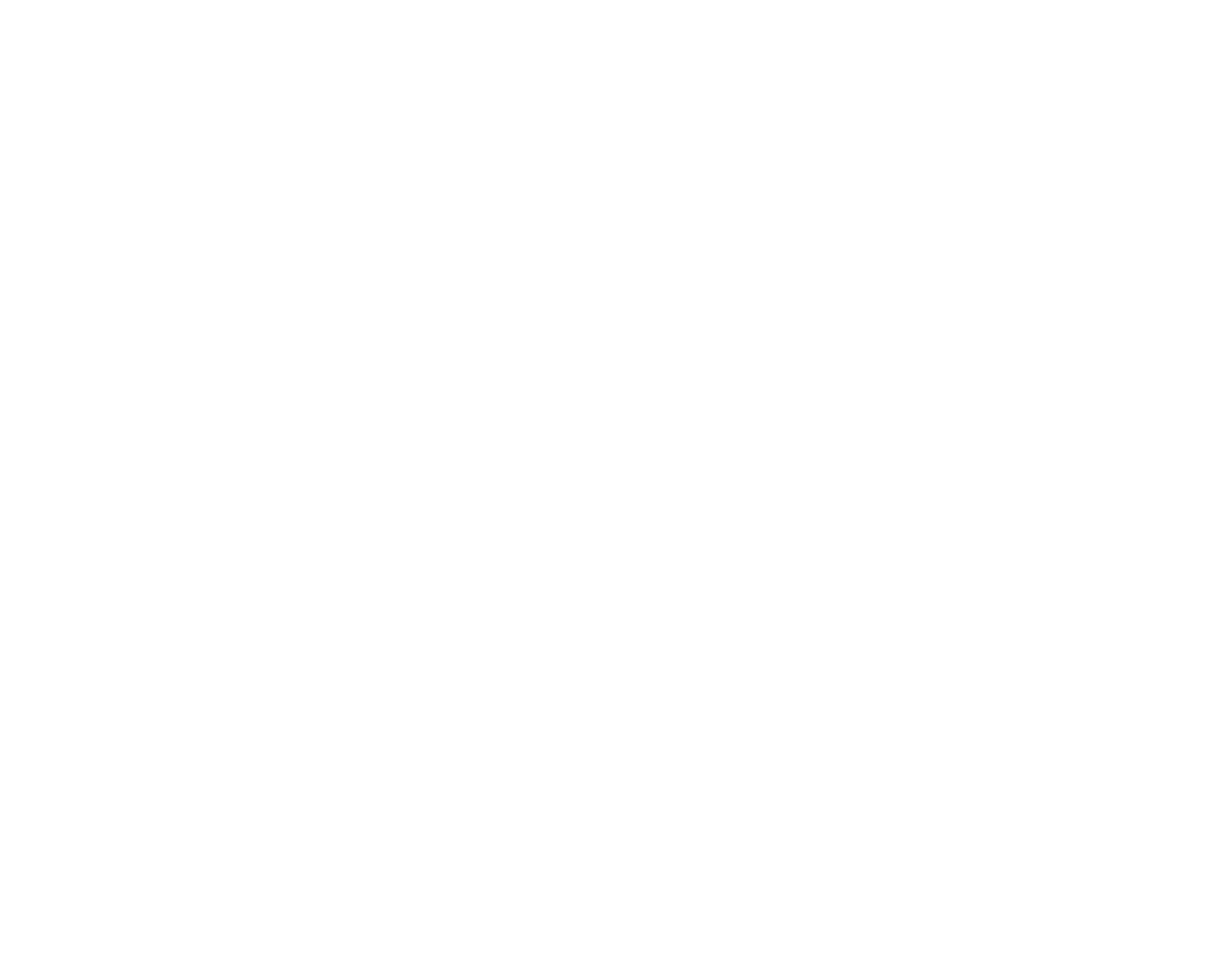 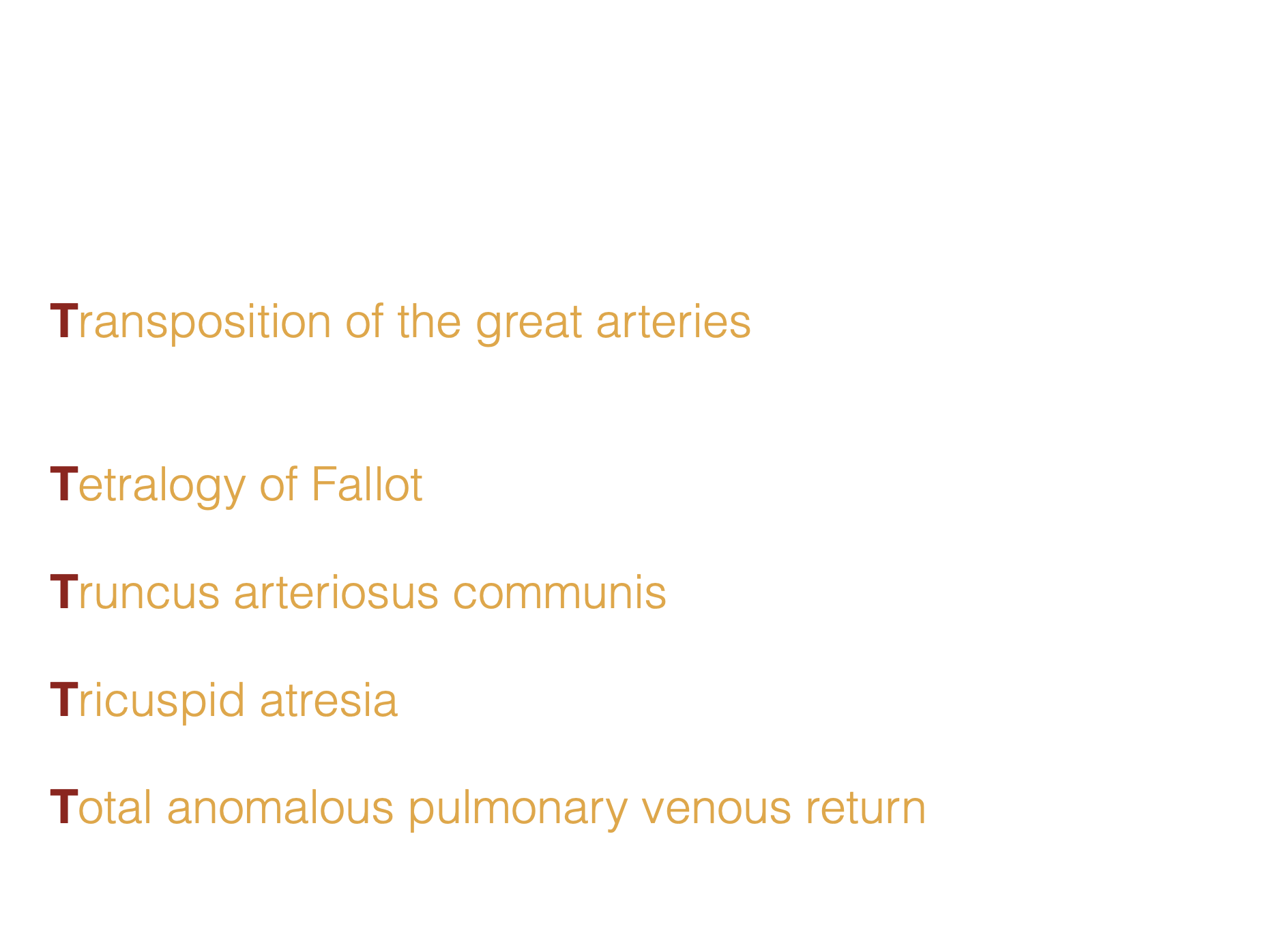 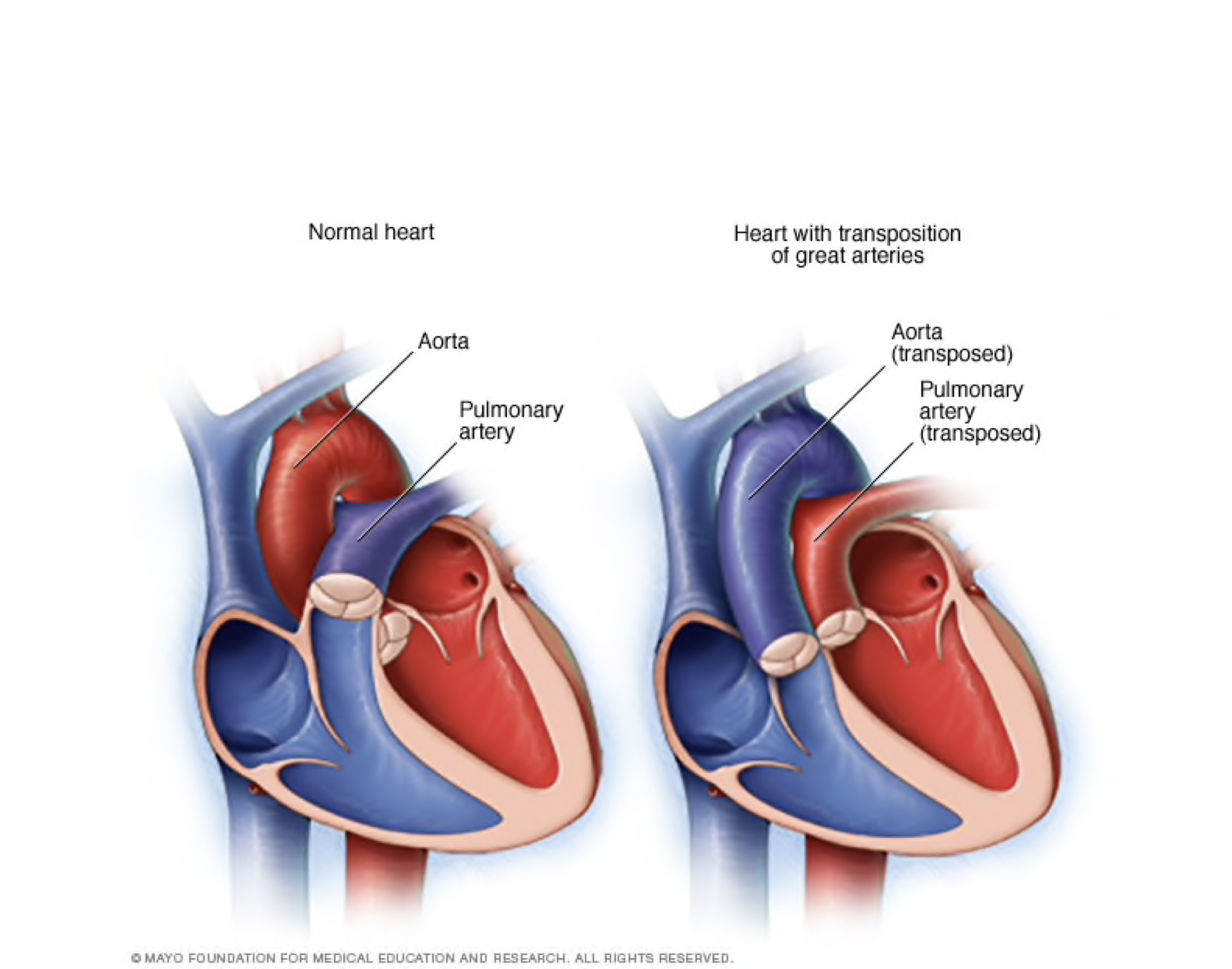 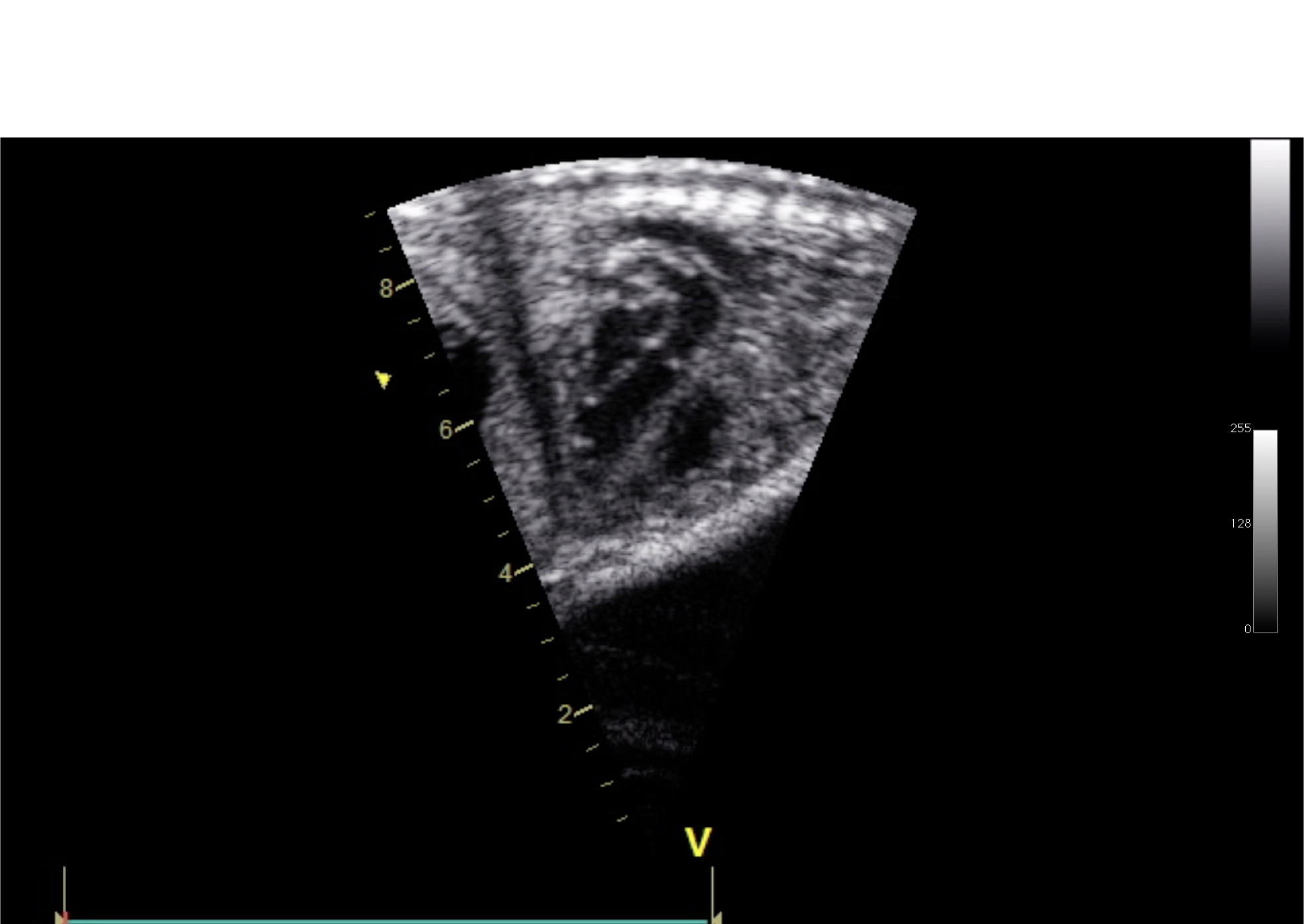 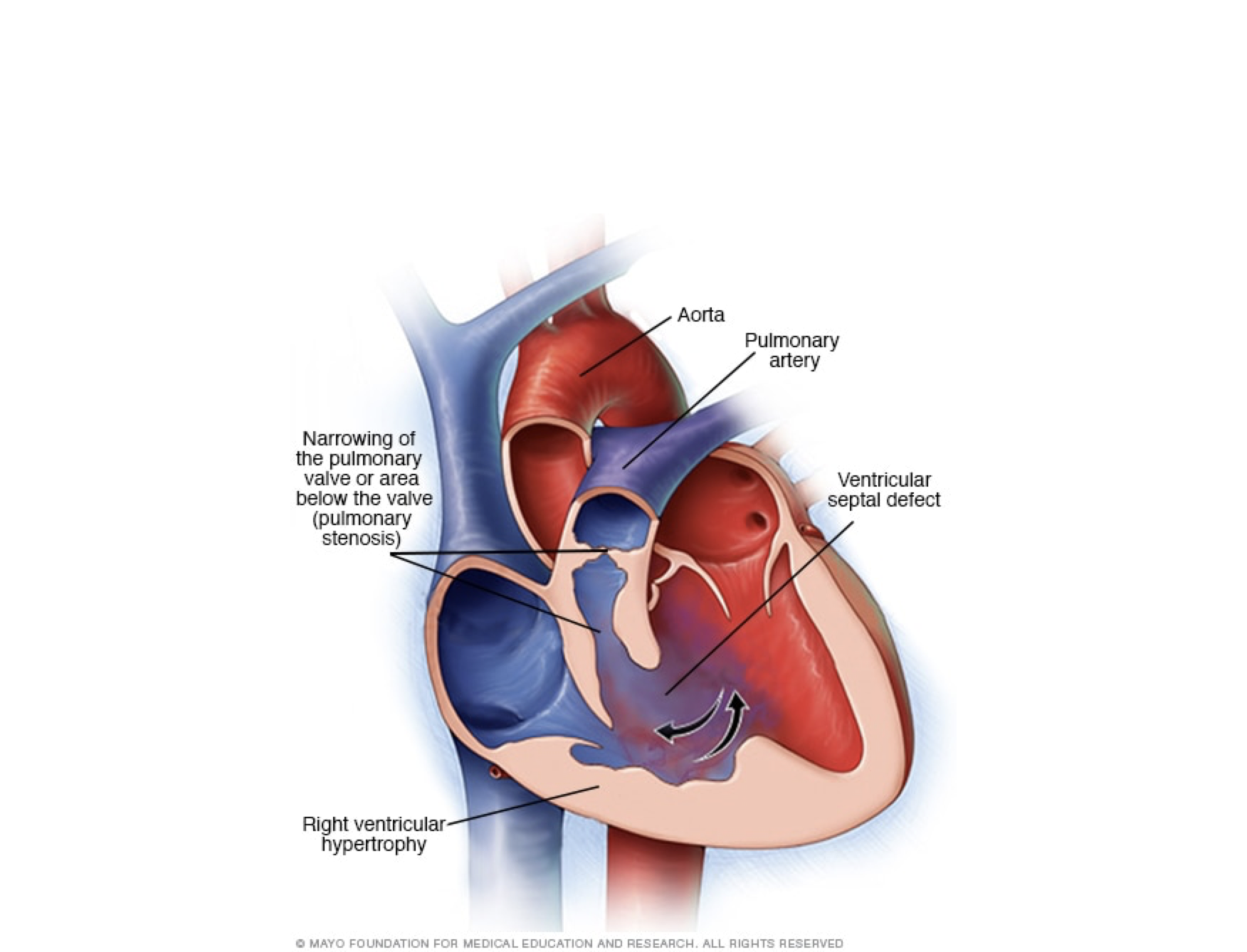 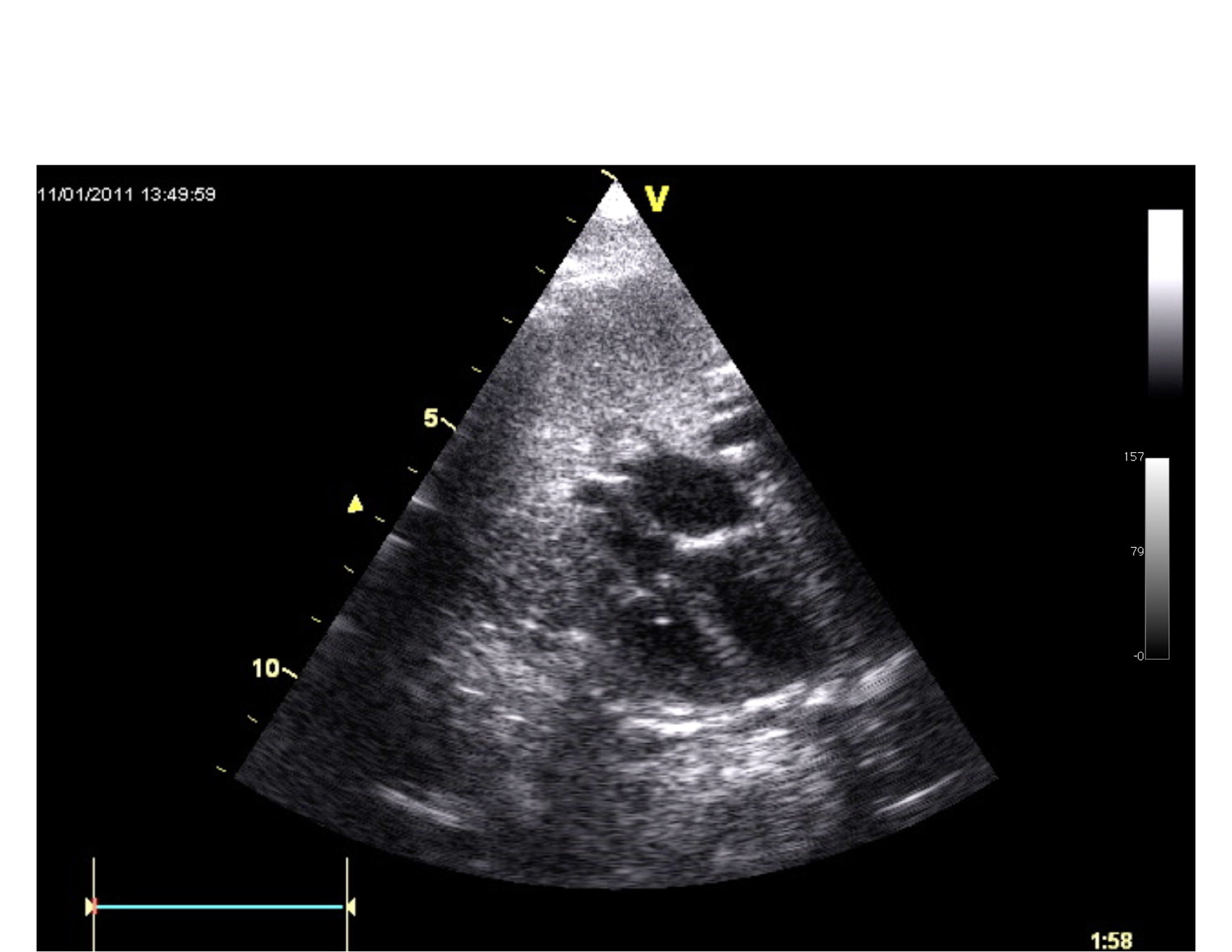 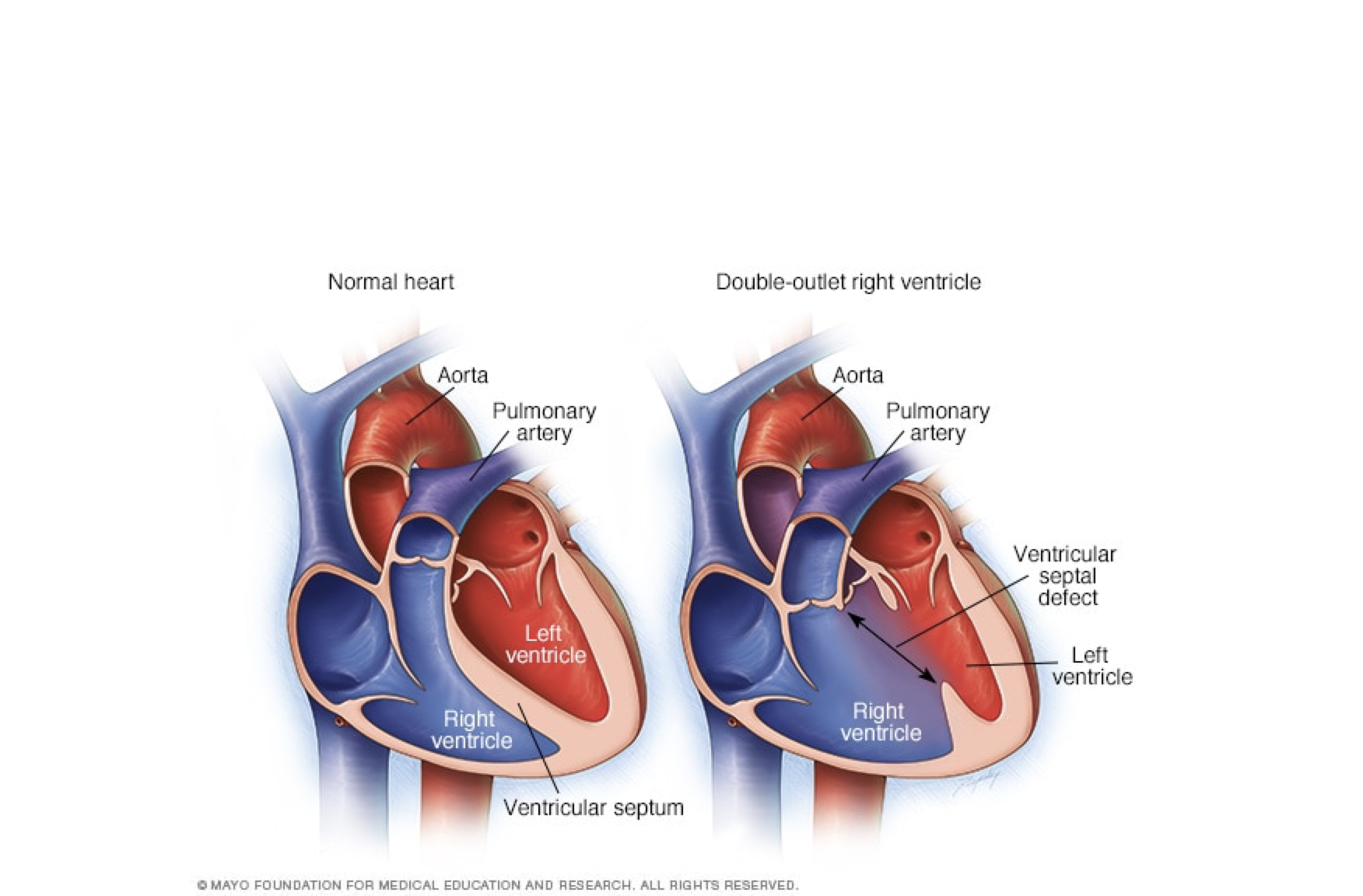 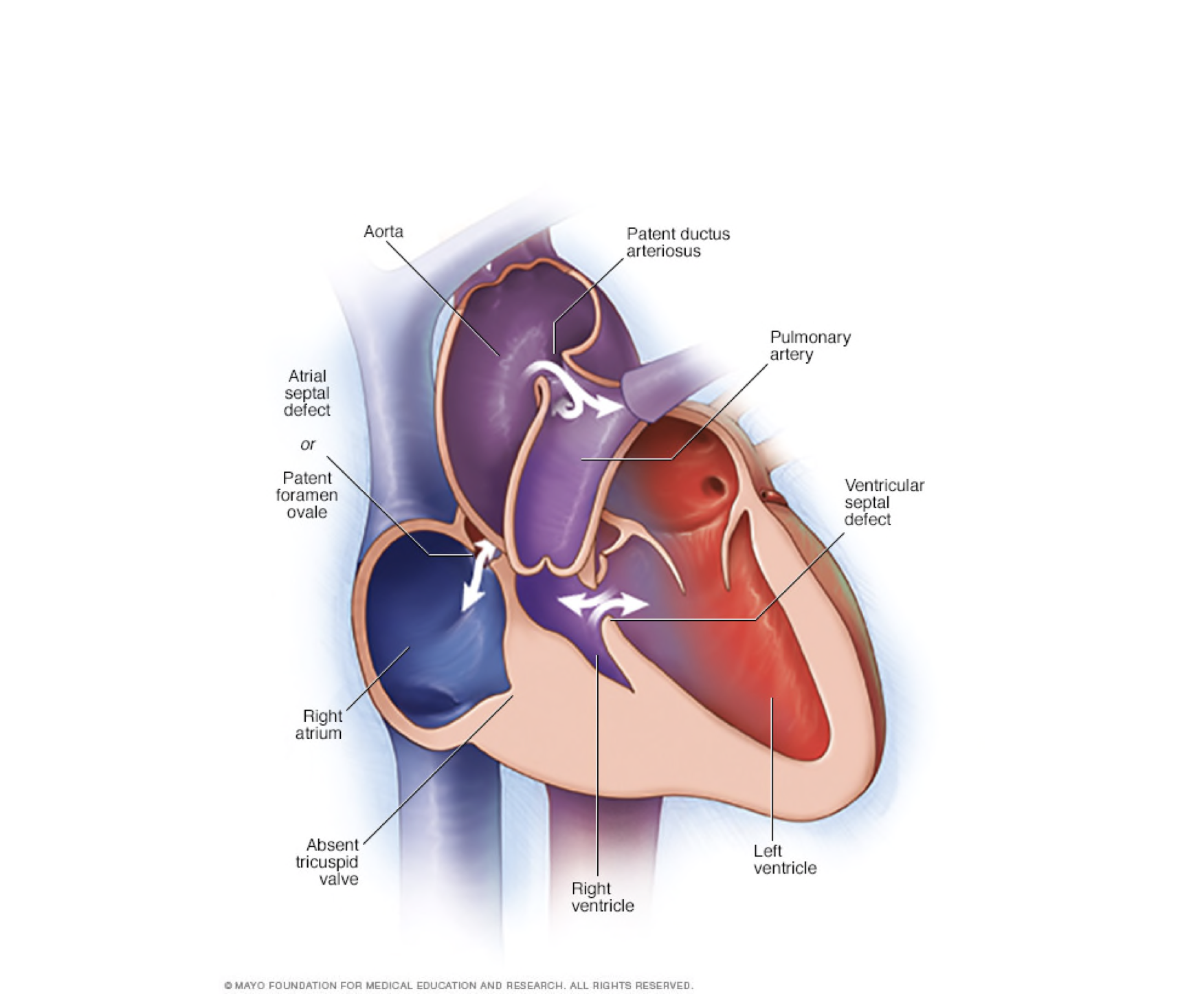 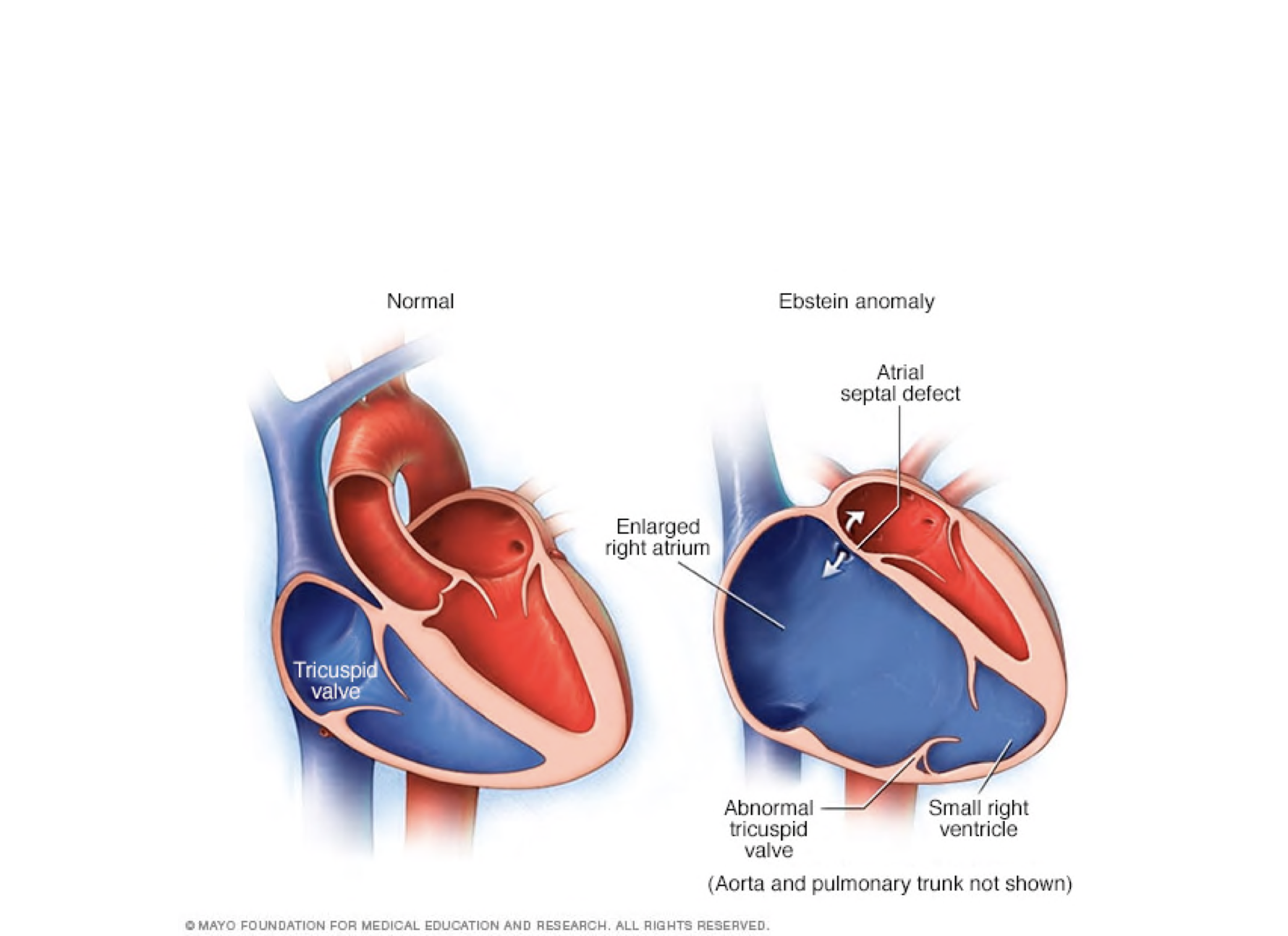 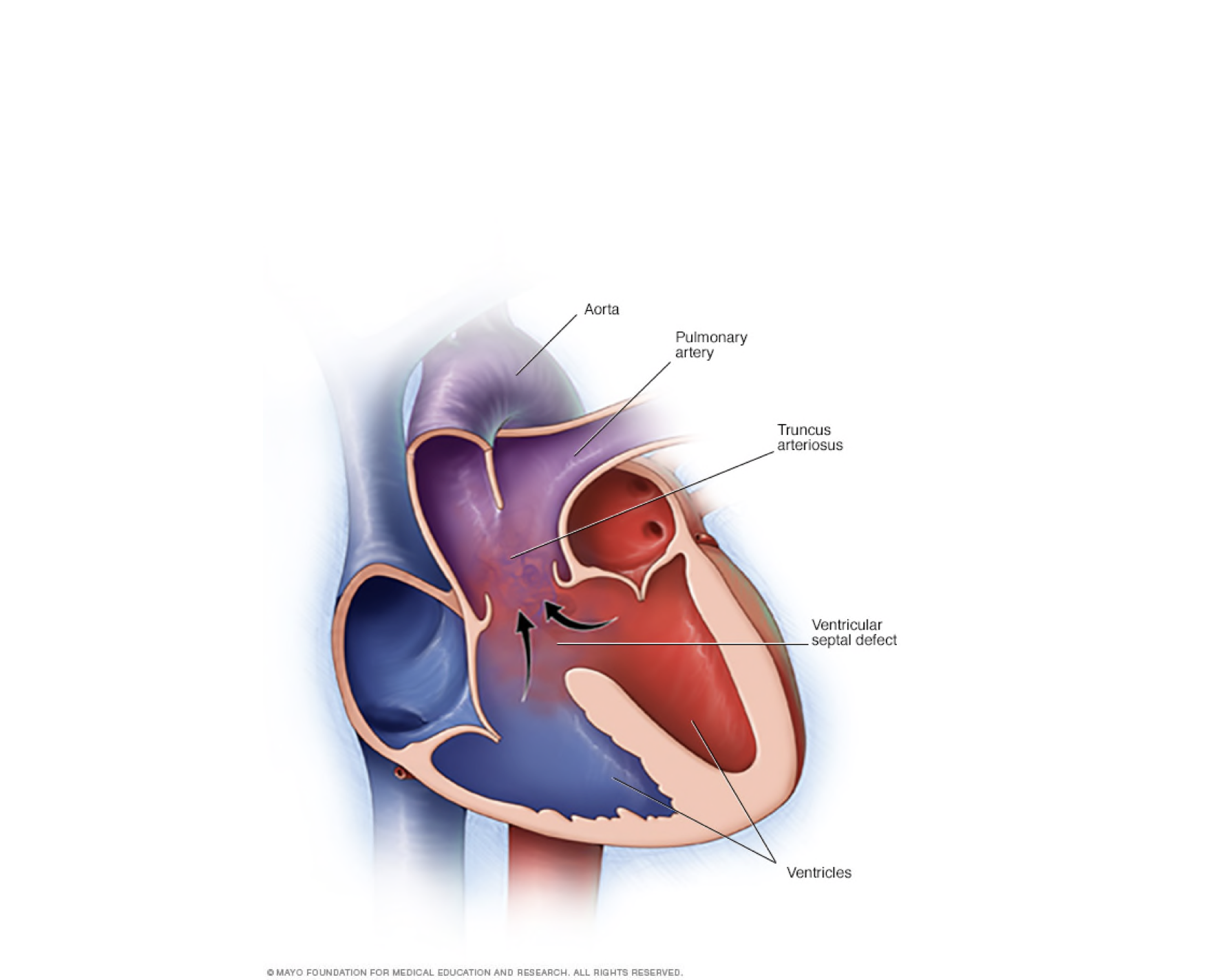 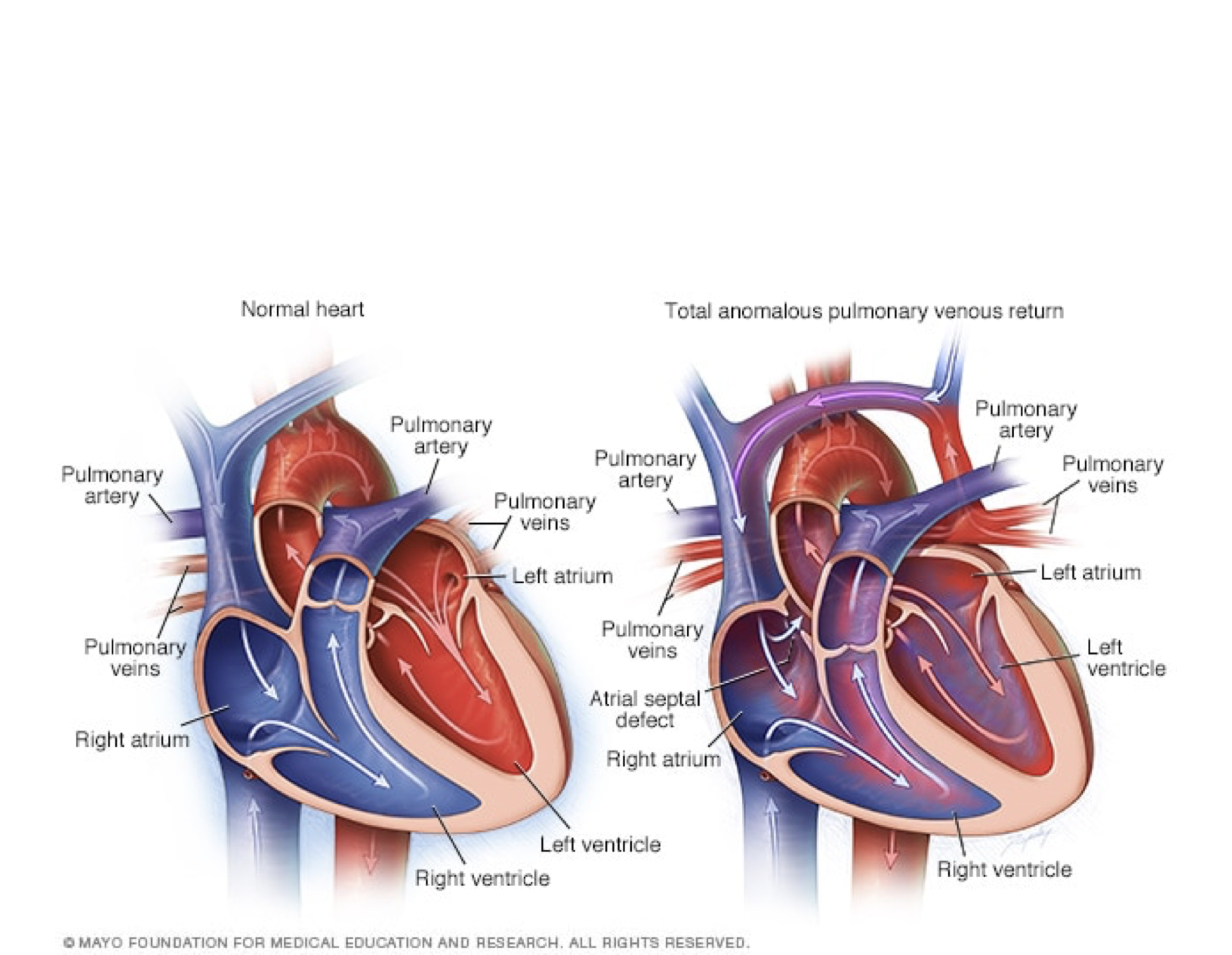 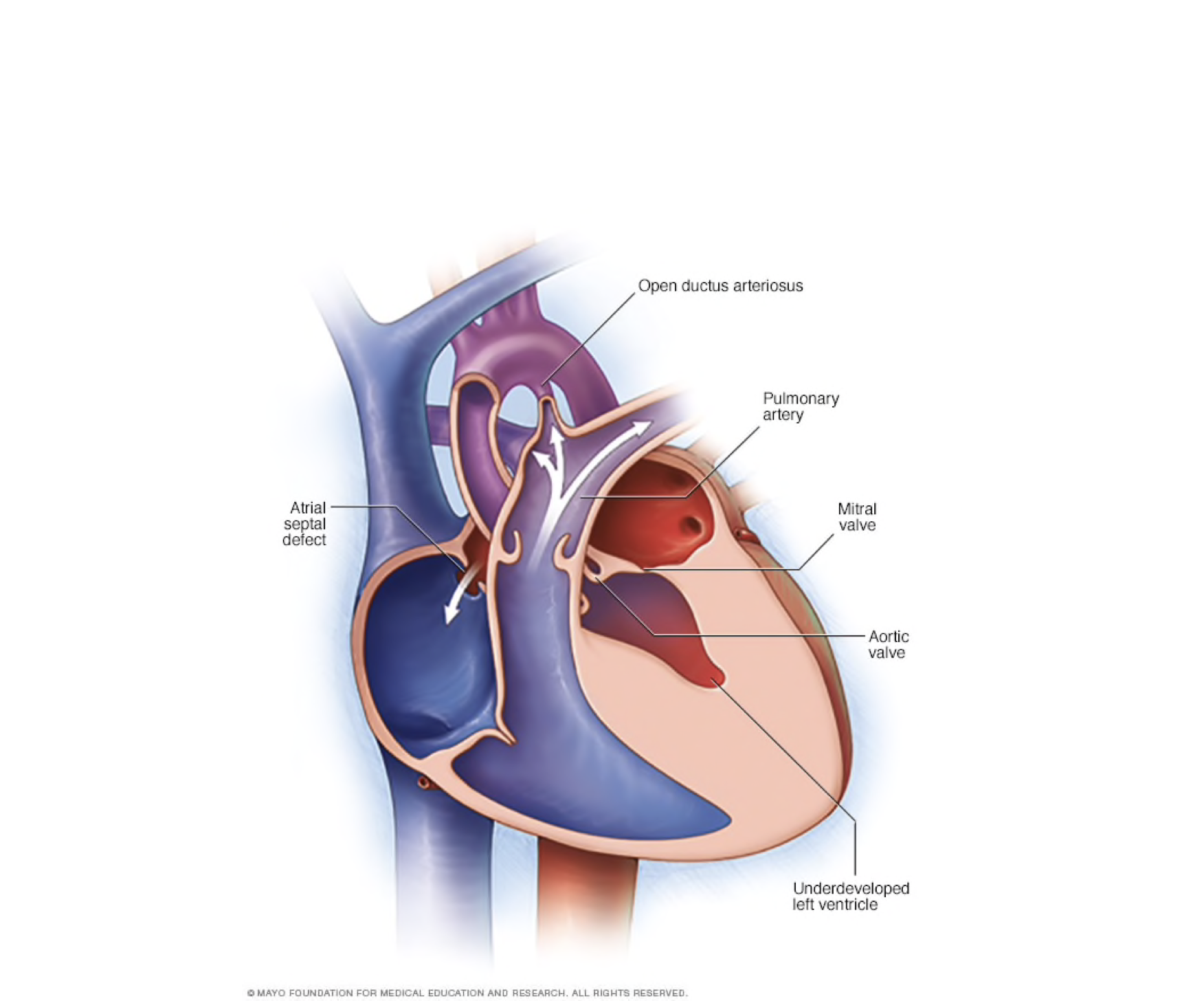 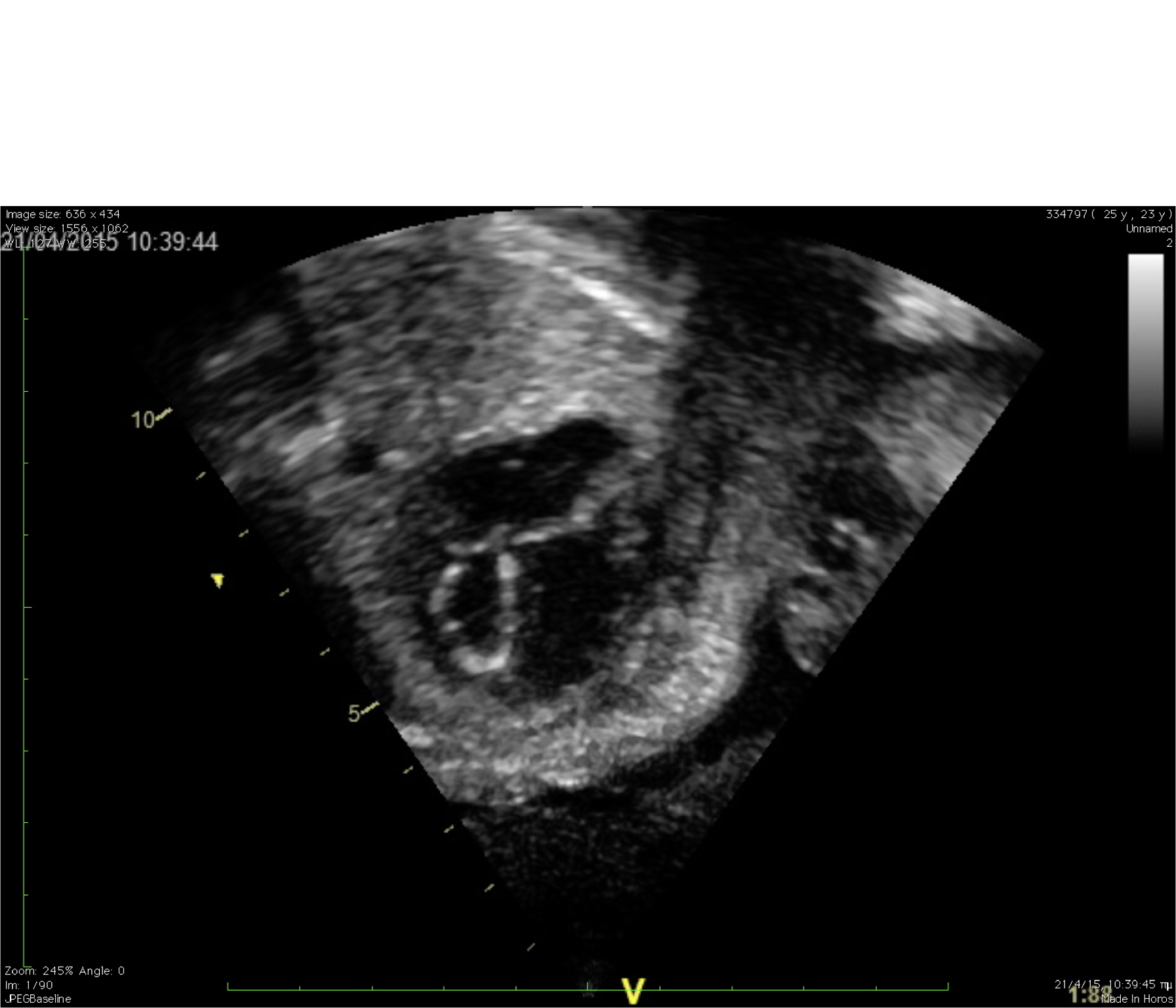 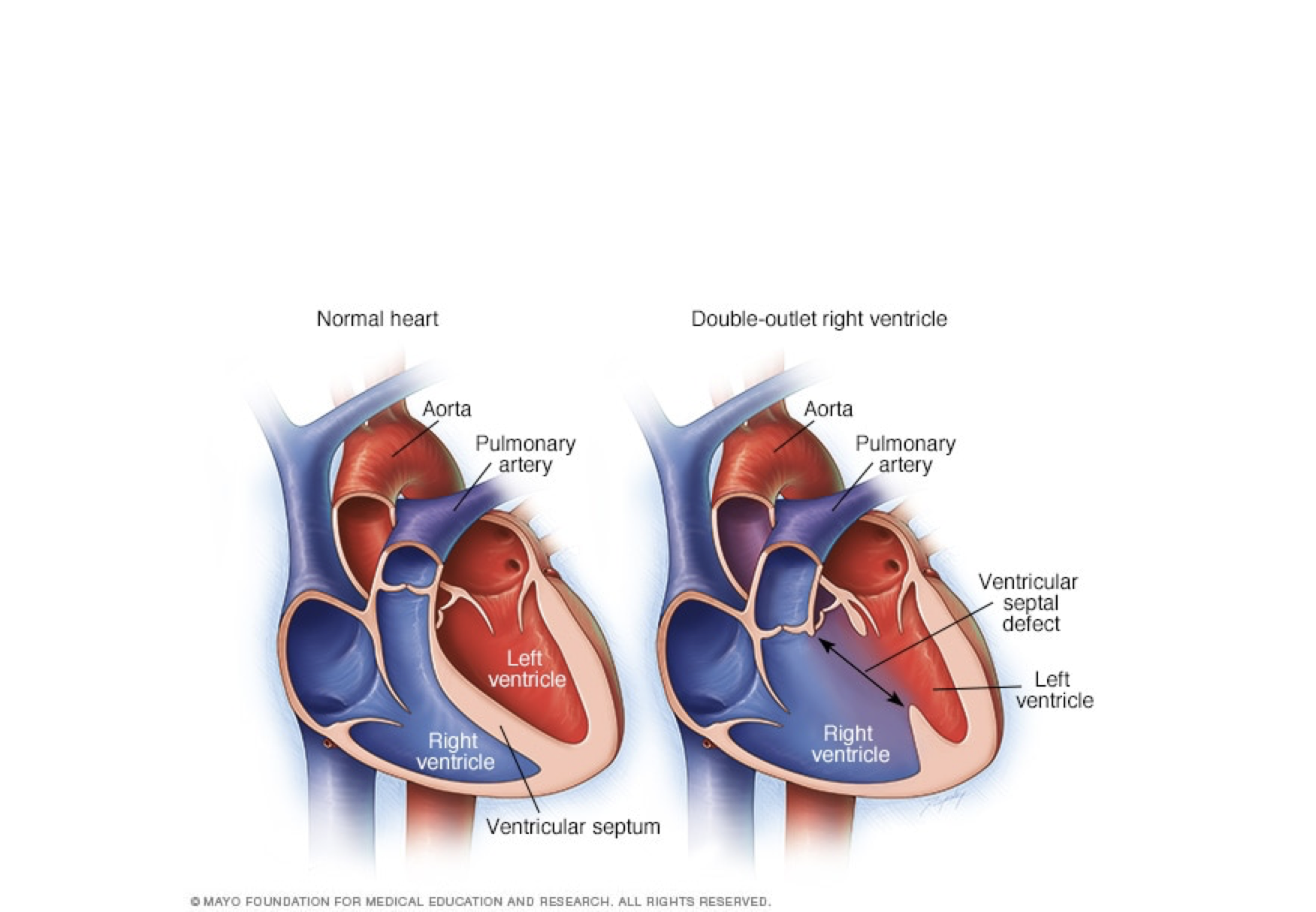 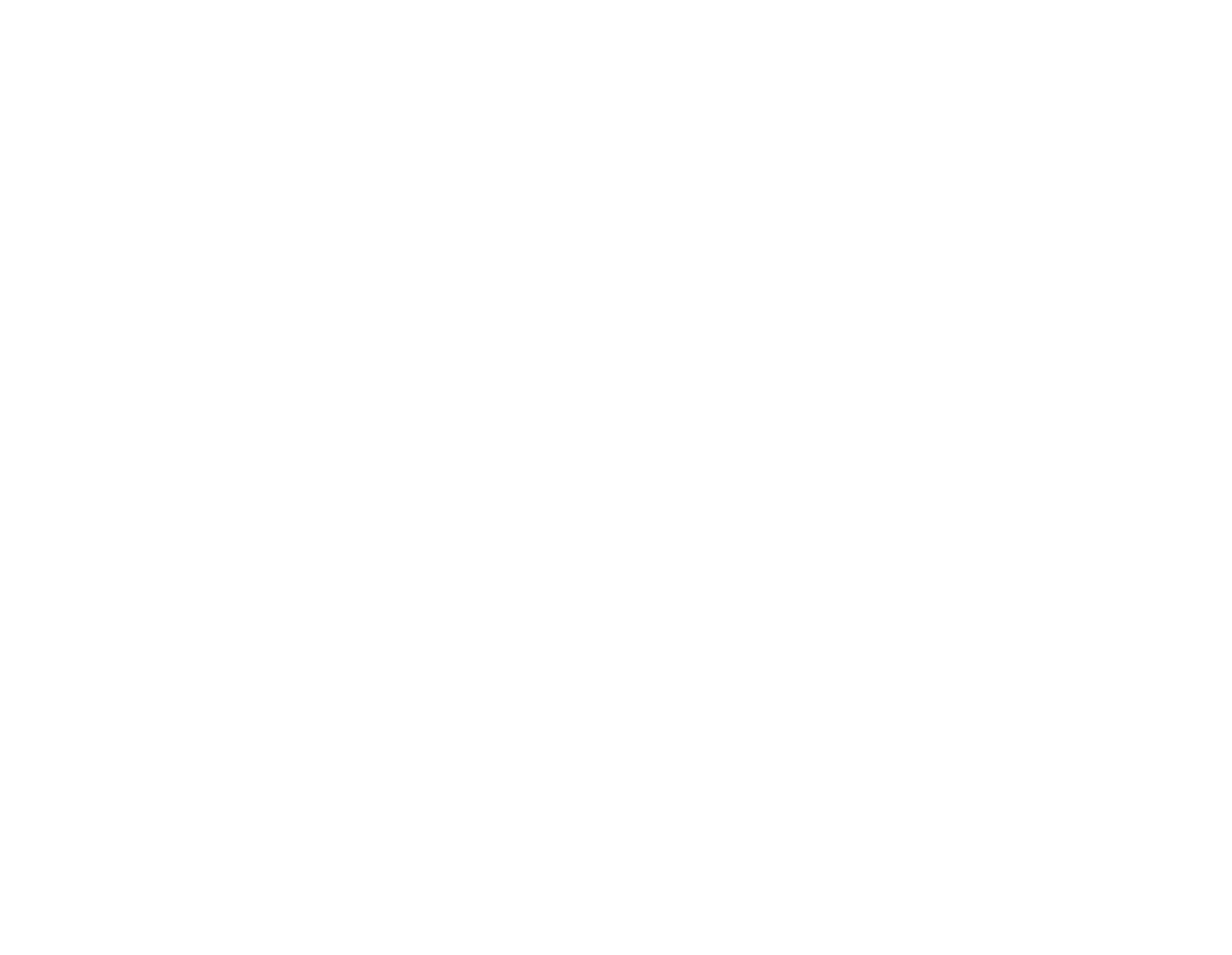 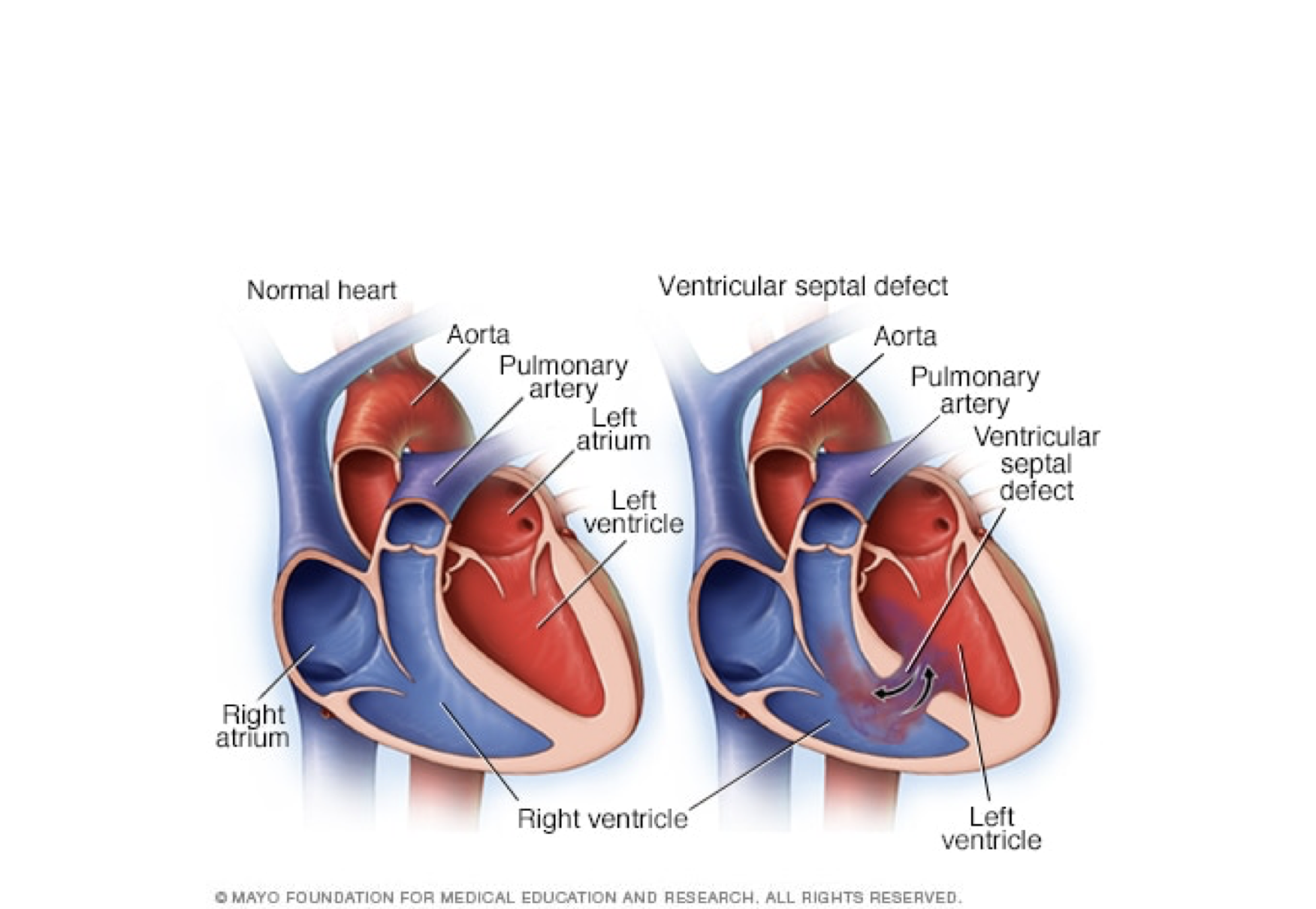 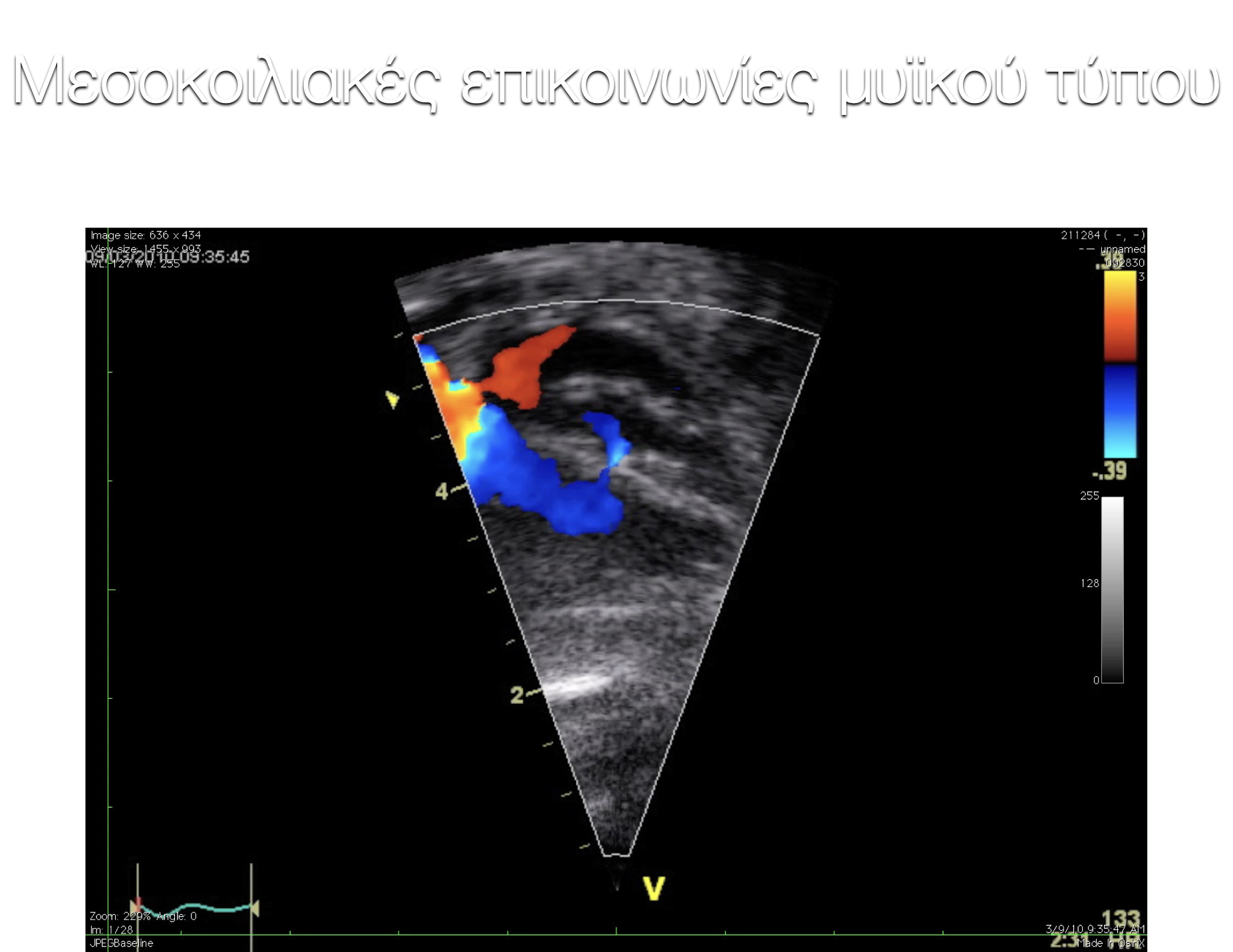 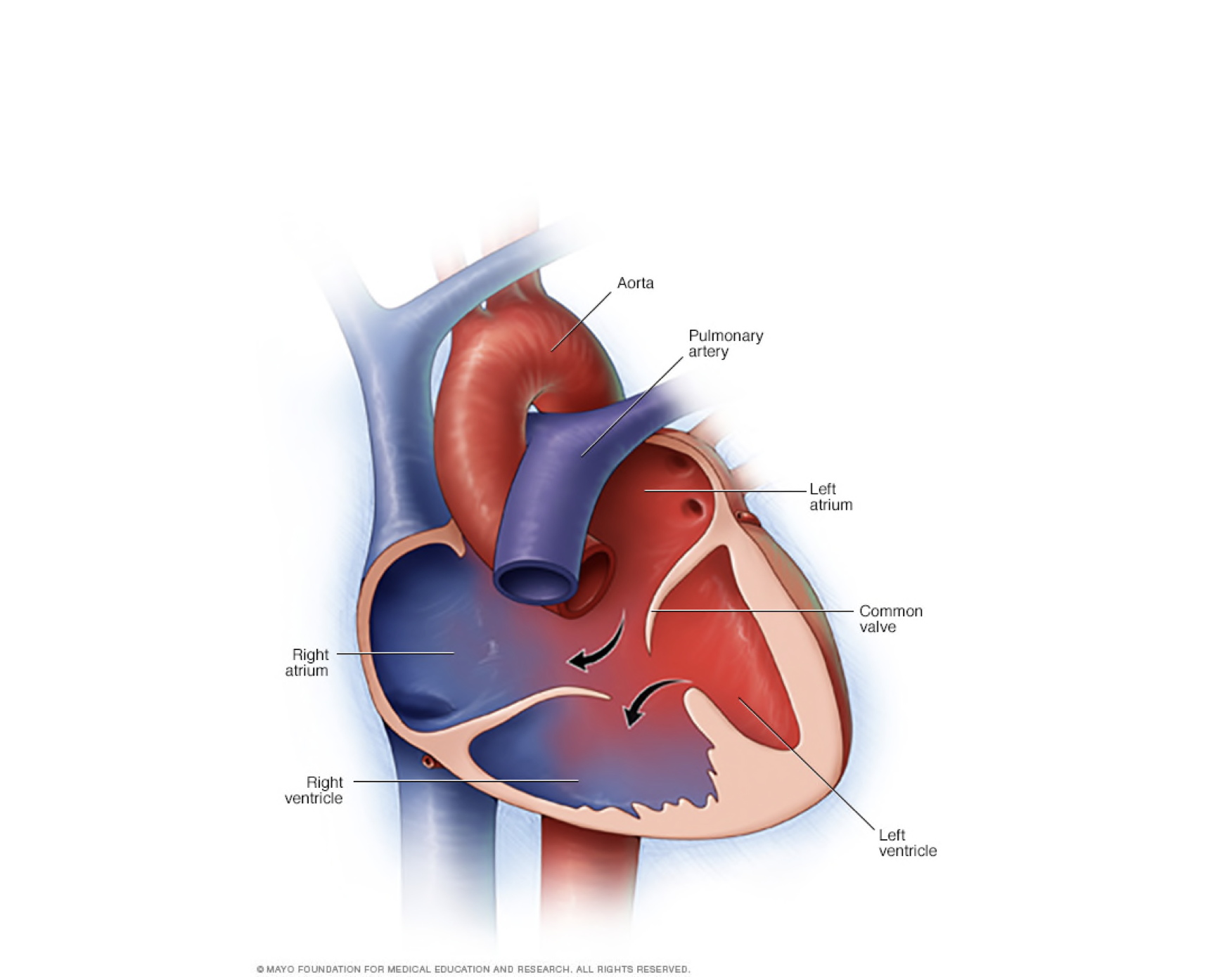 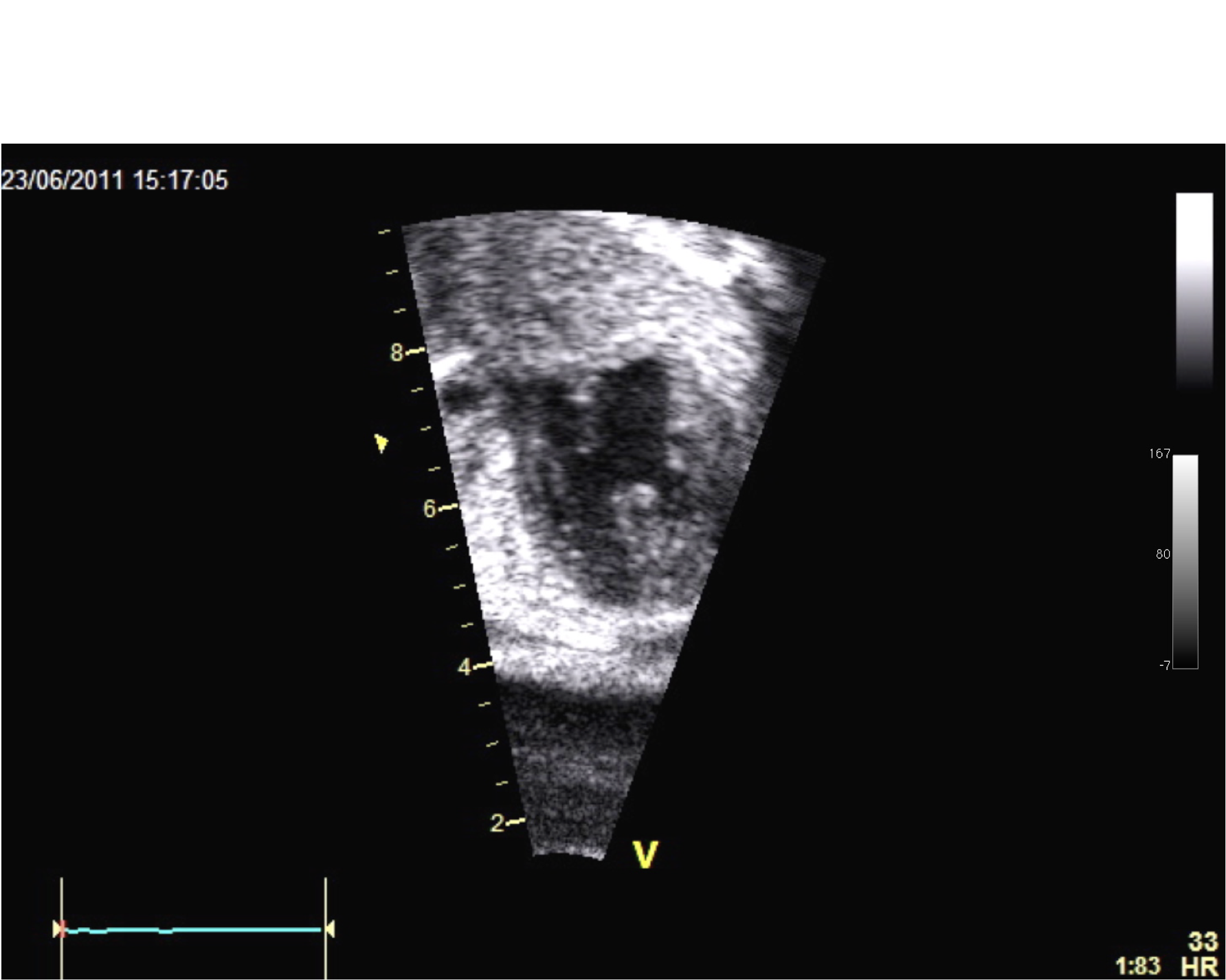 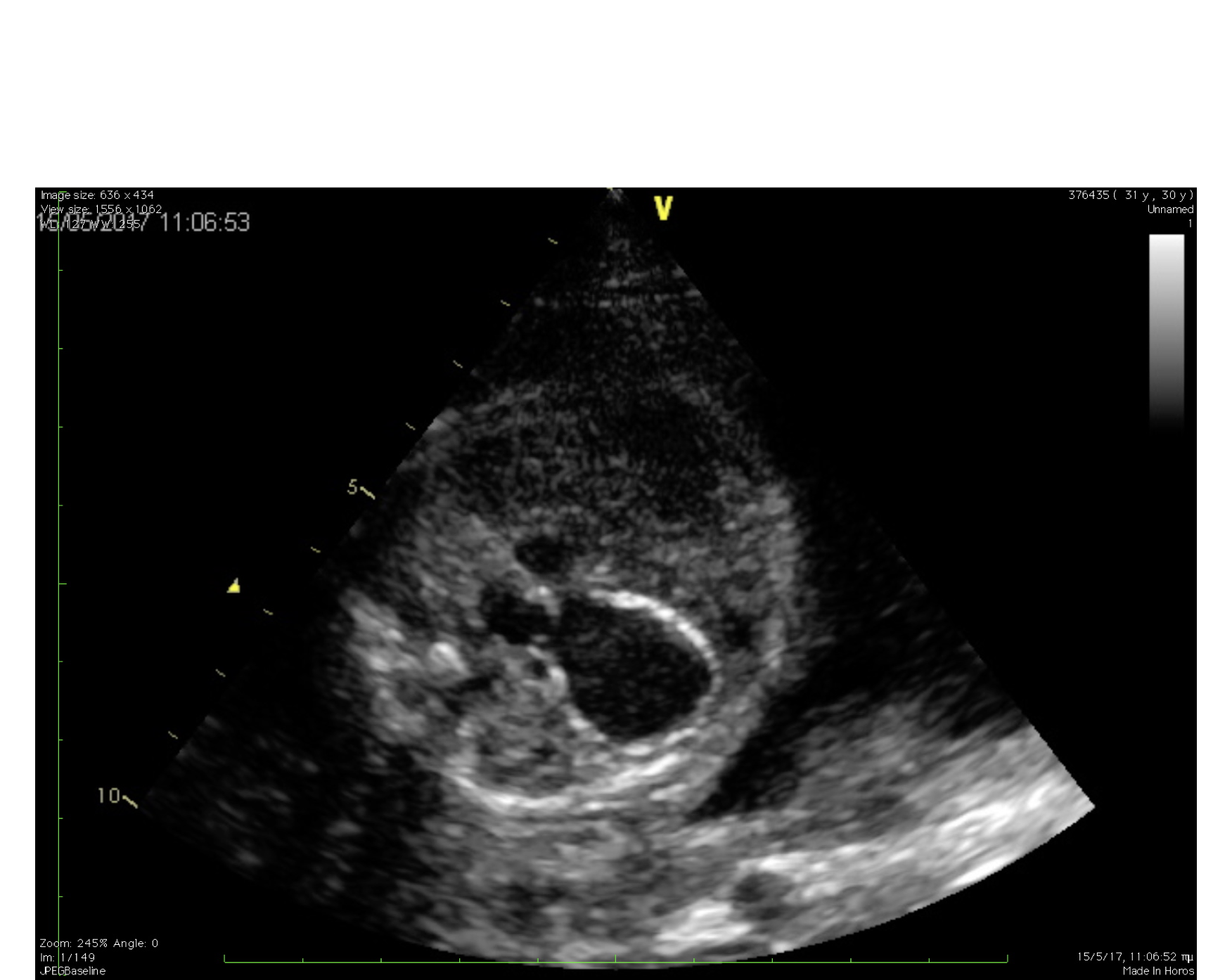 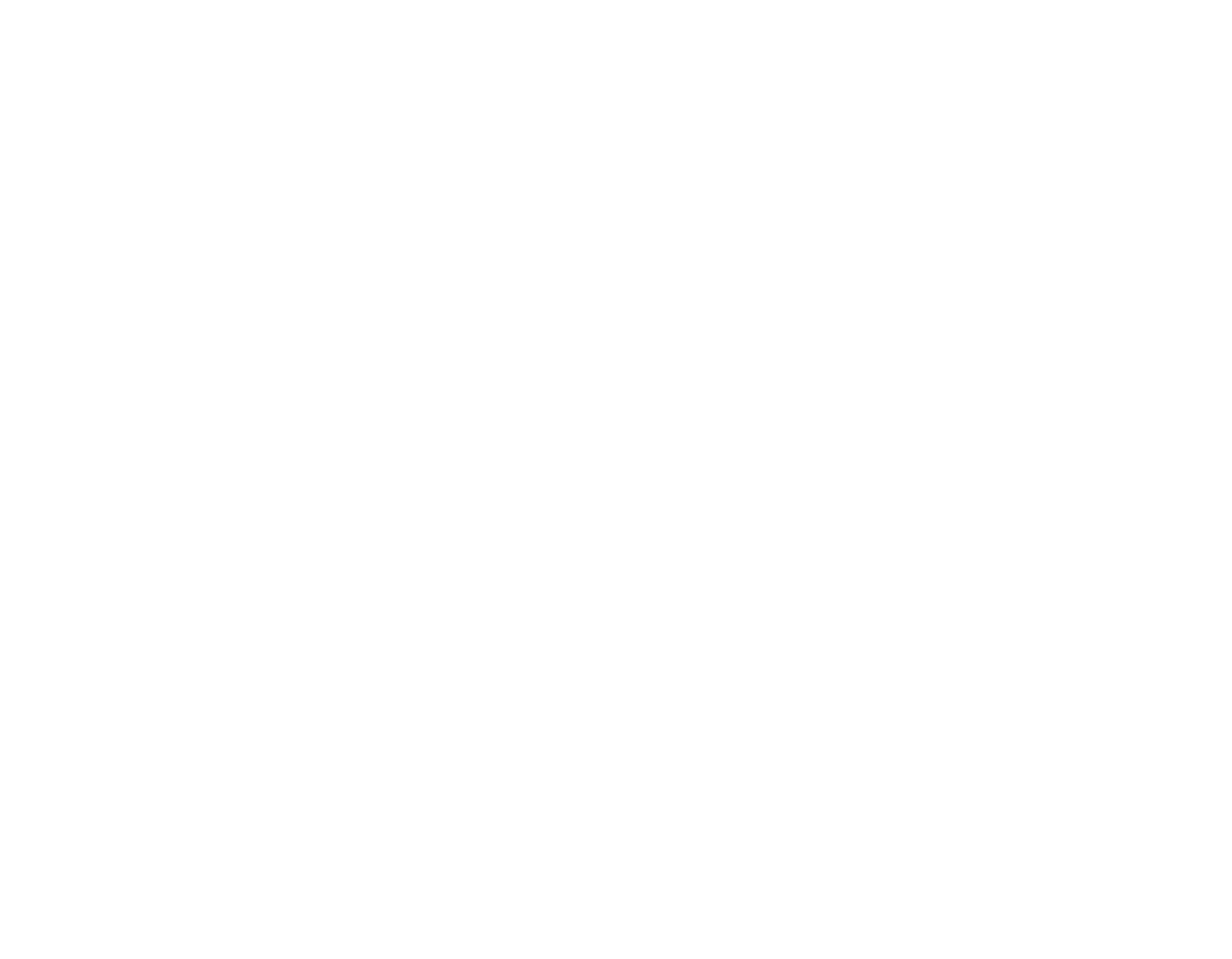 Στένωση αορτής Αριστεροδεξιά διαφυγή στο ωοειδές τρήμα
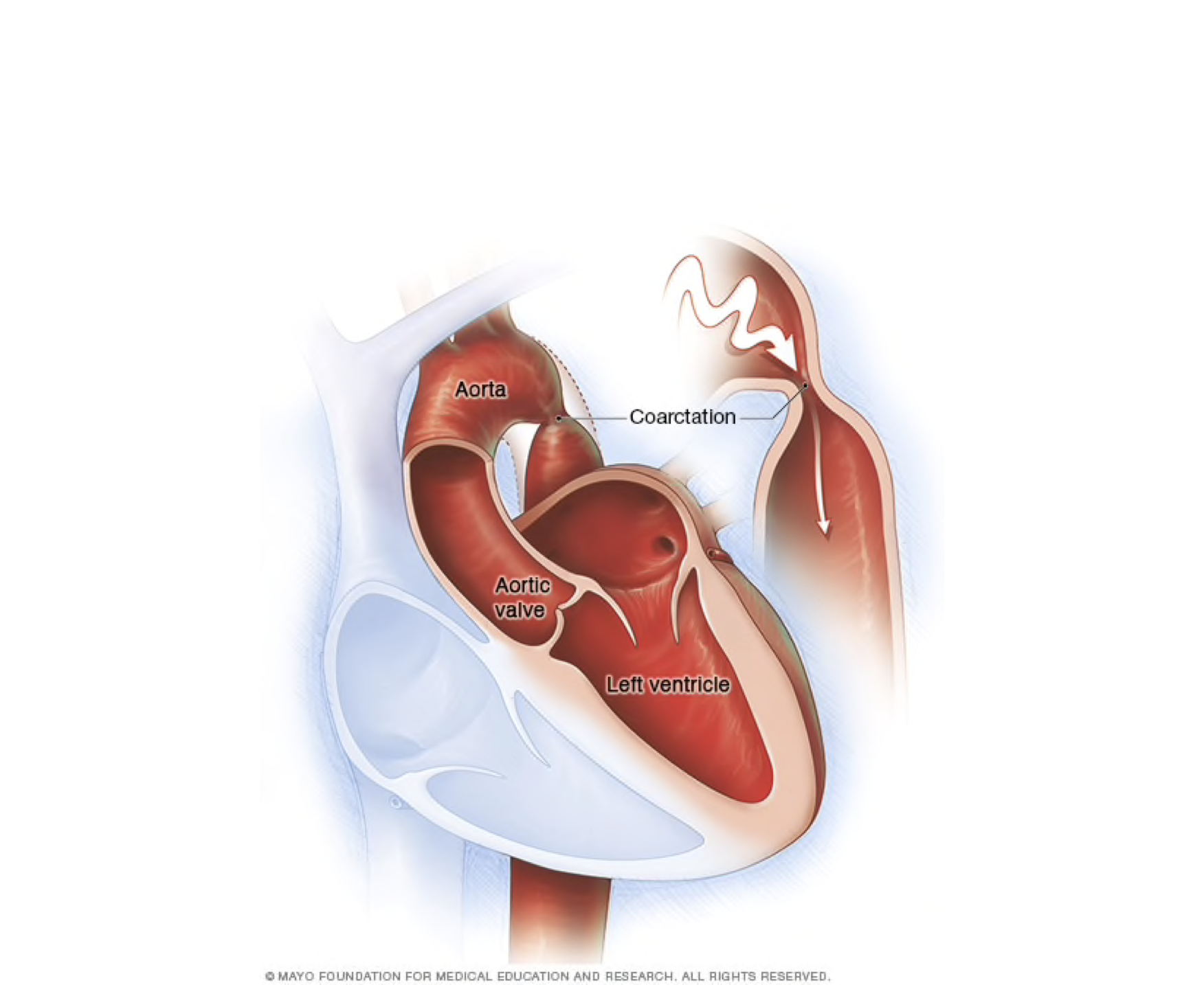 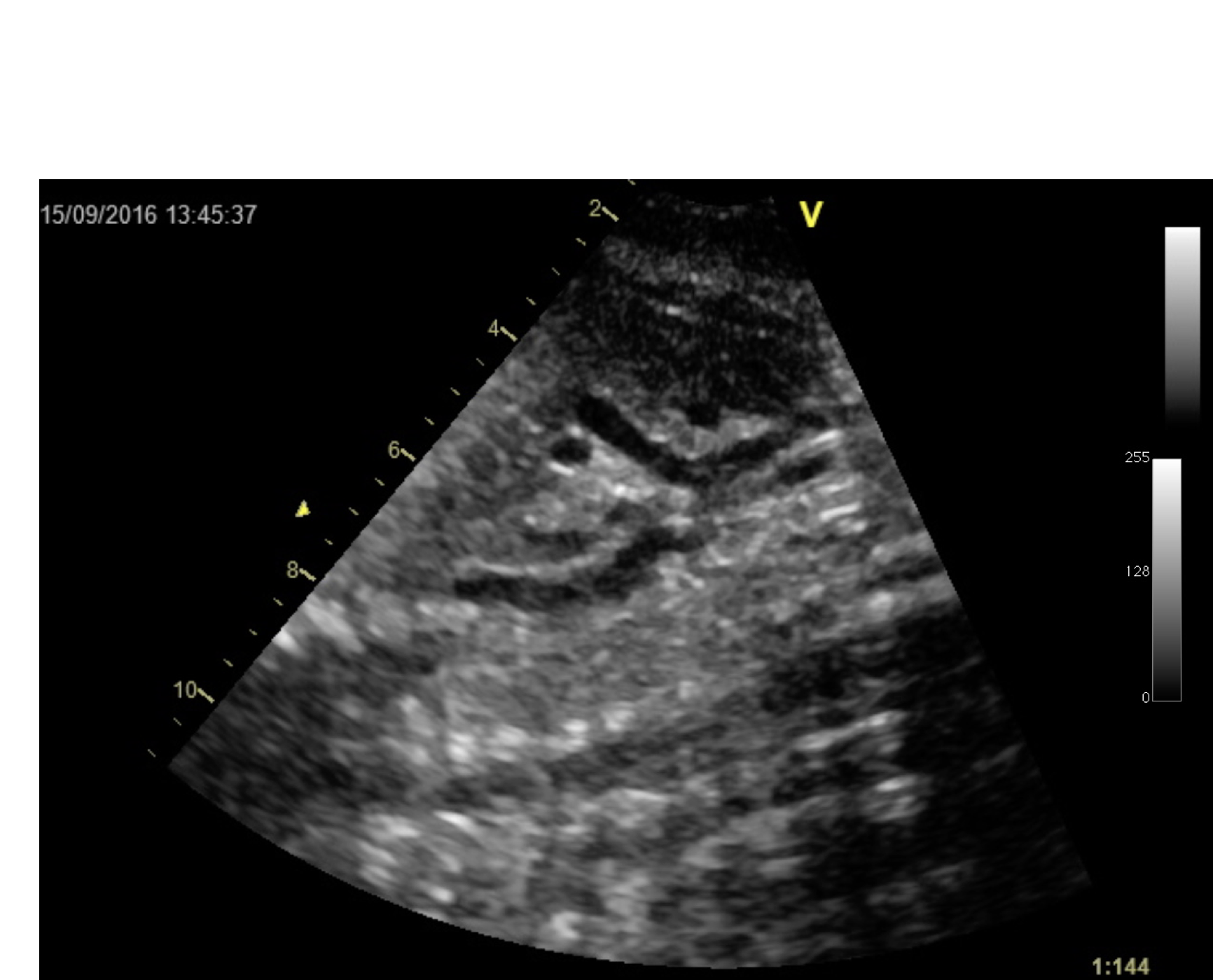 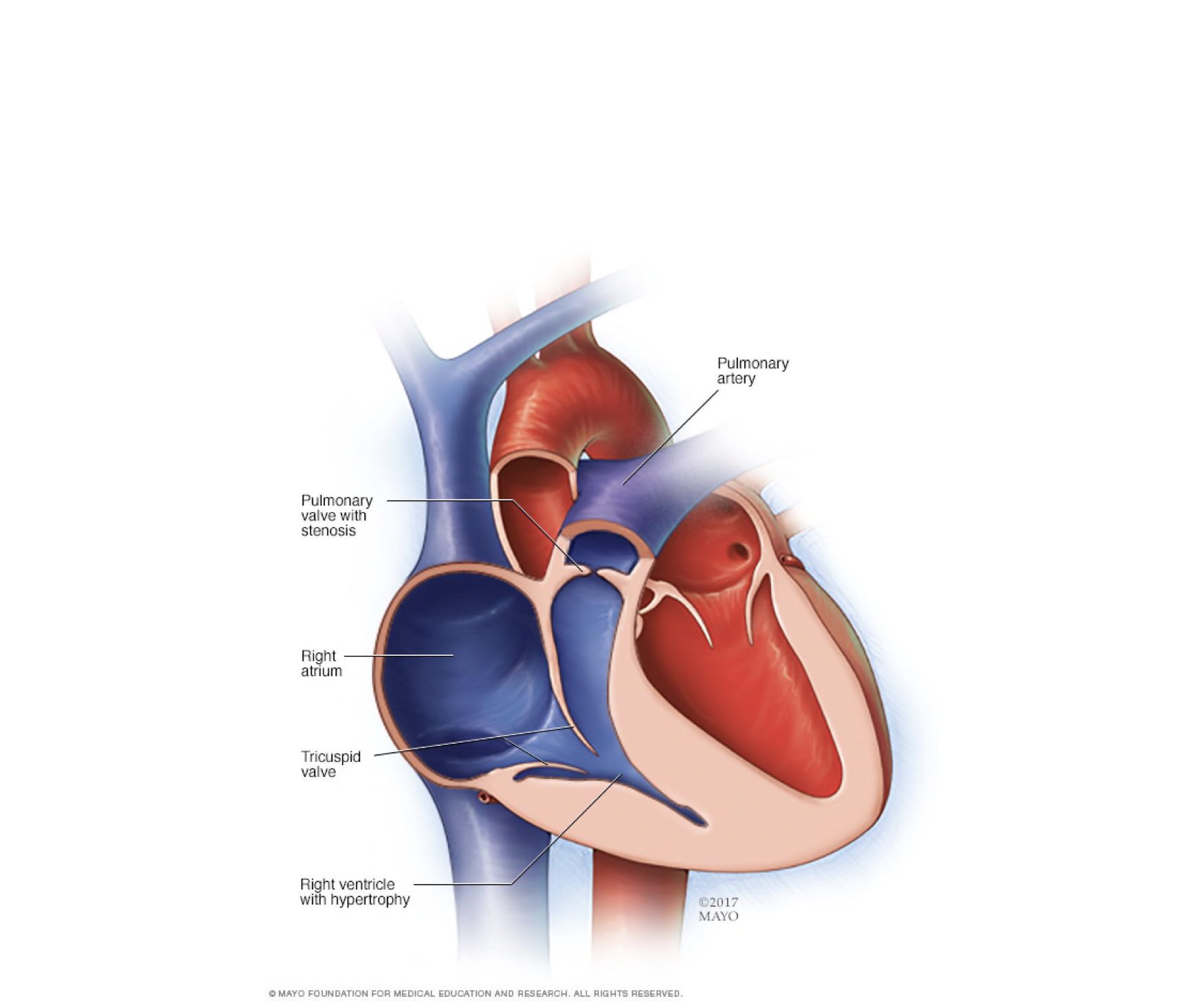 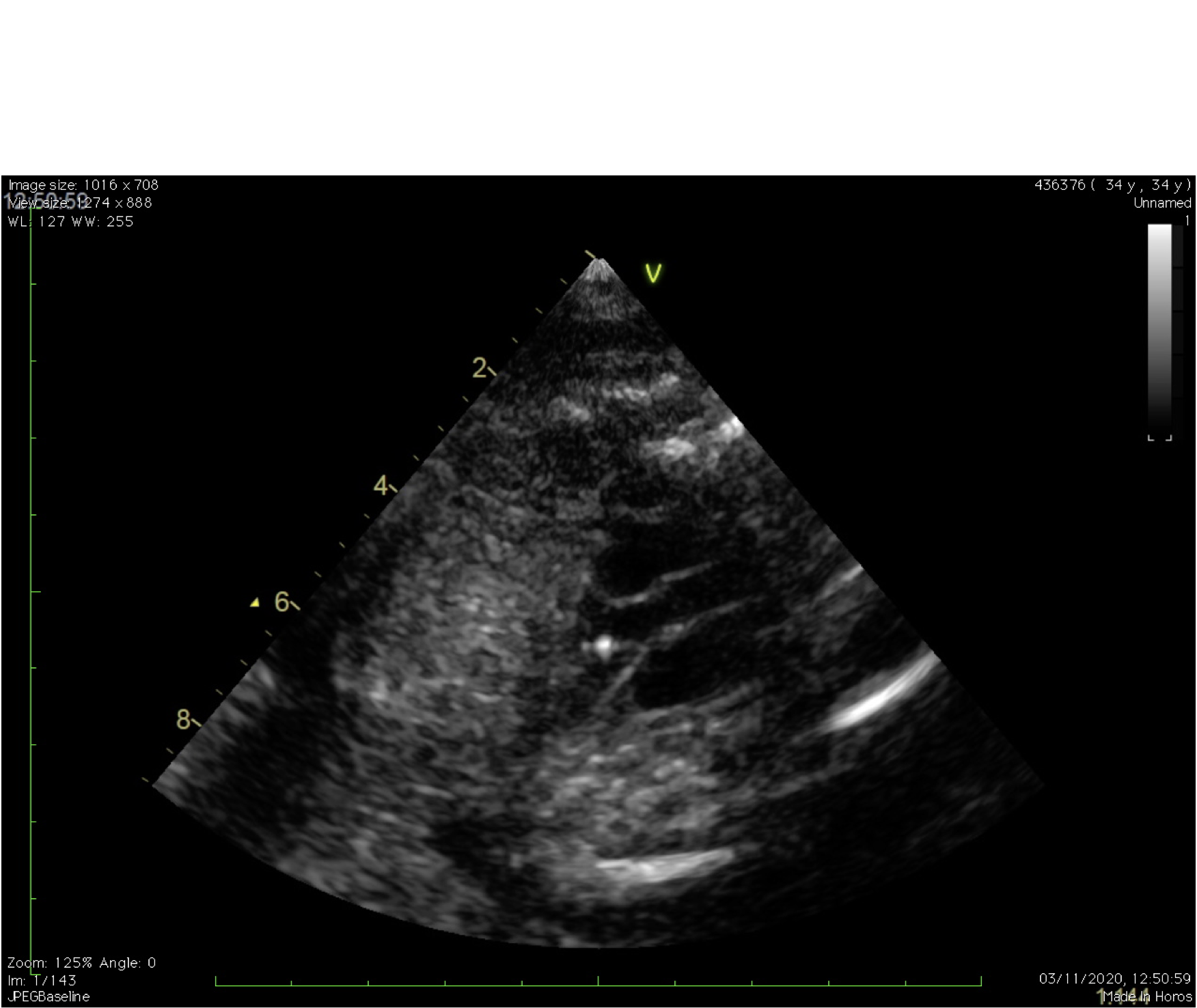 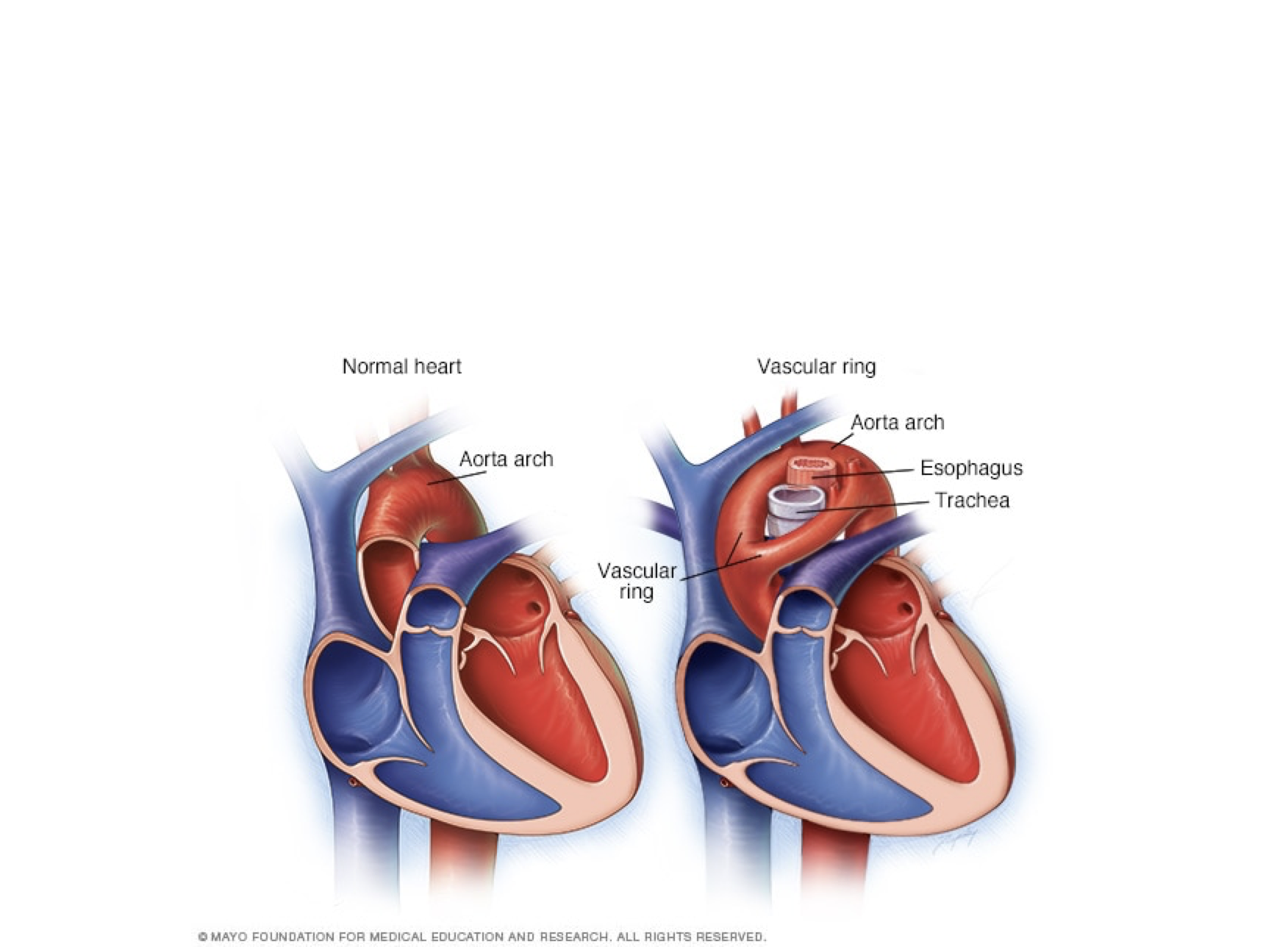 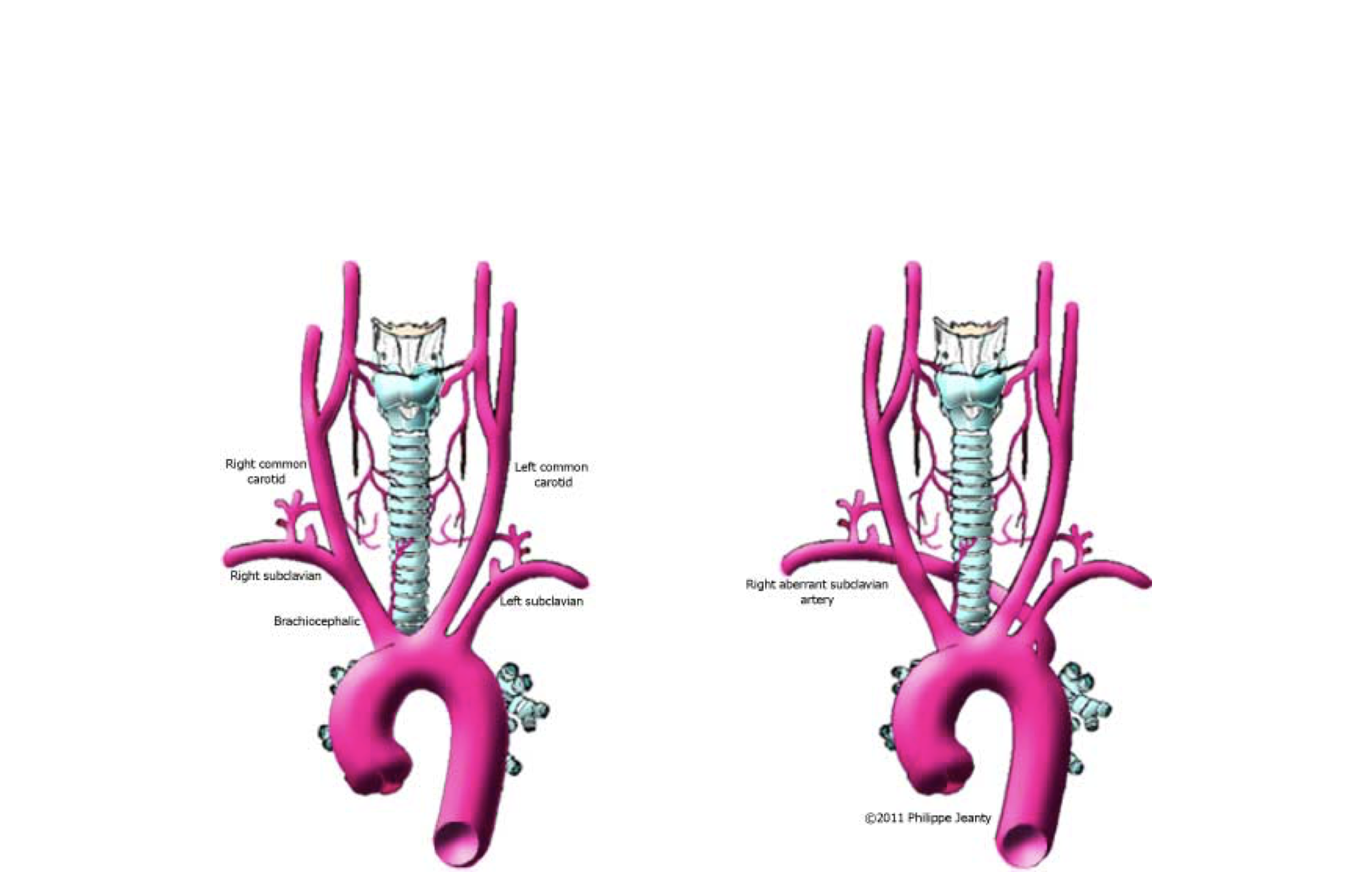 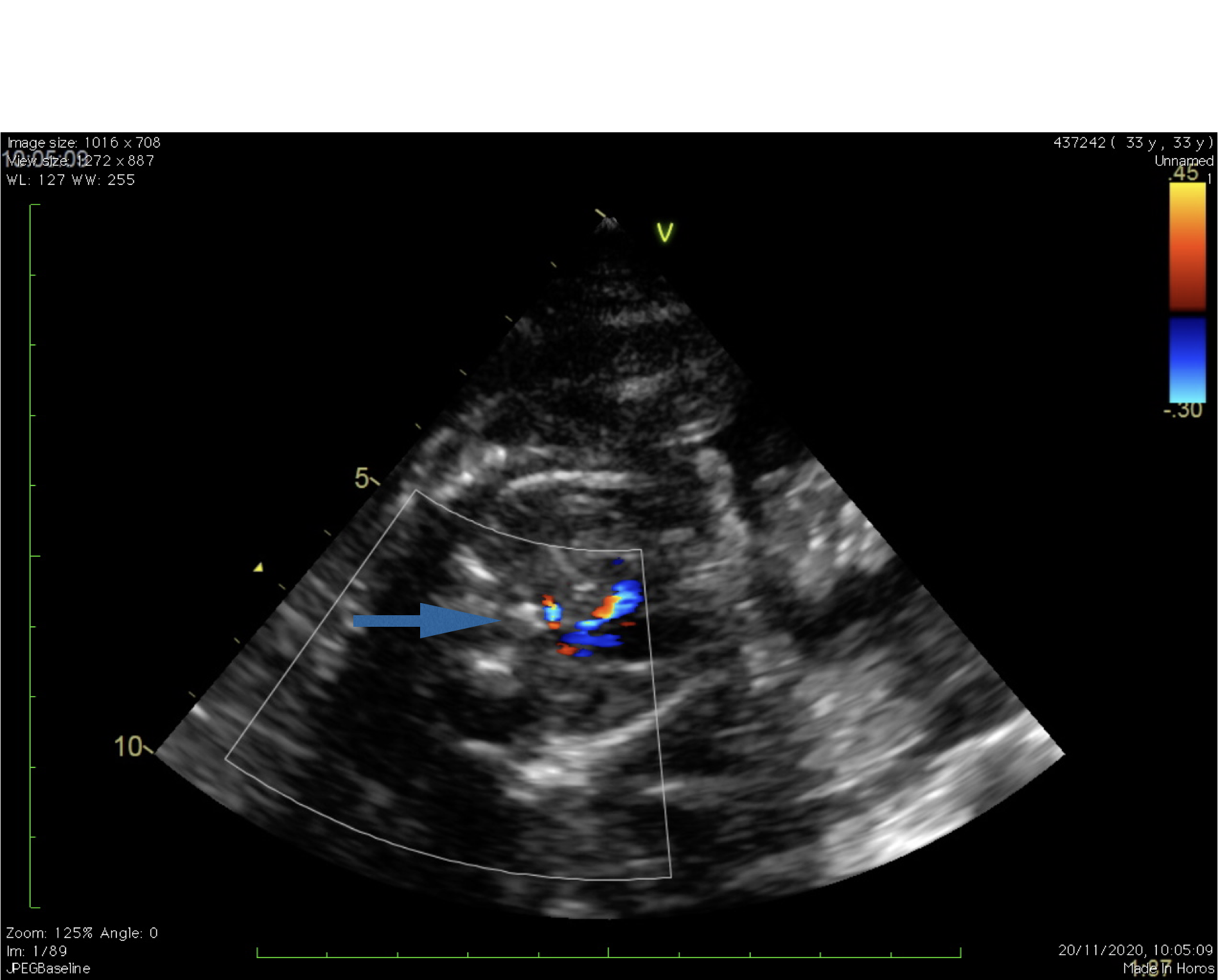 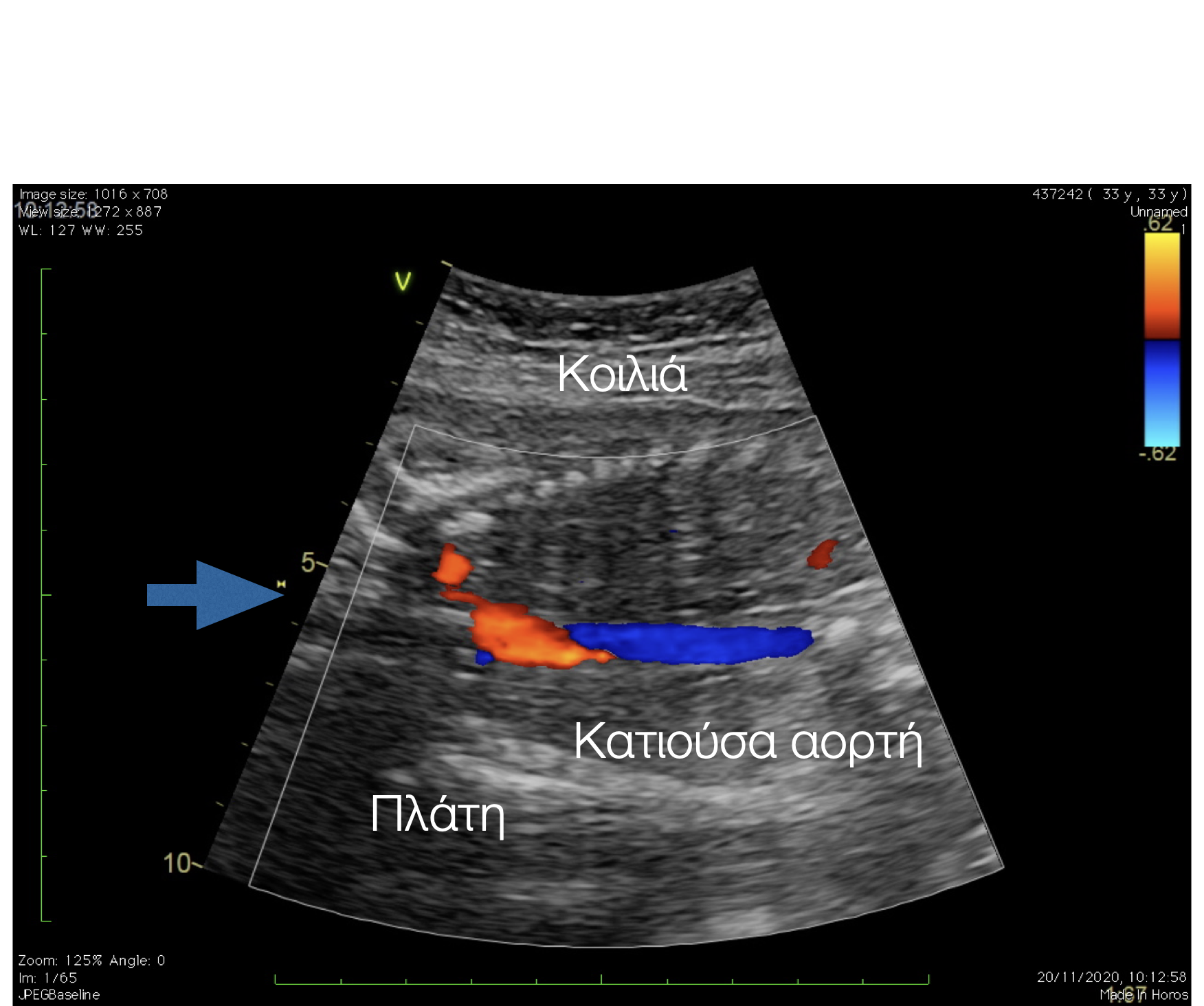 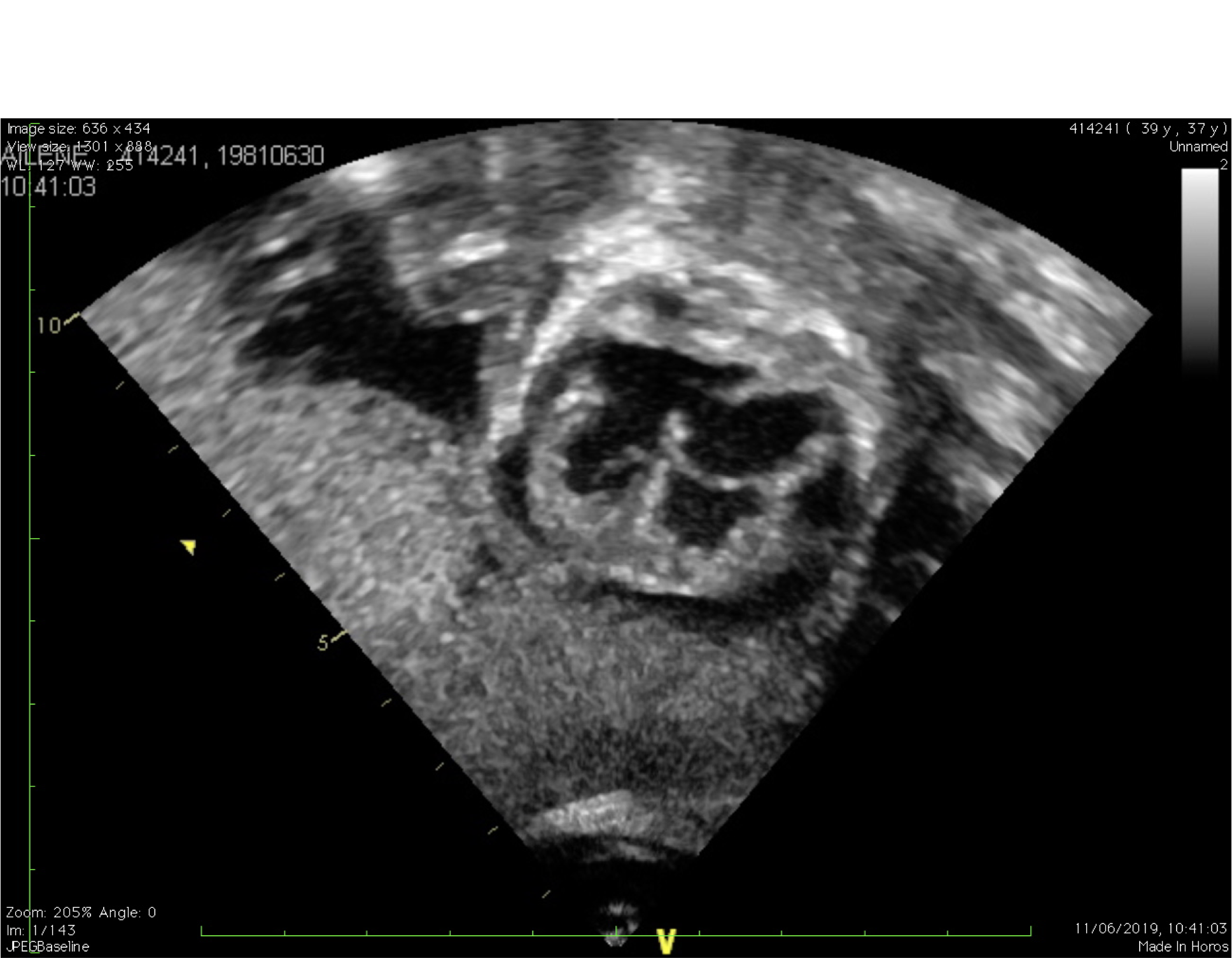 Αρρυθμίες στην εμβρυϊκή περίοδο
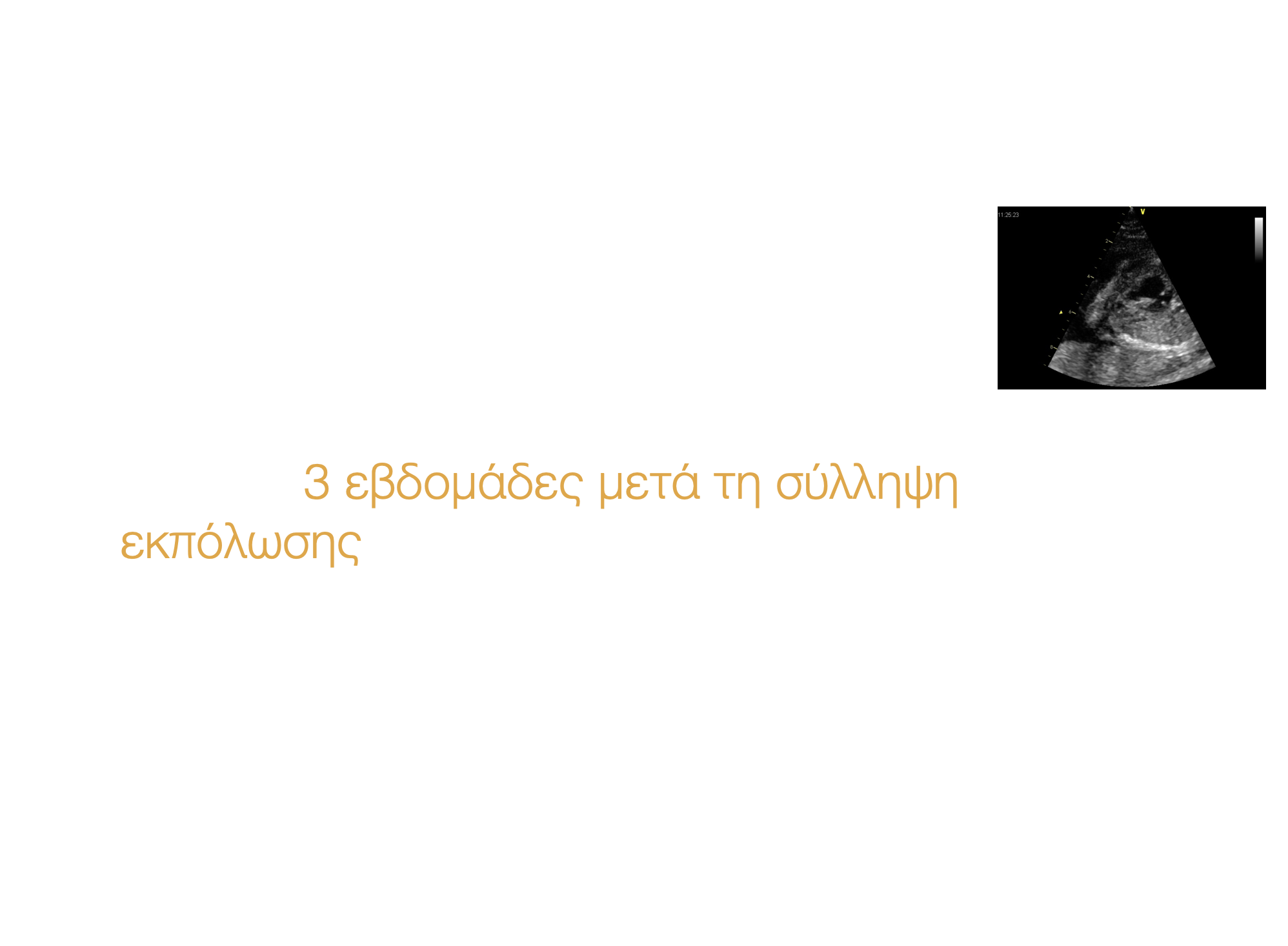 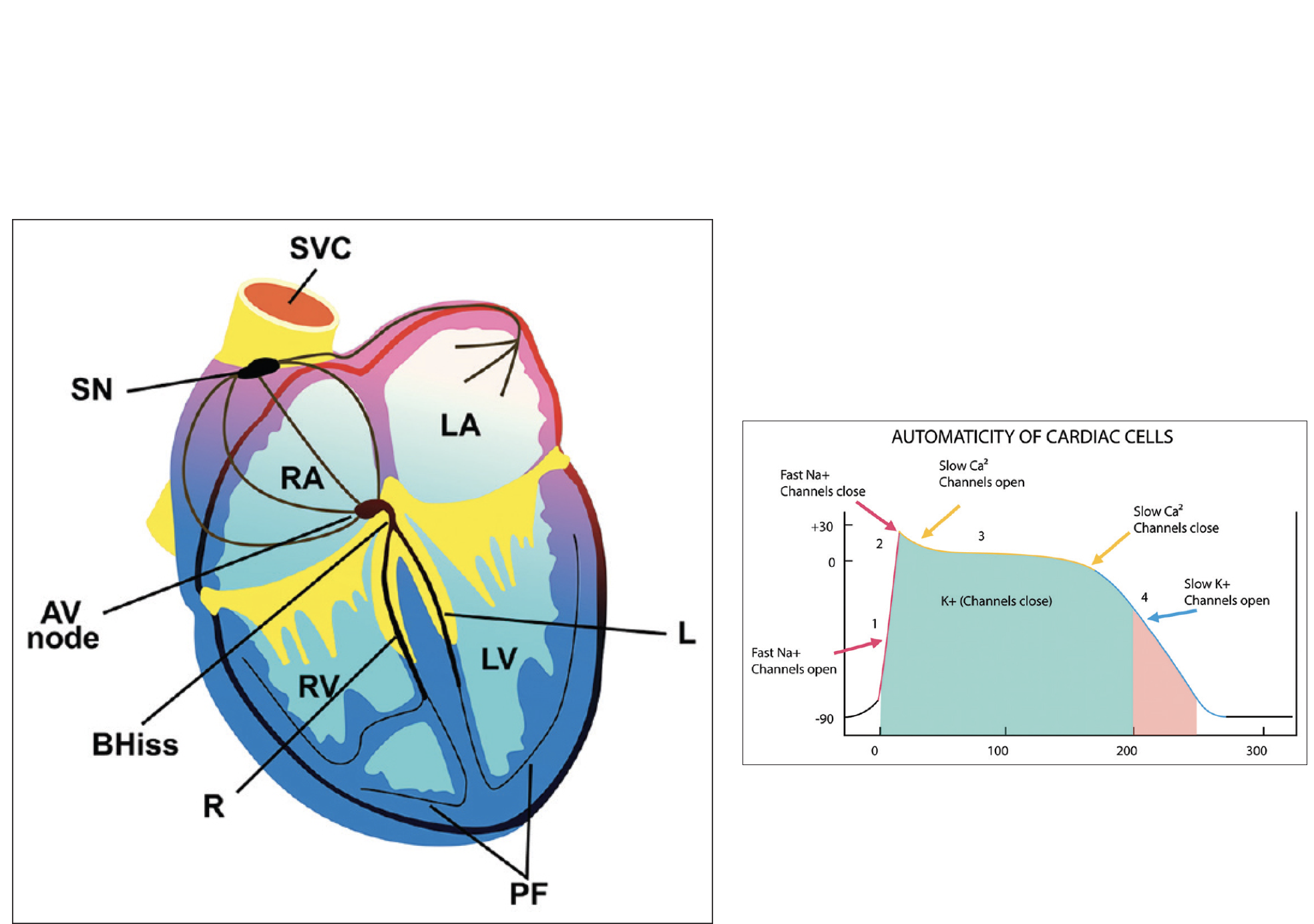 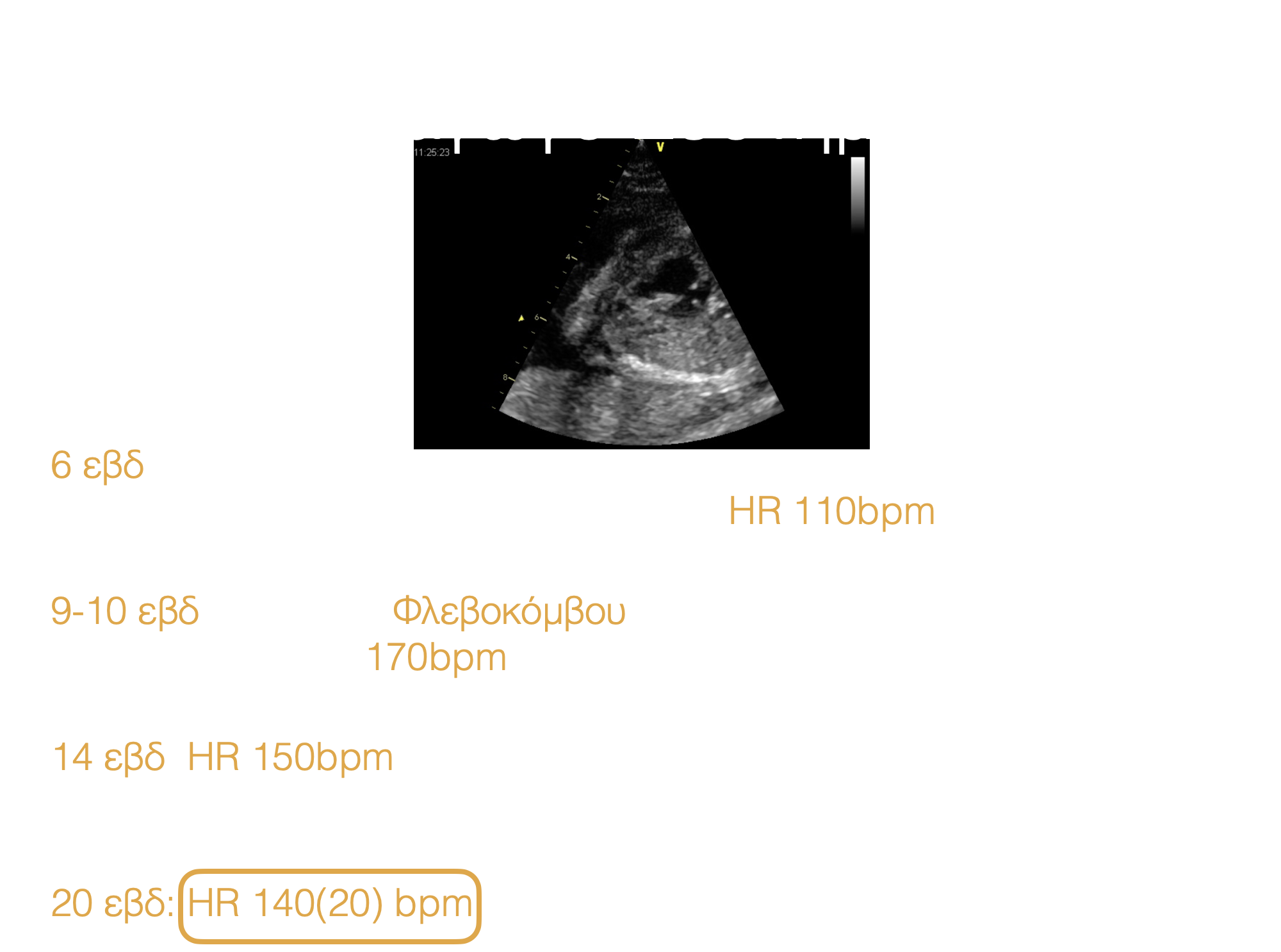 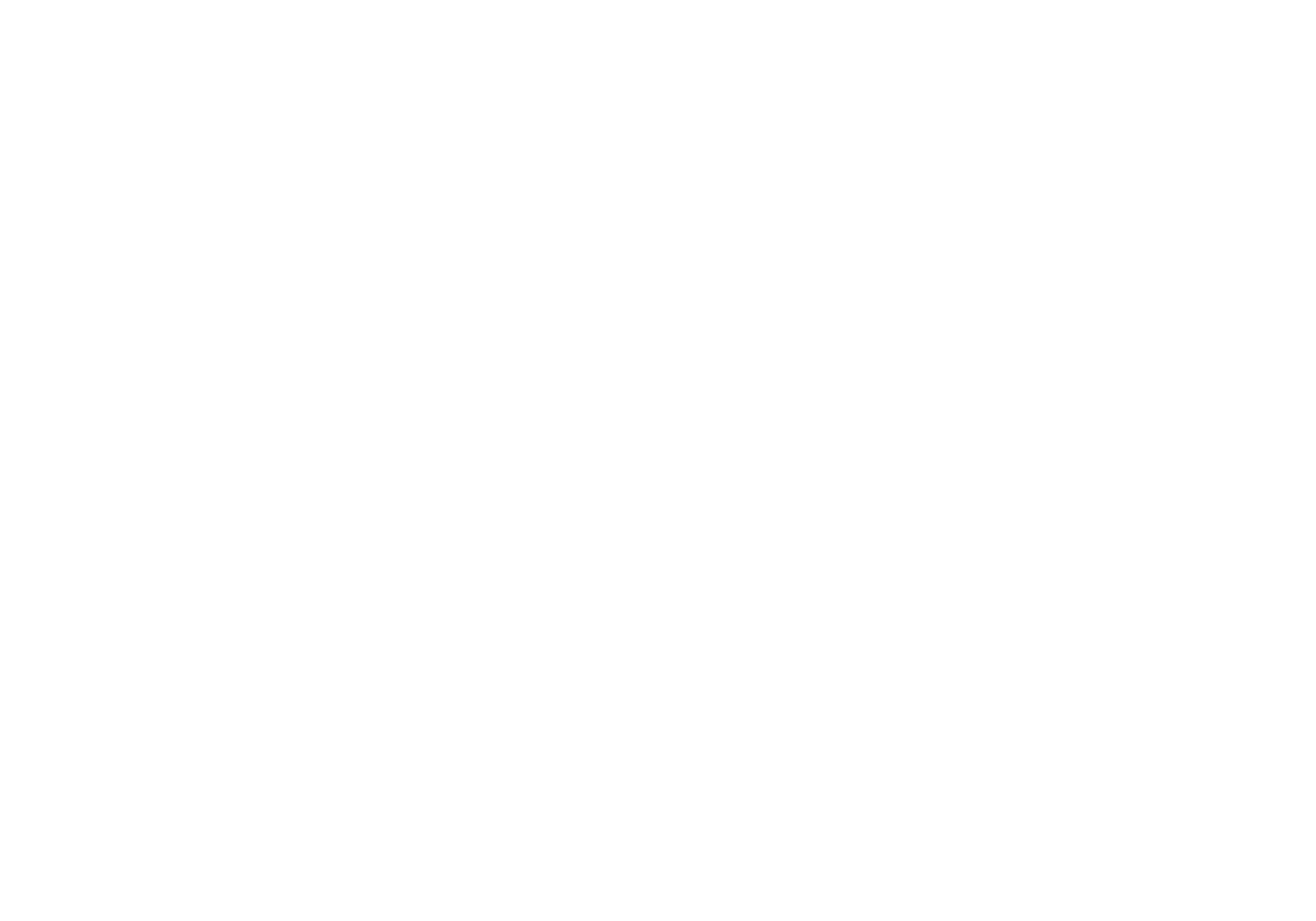 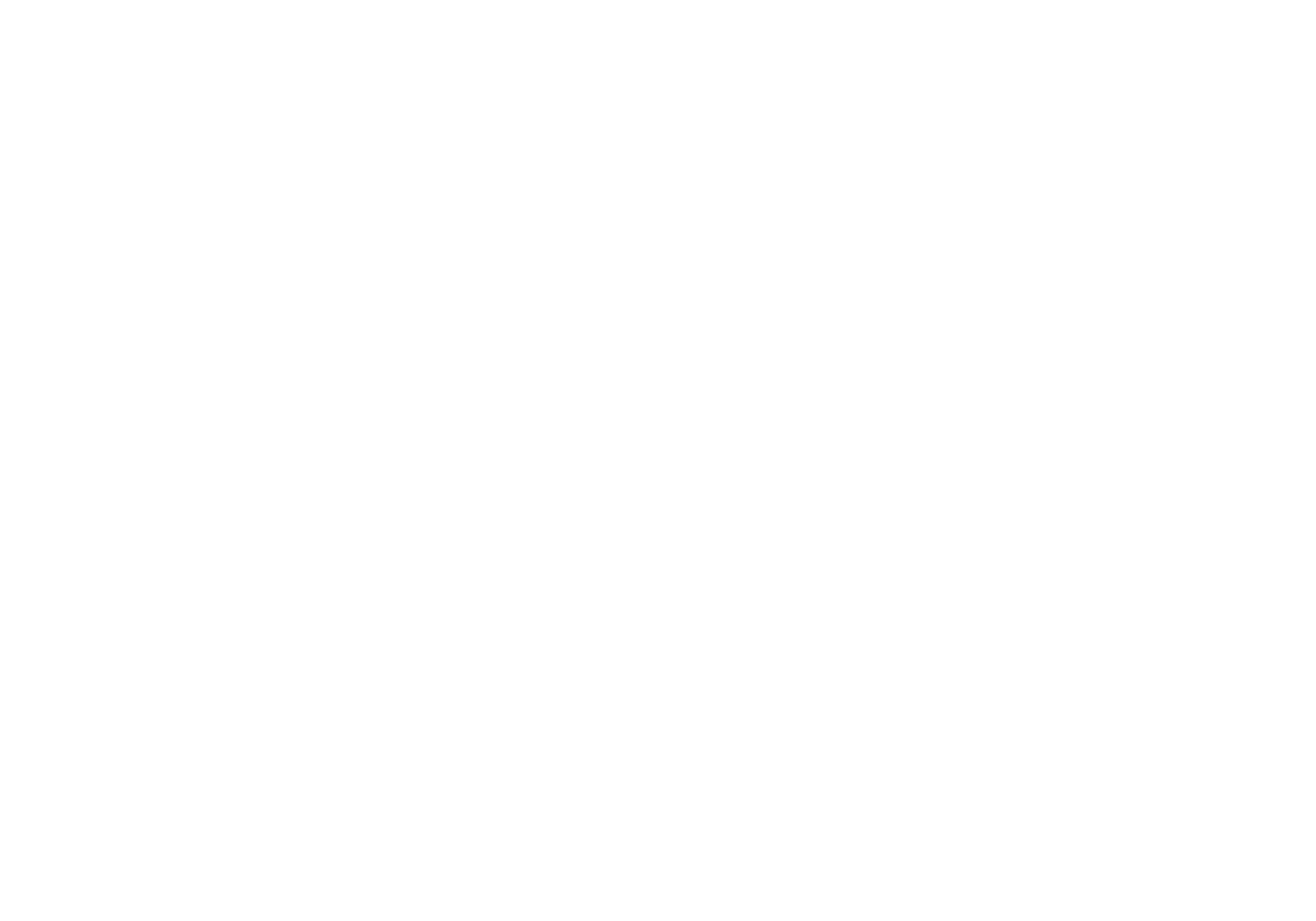 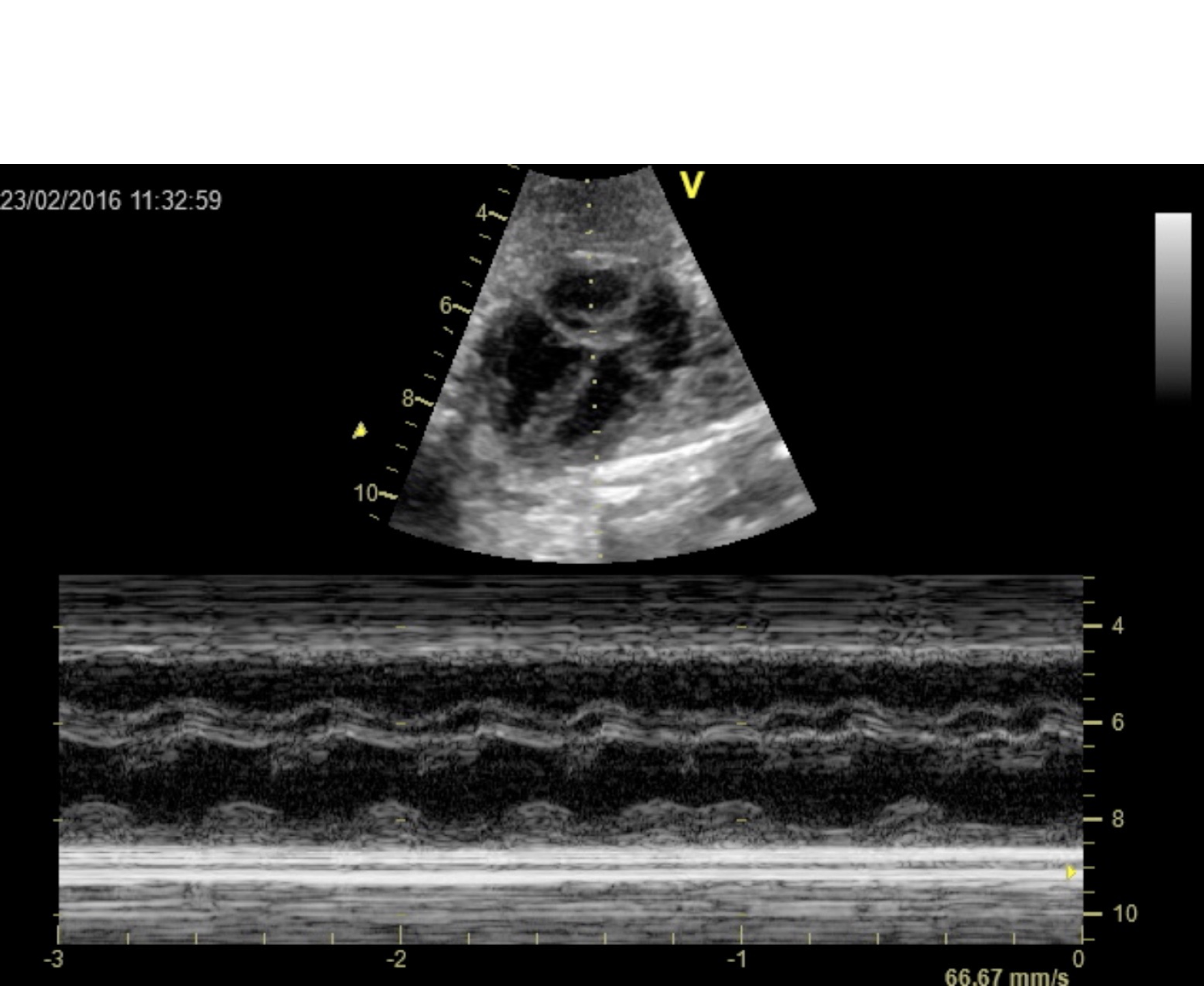 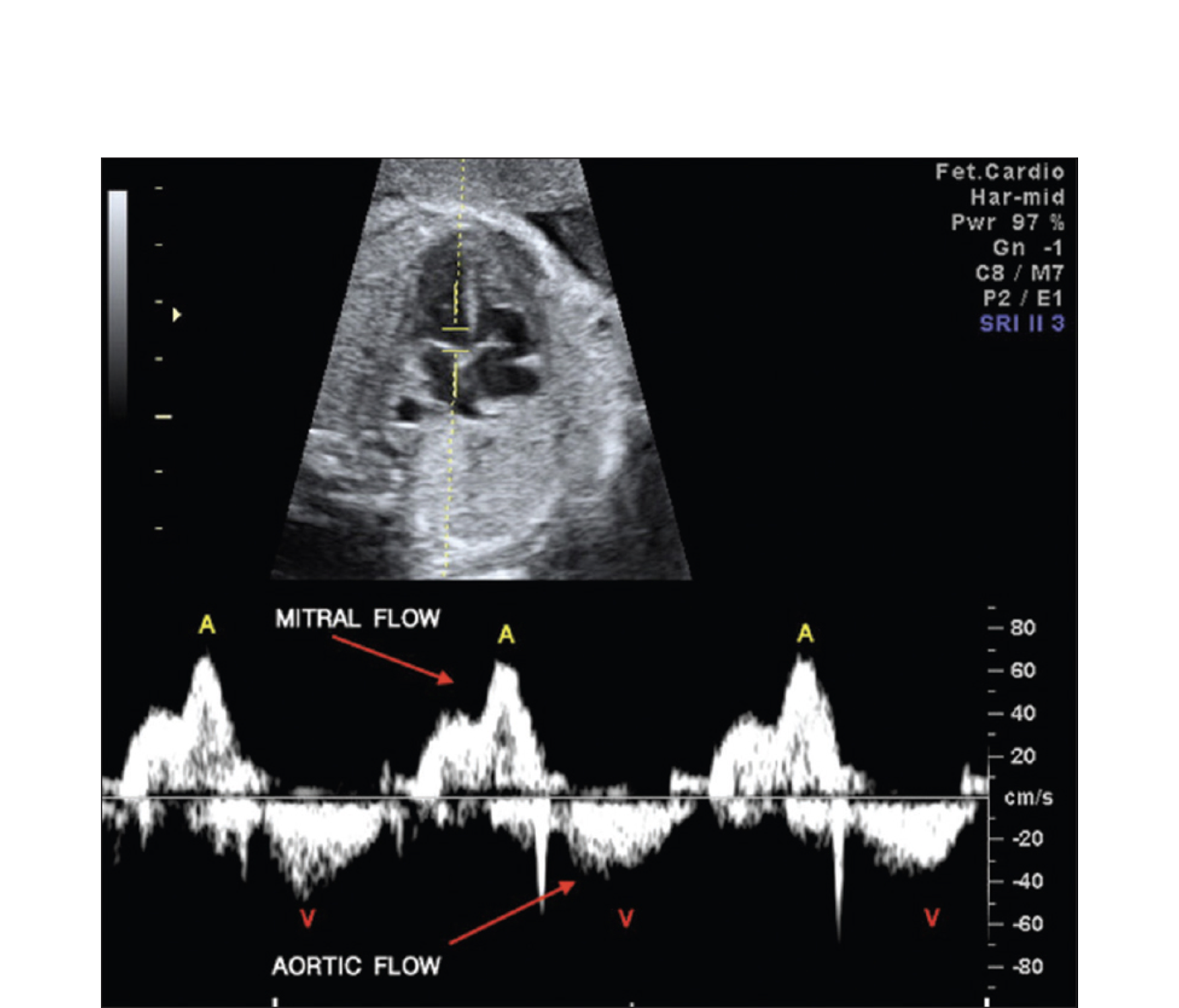 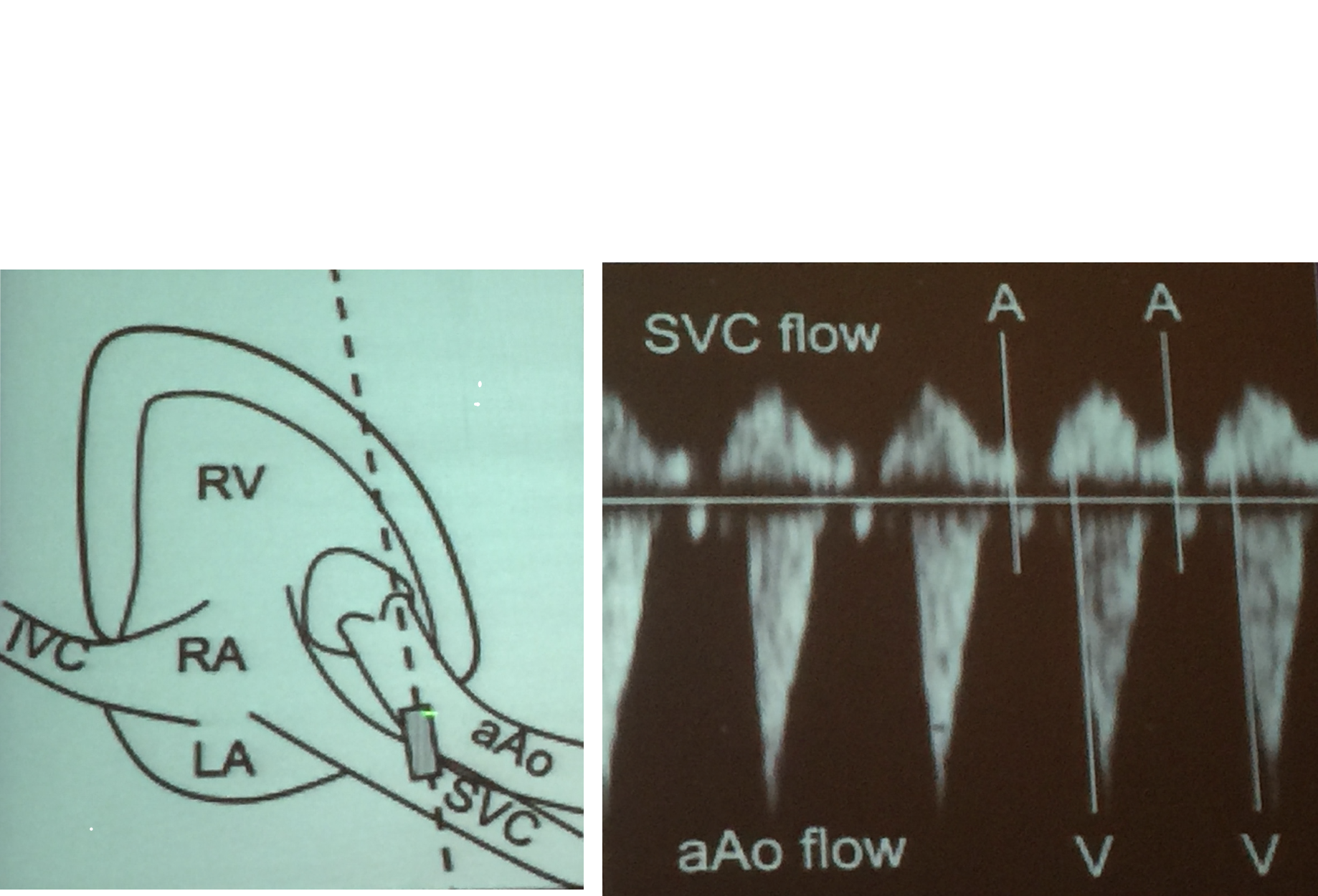 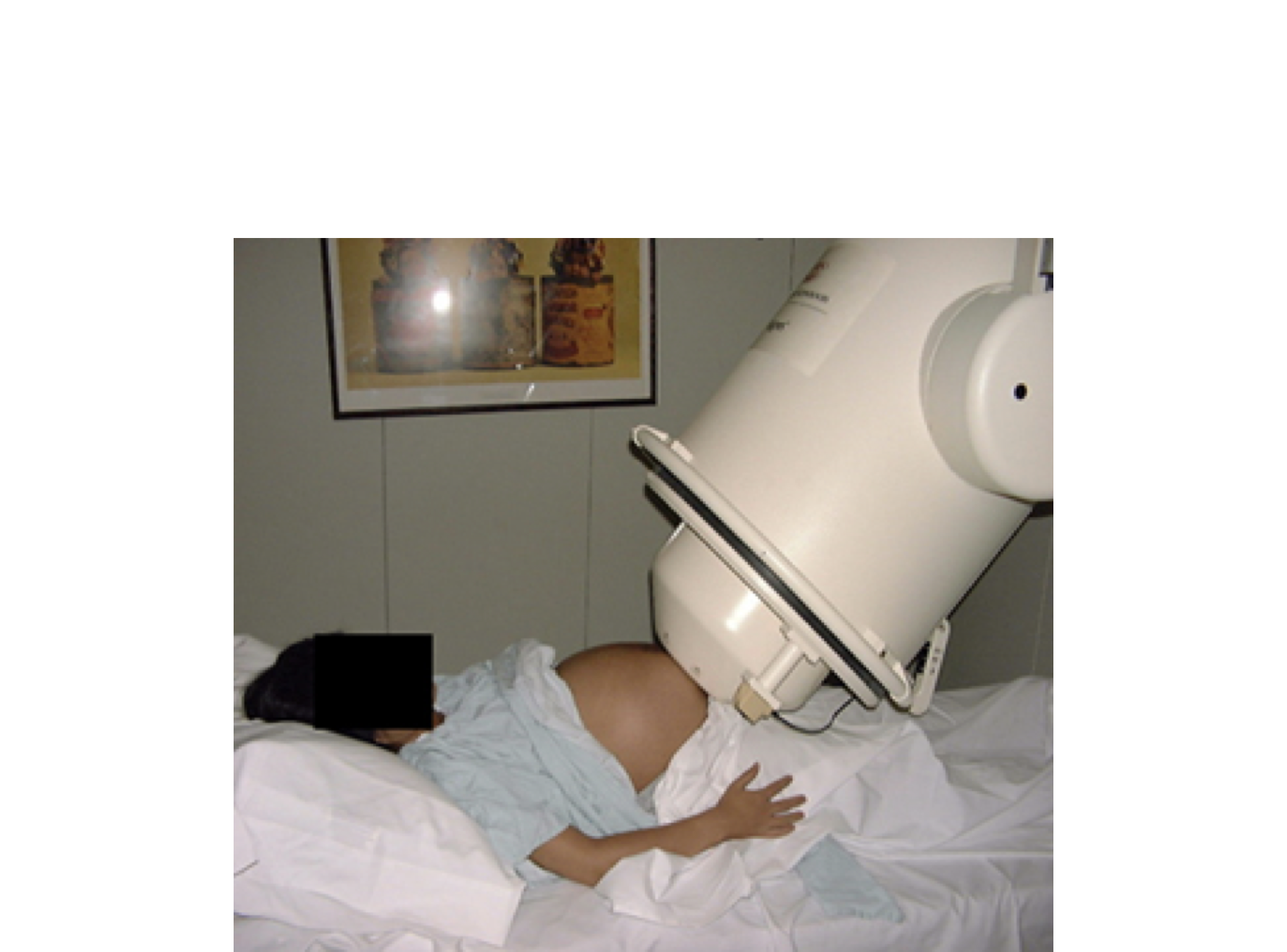 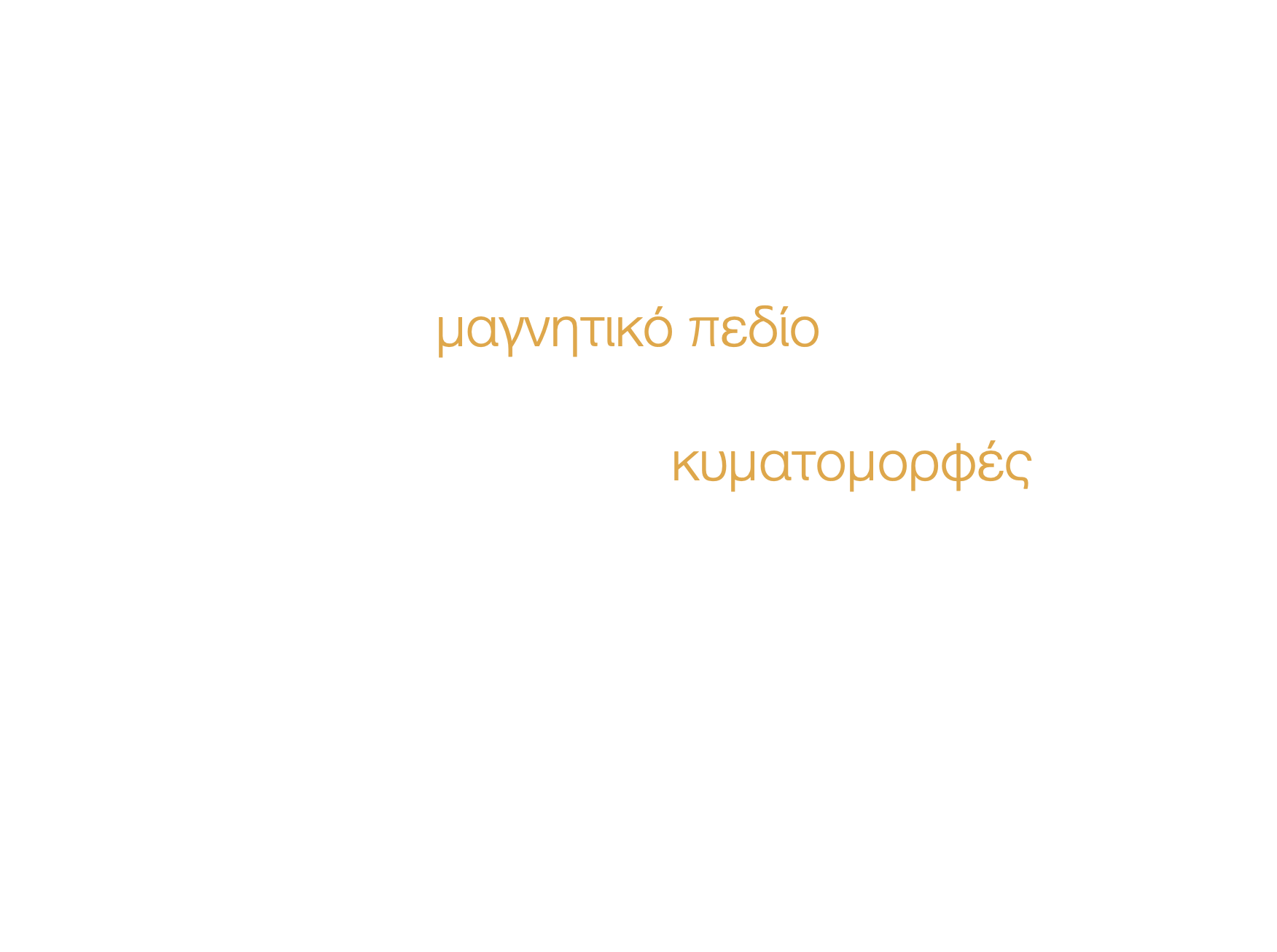 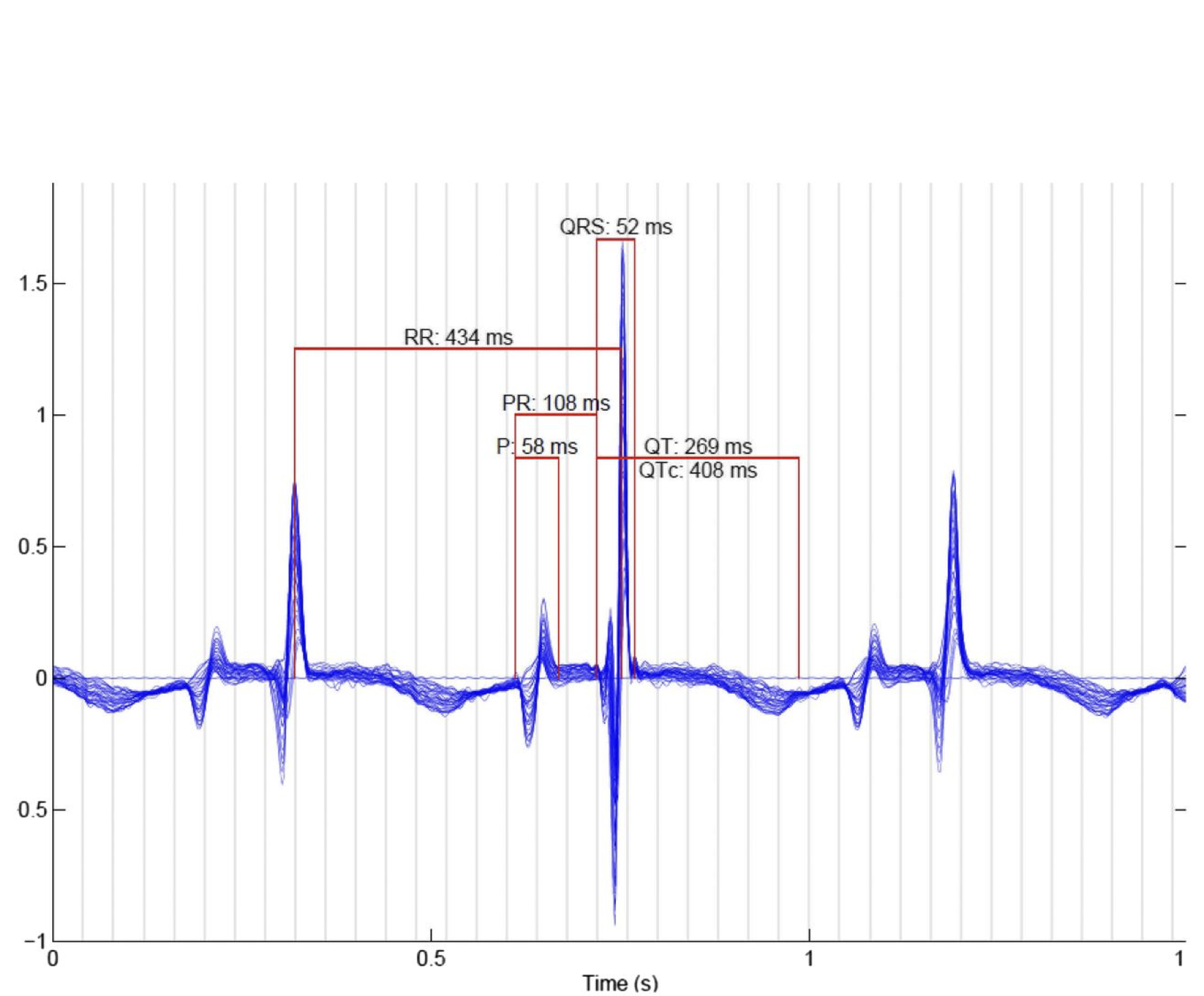 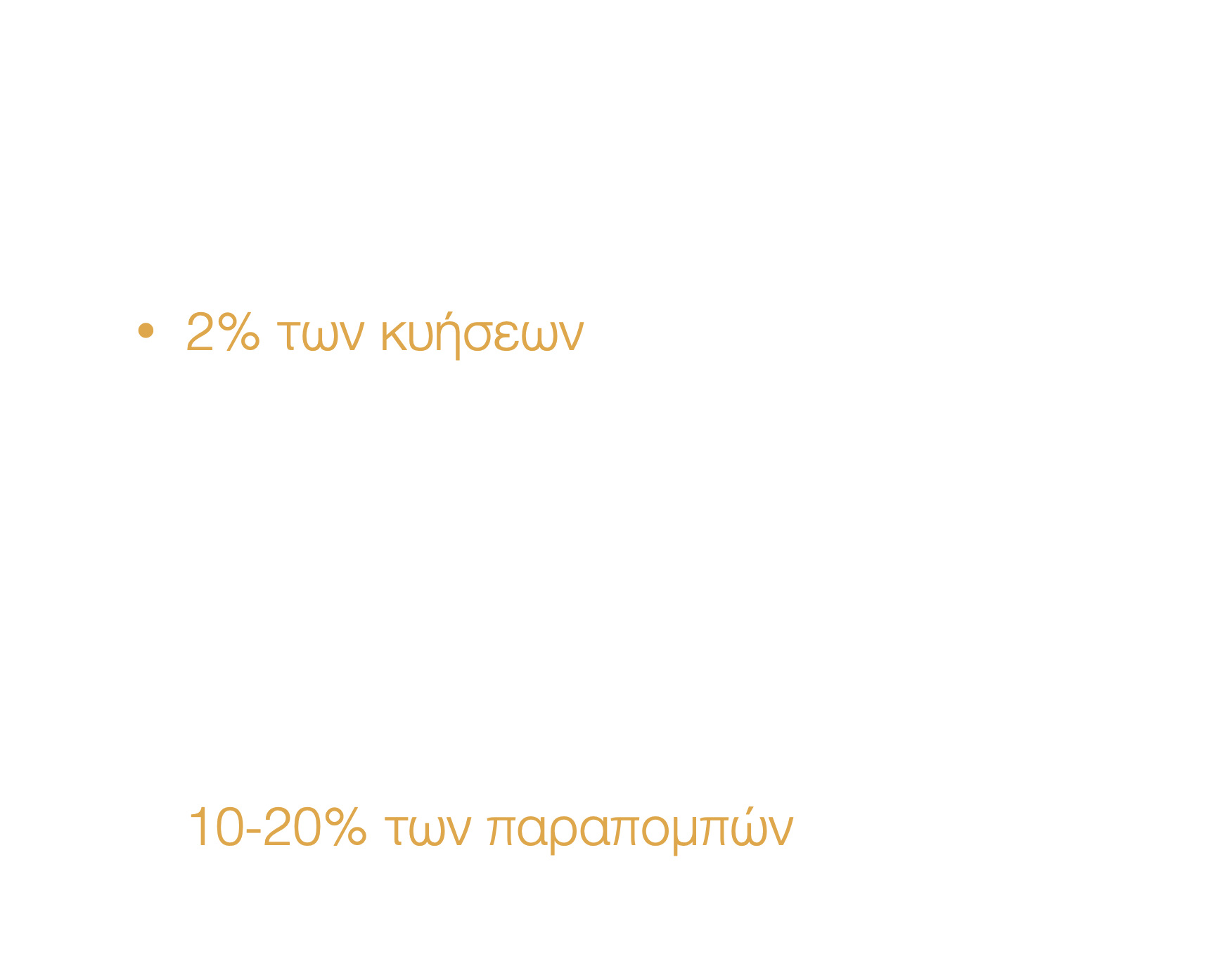 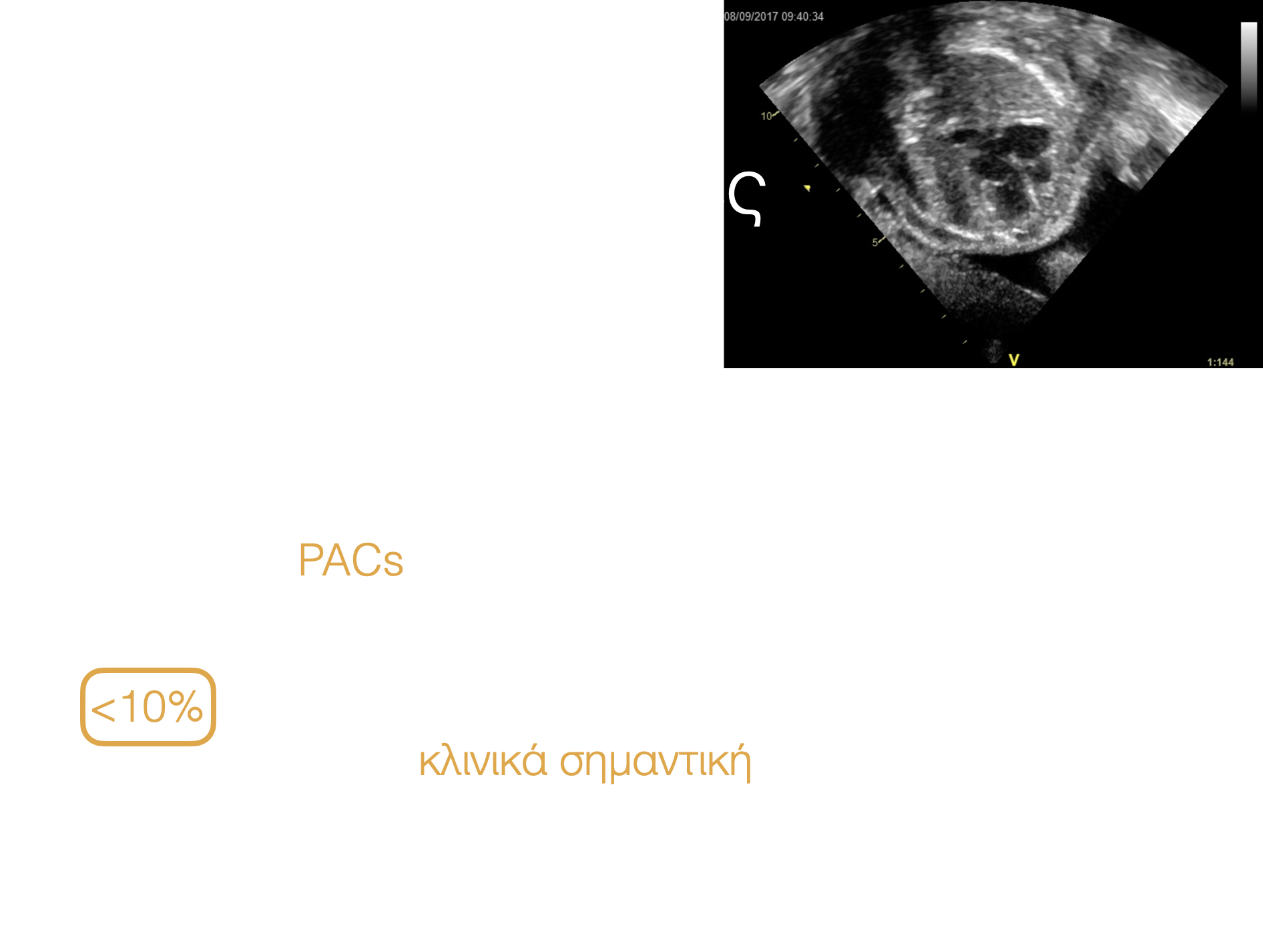 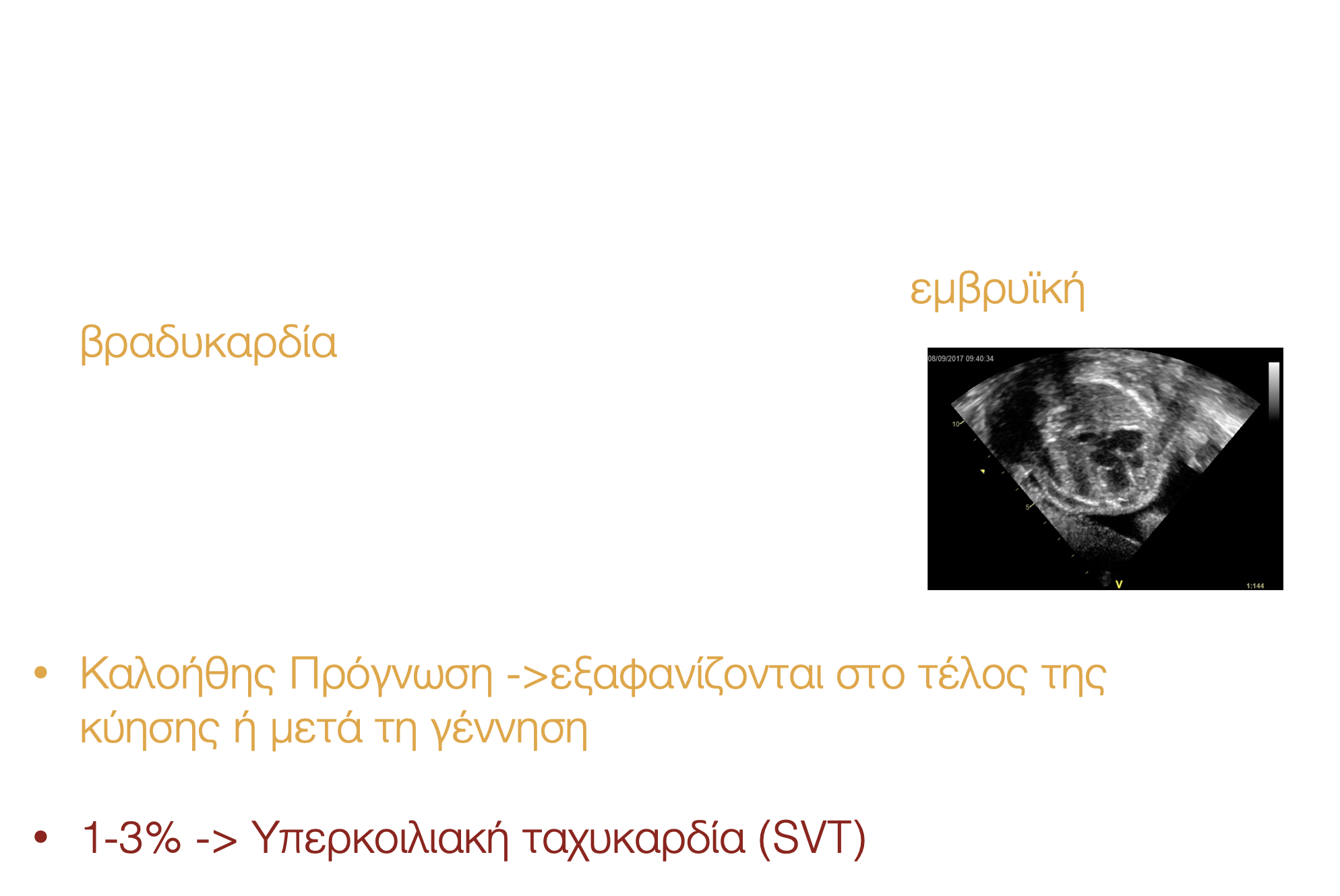 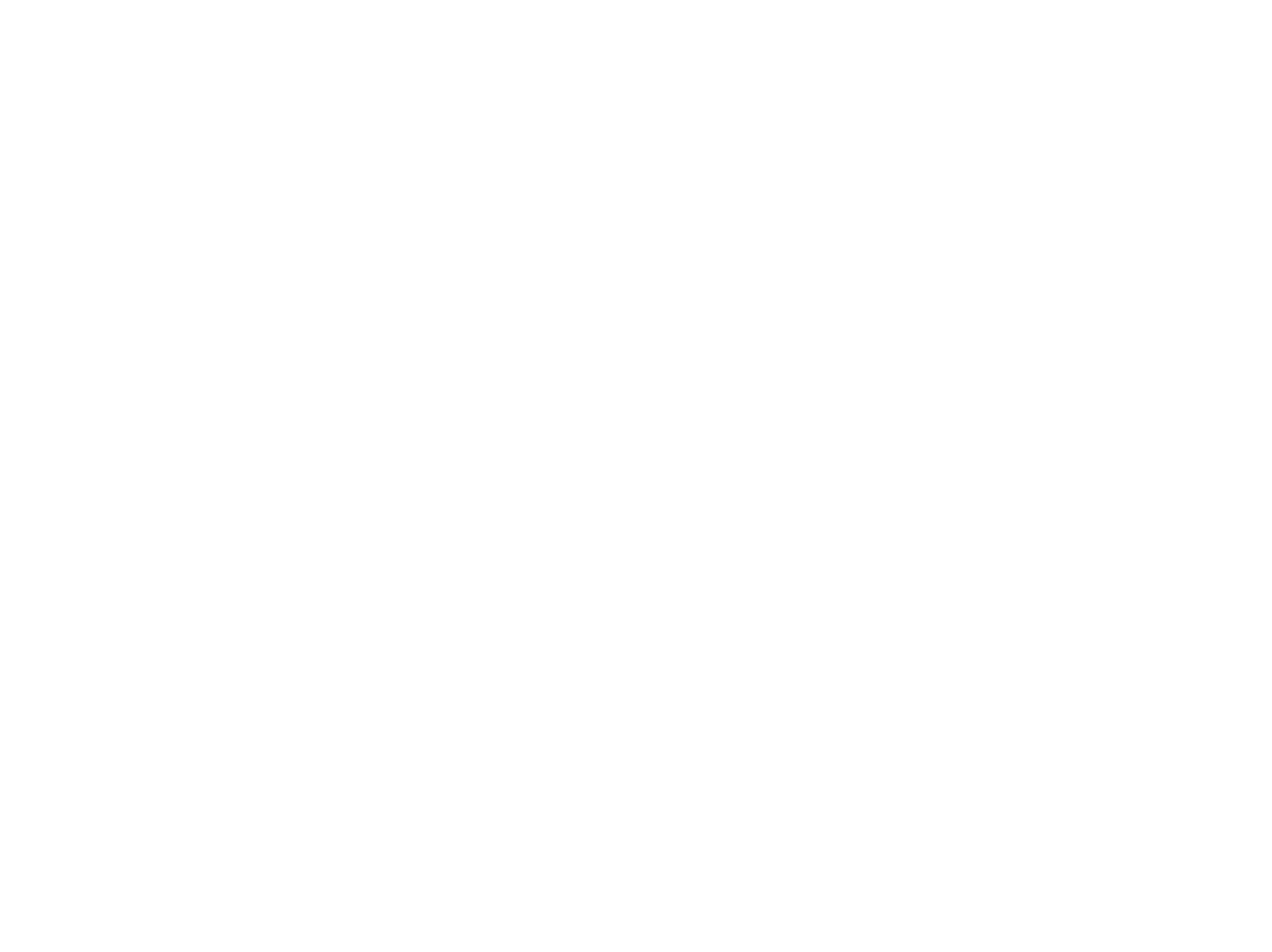 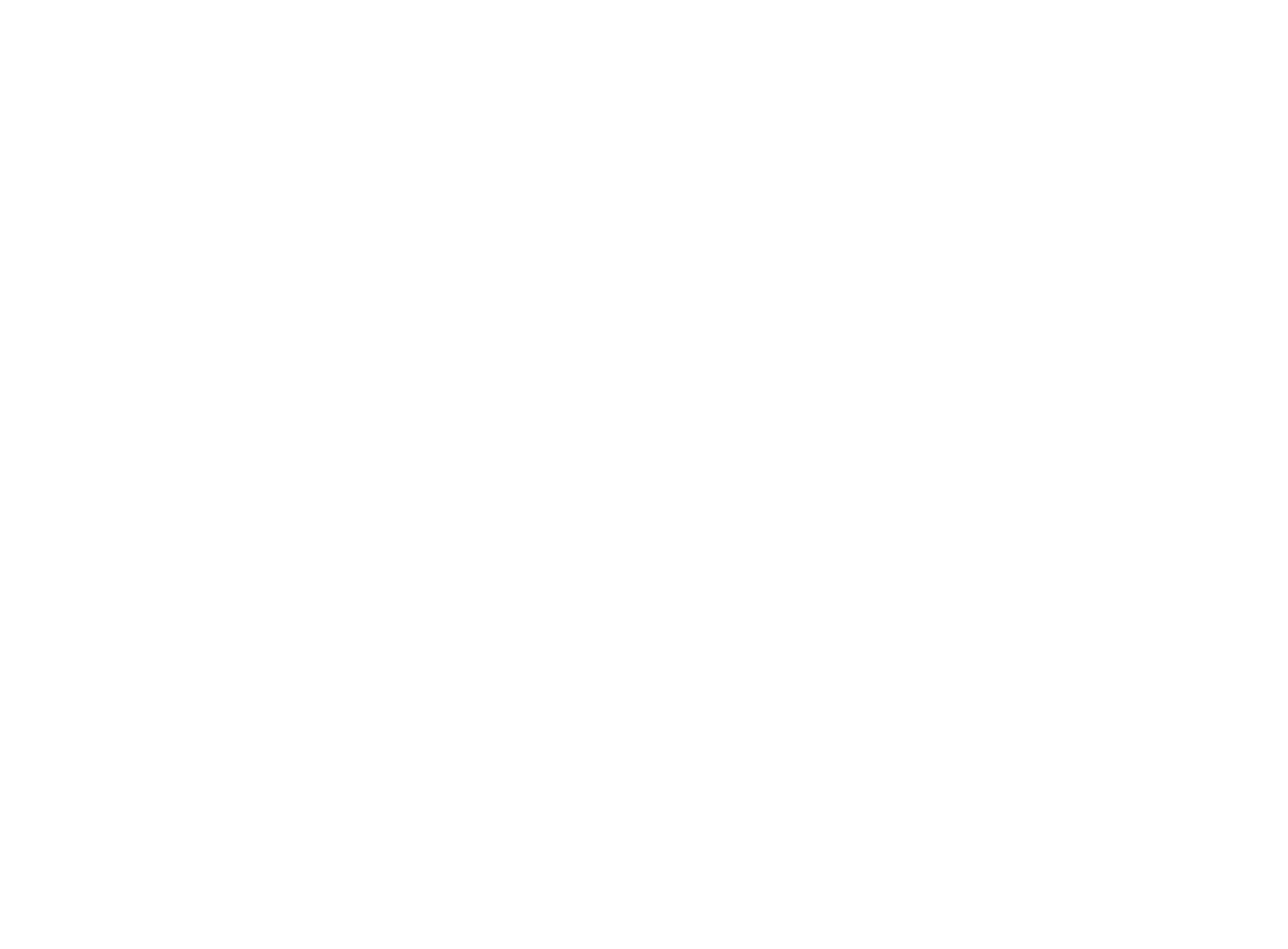 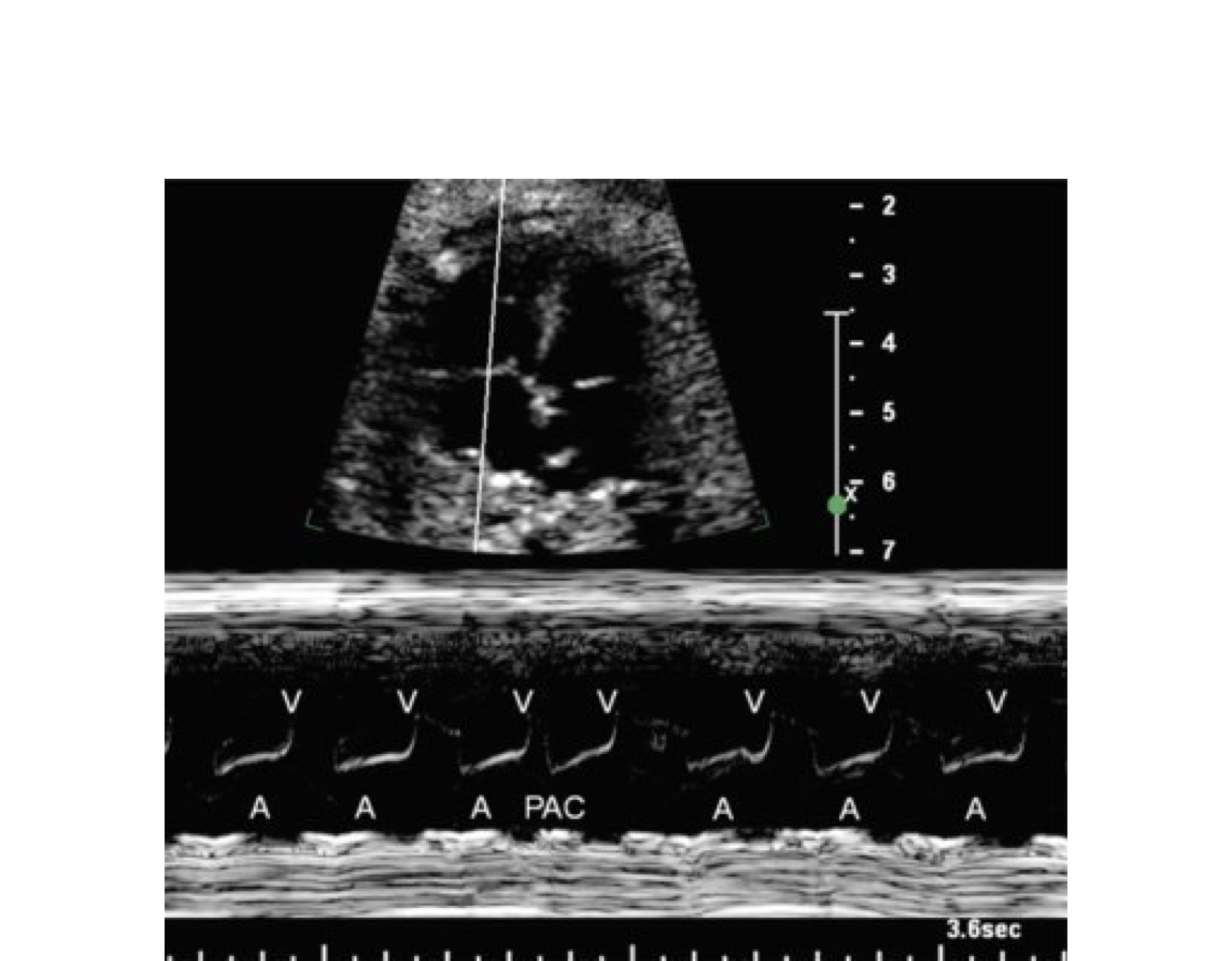 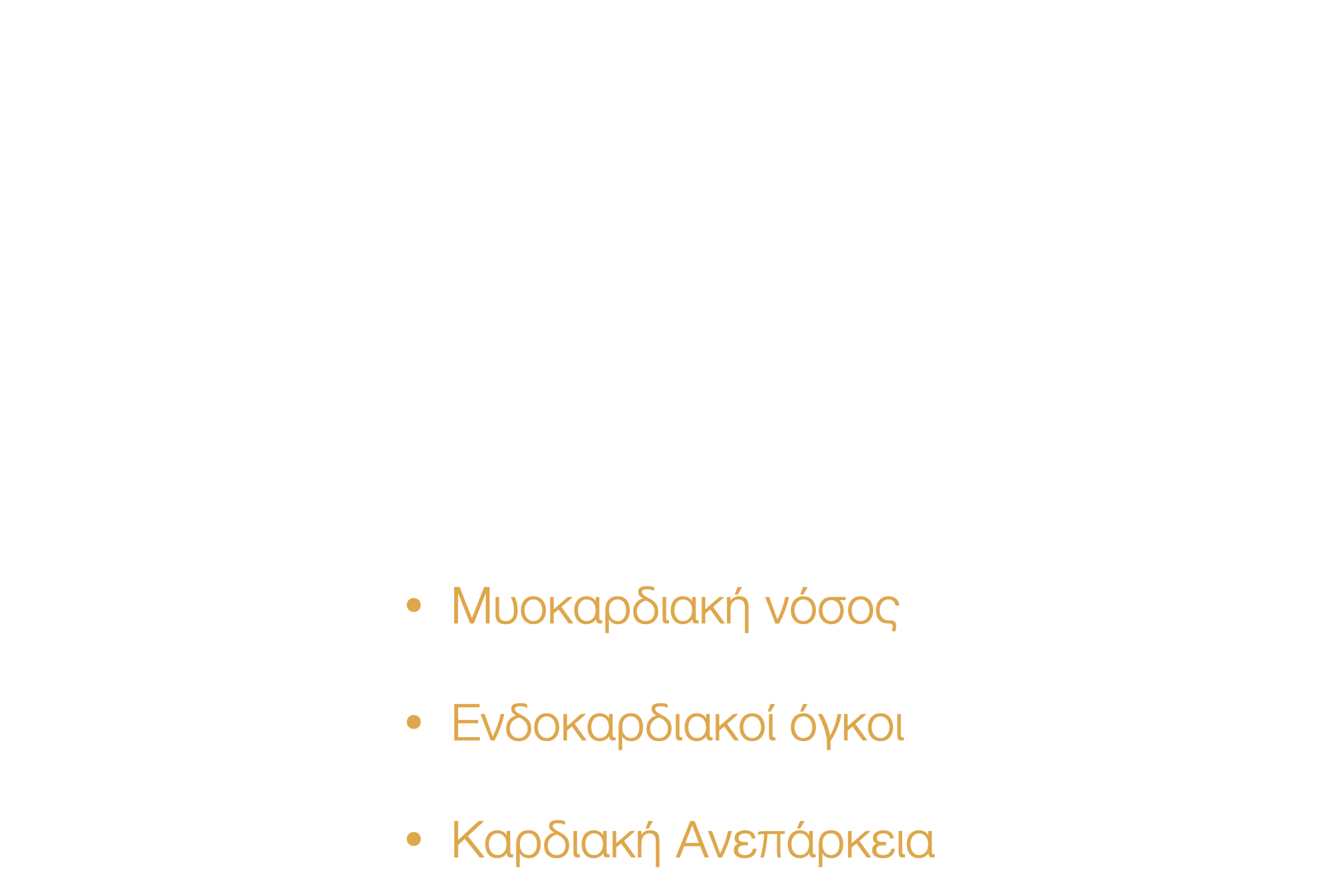 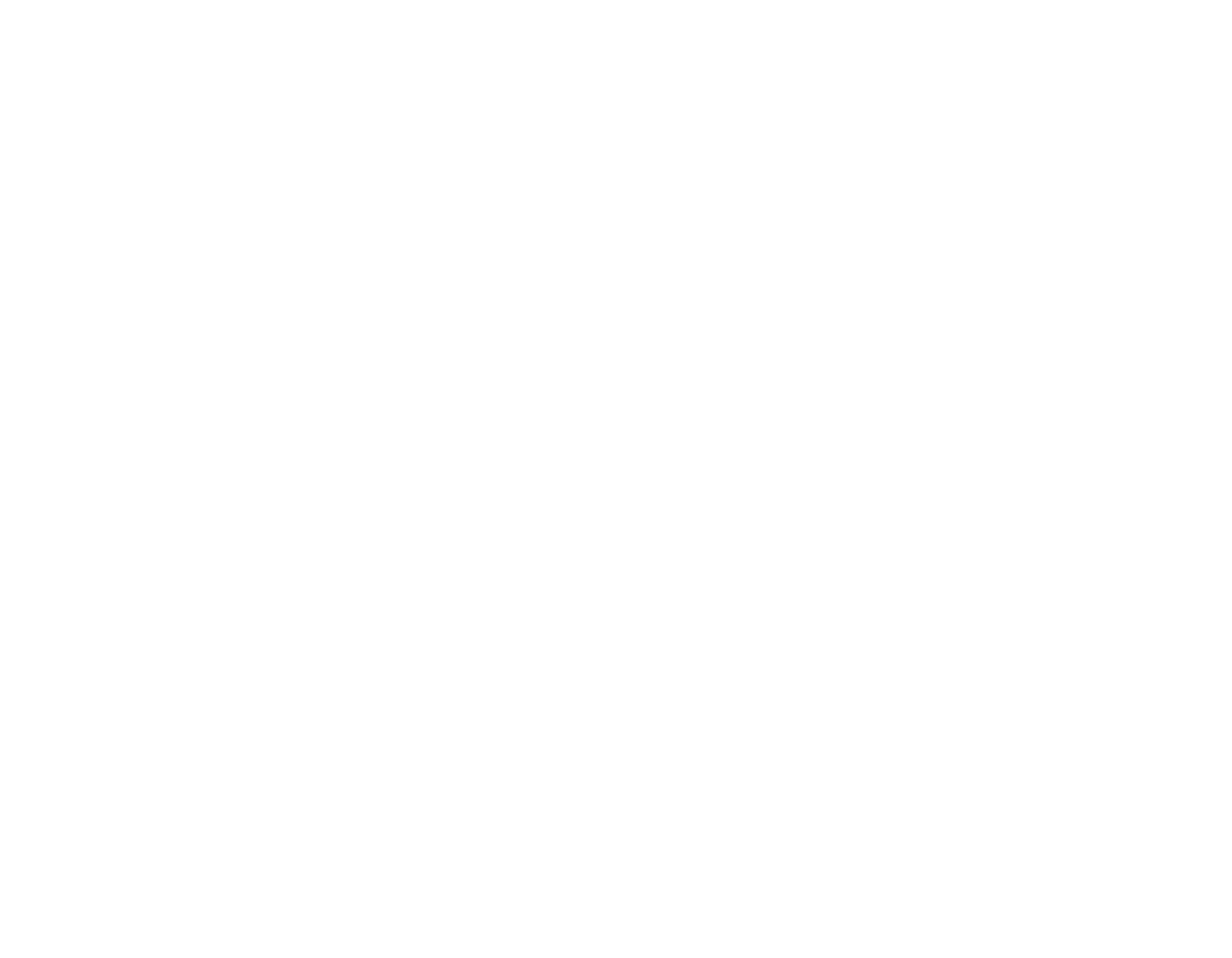 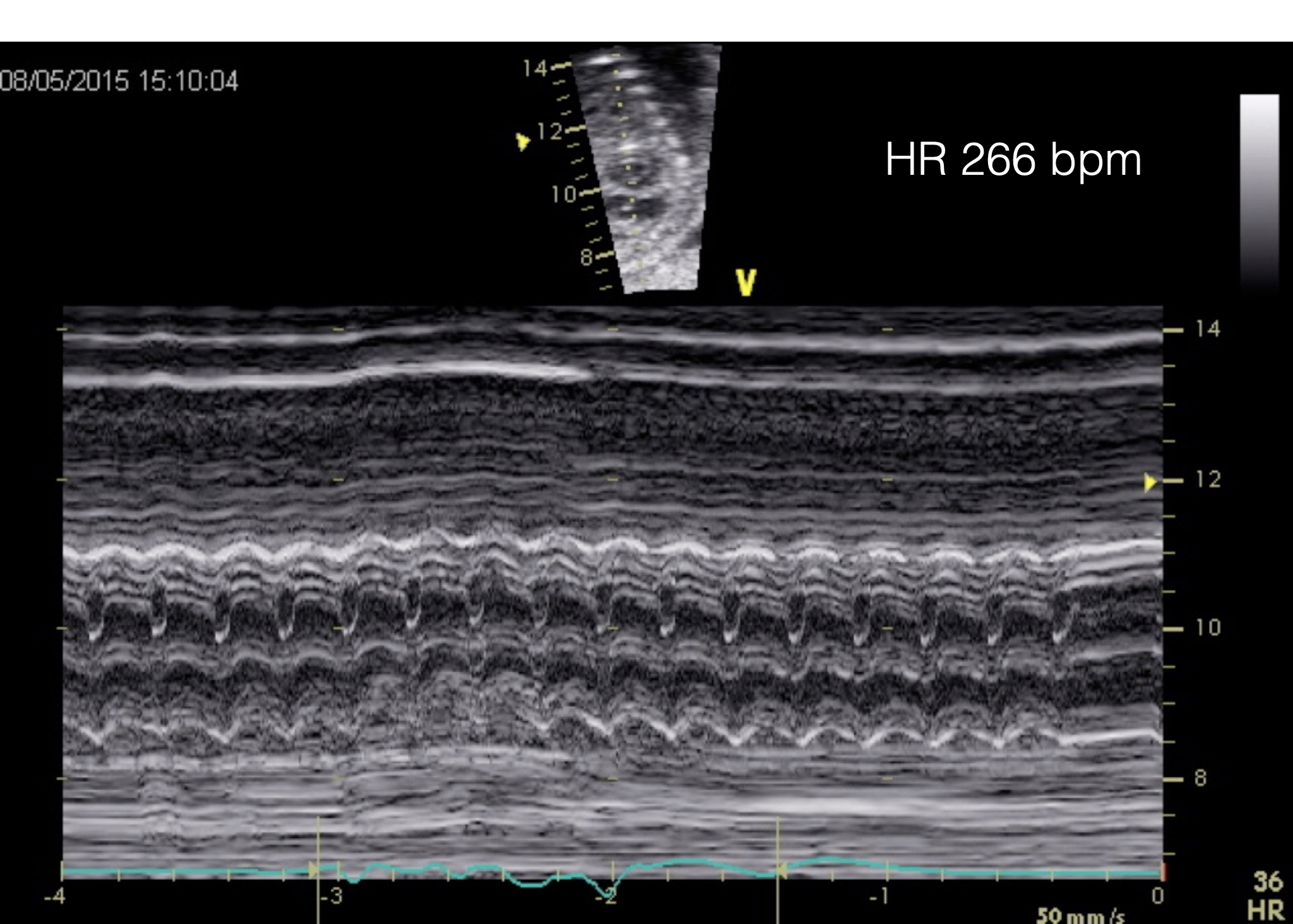 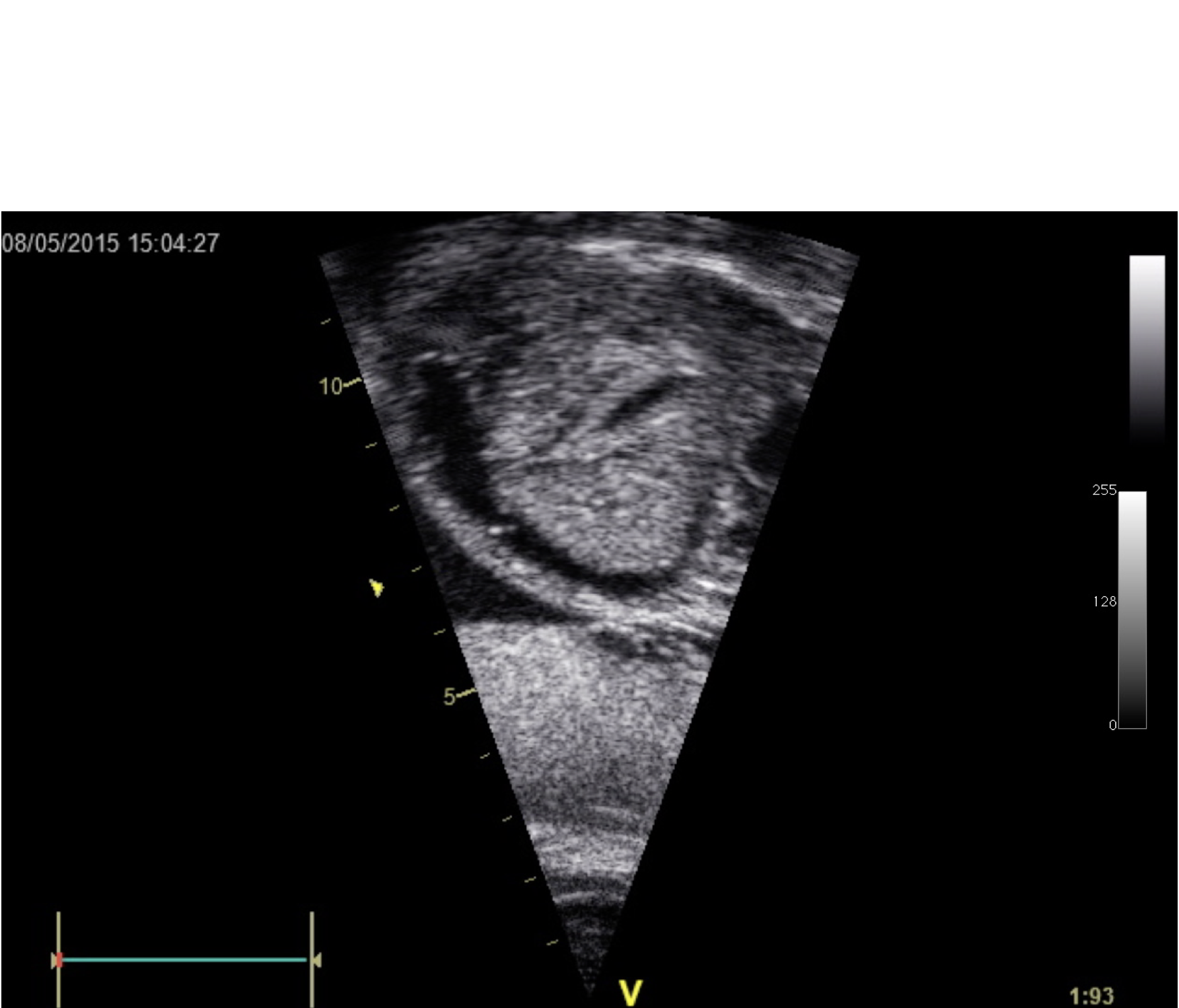 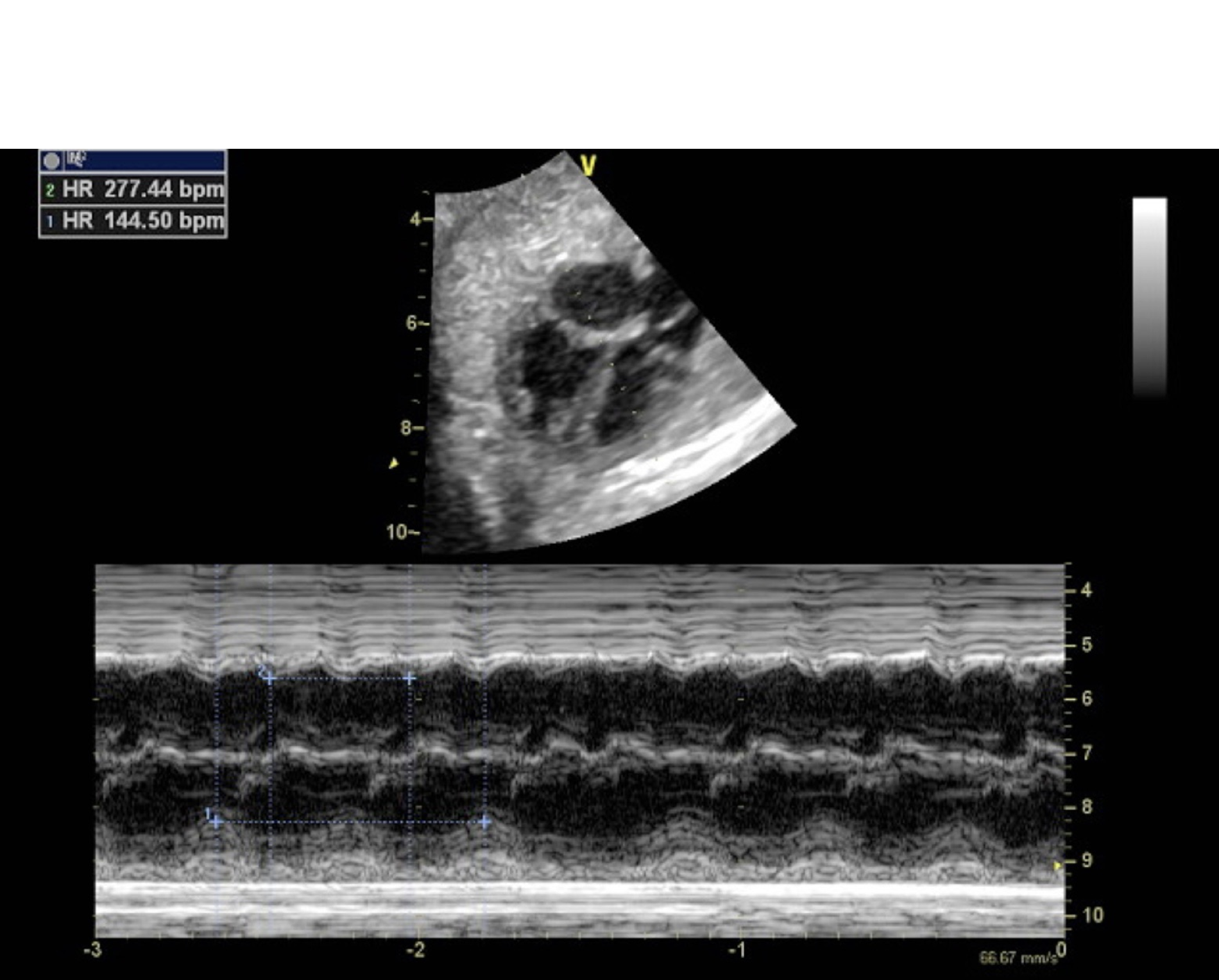 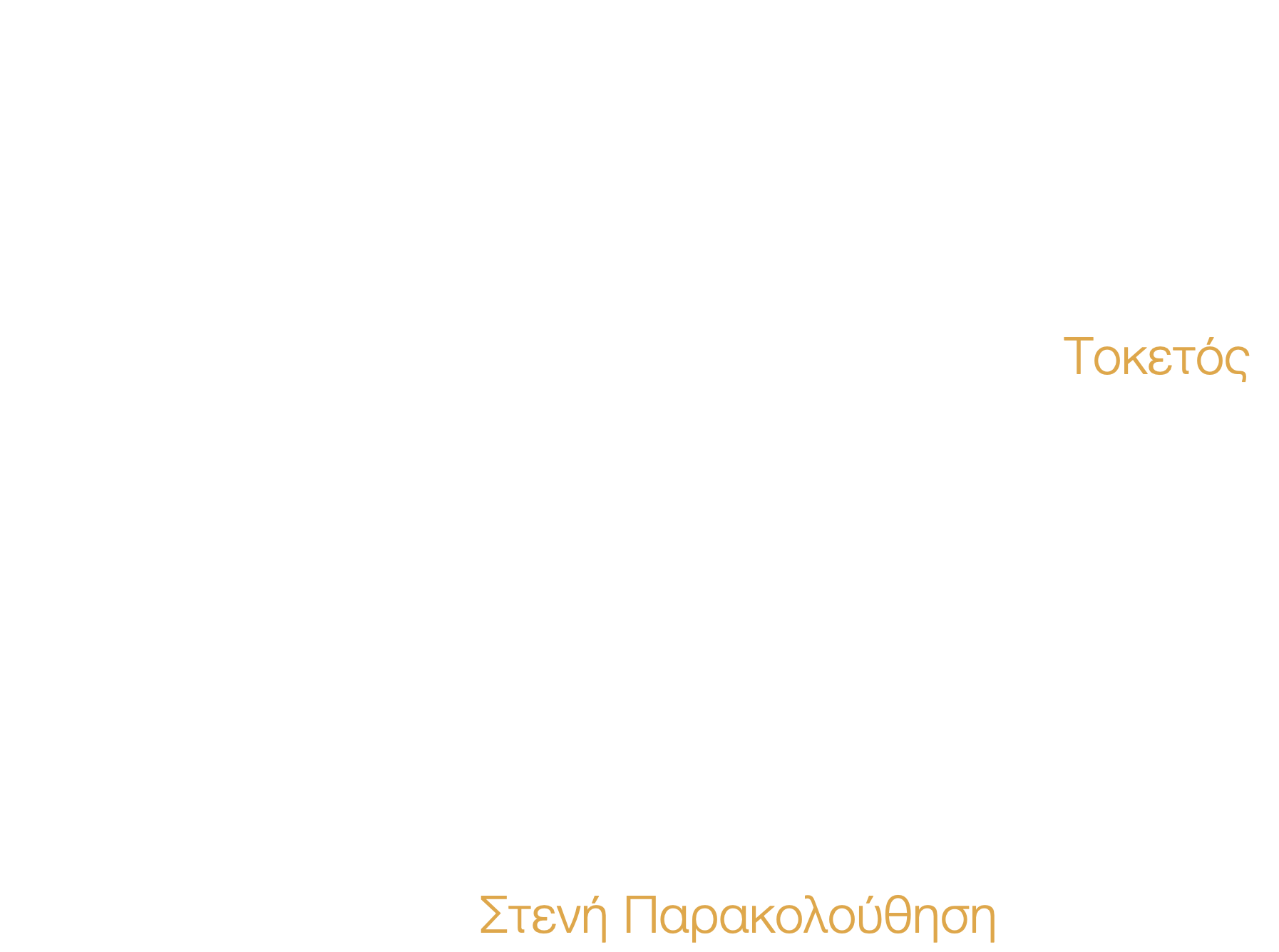 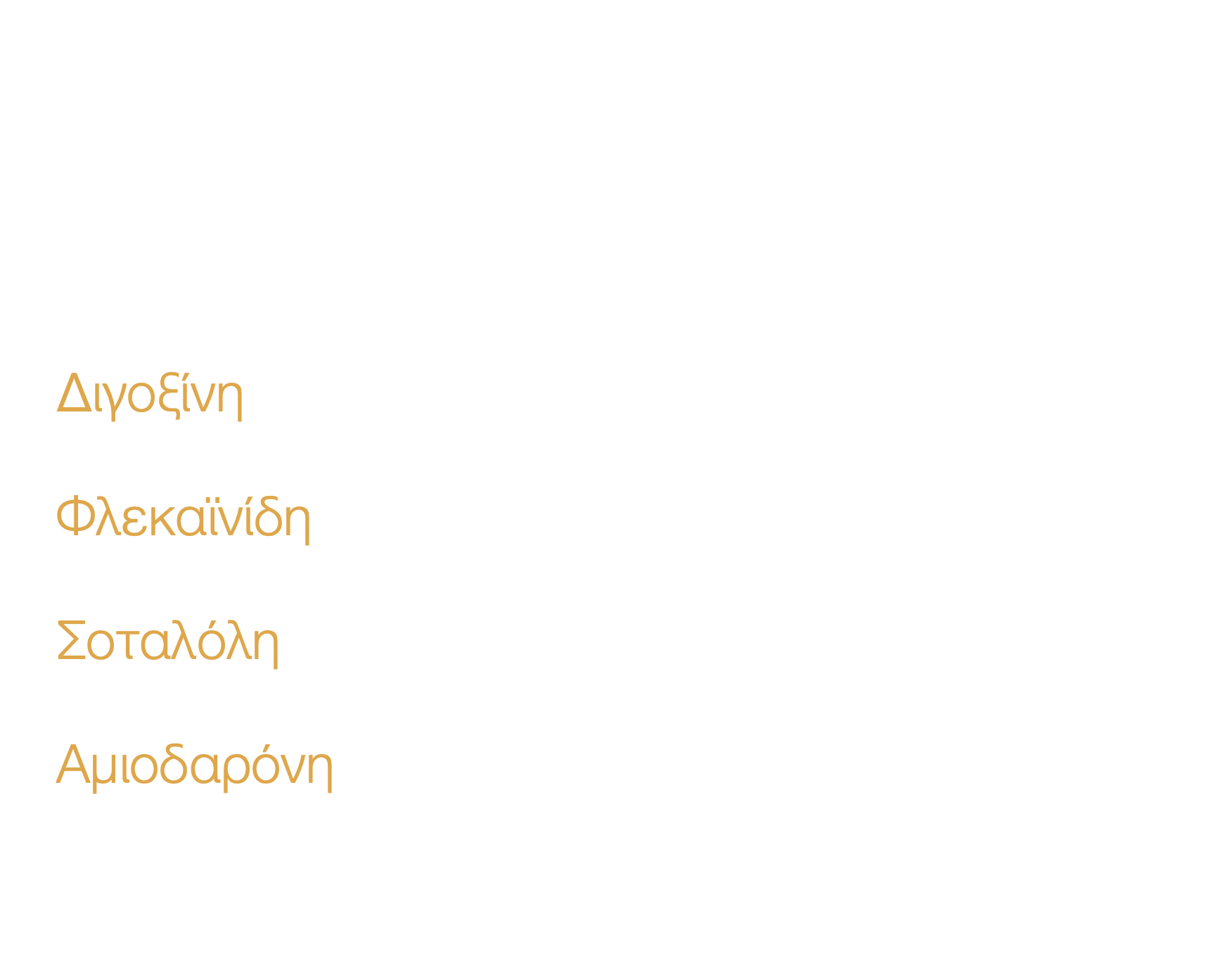 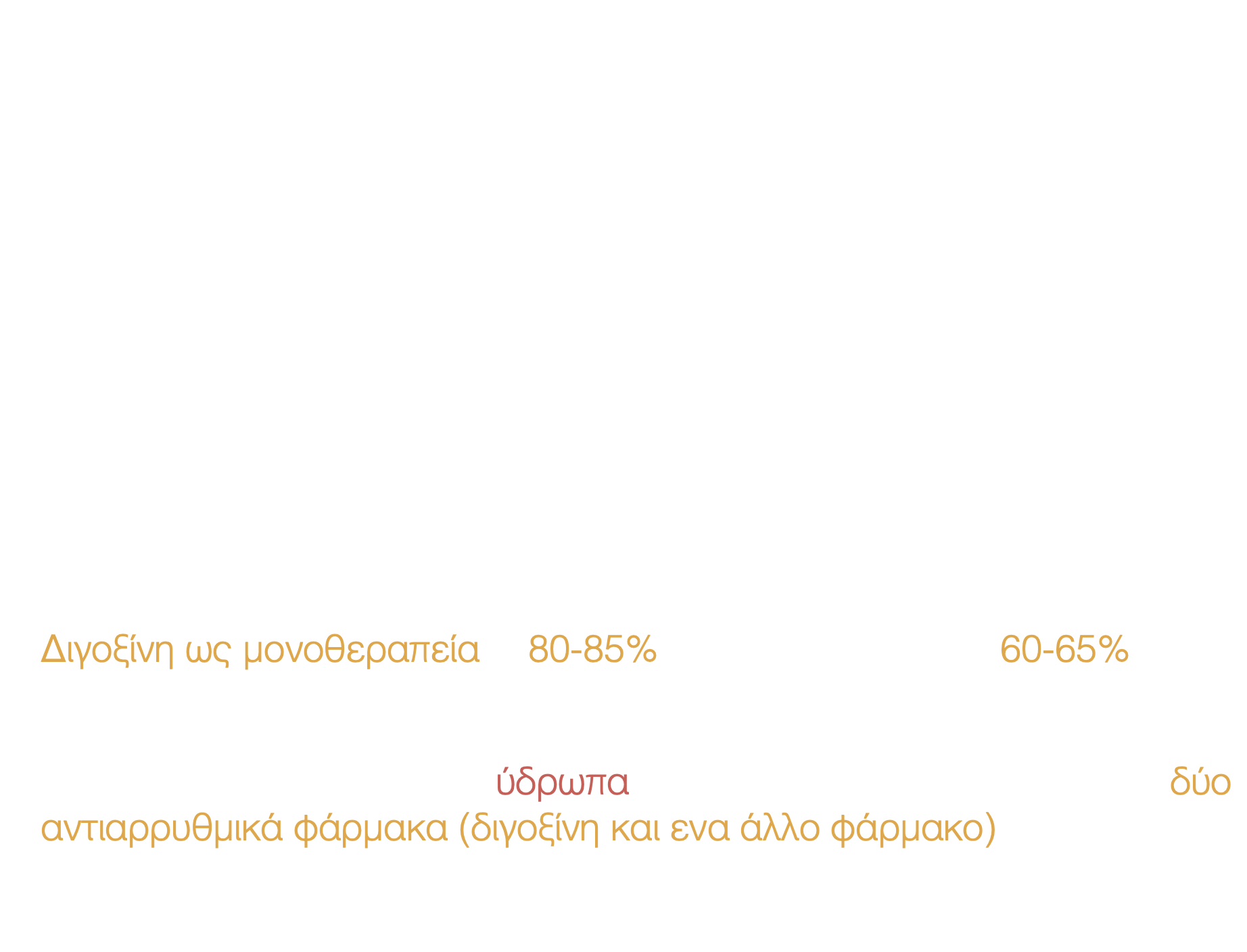 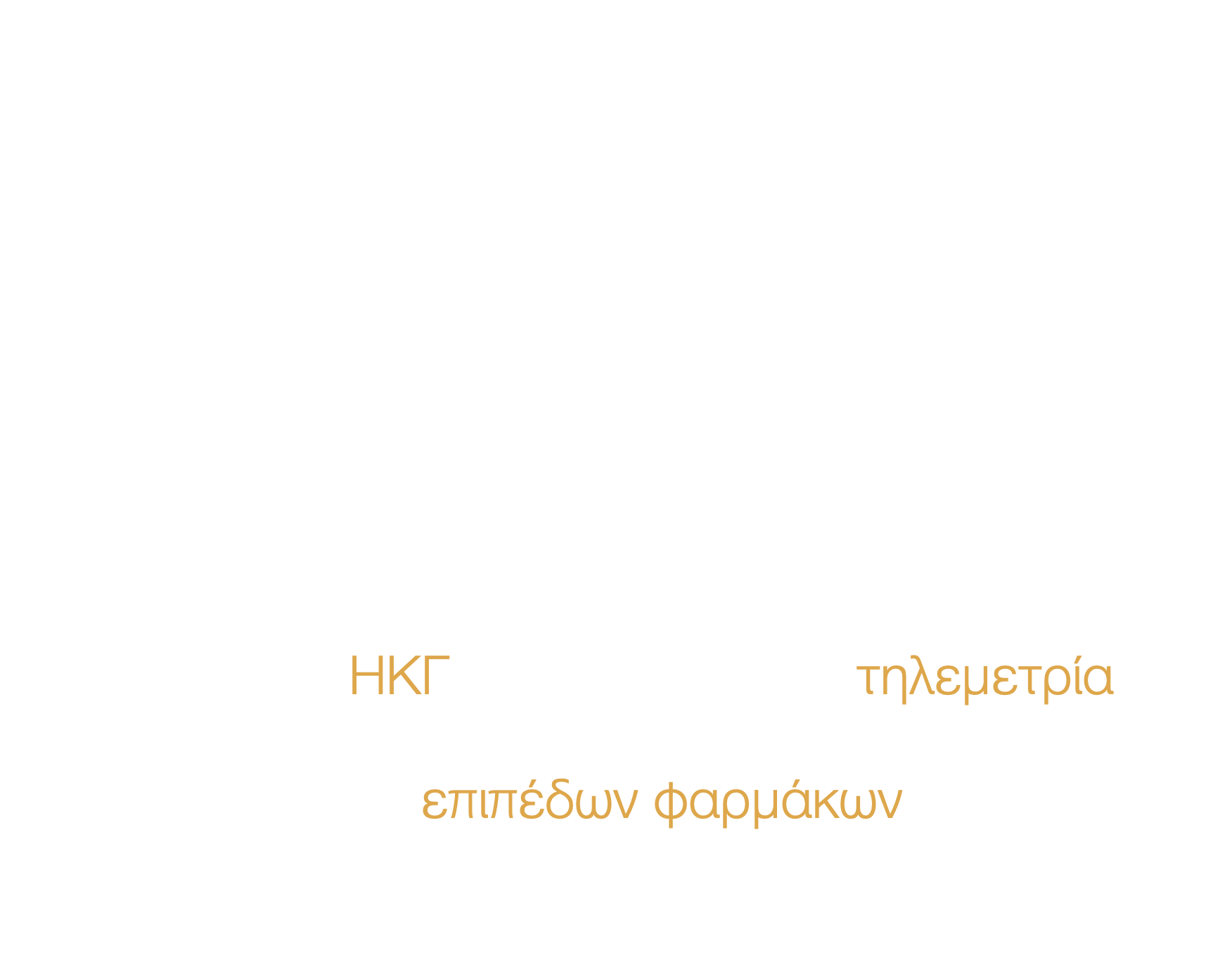 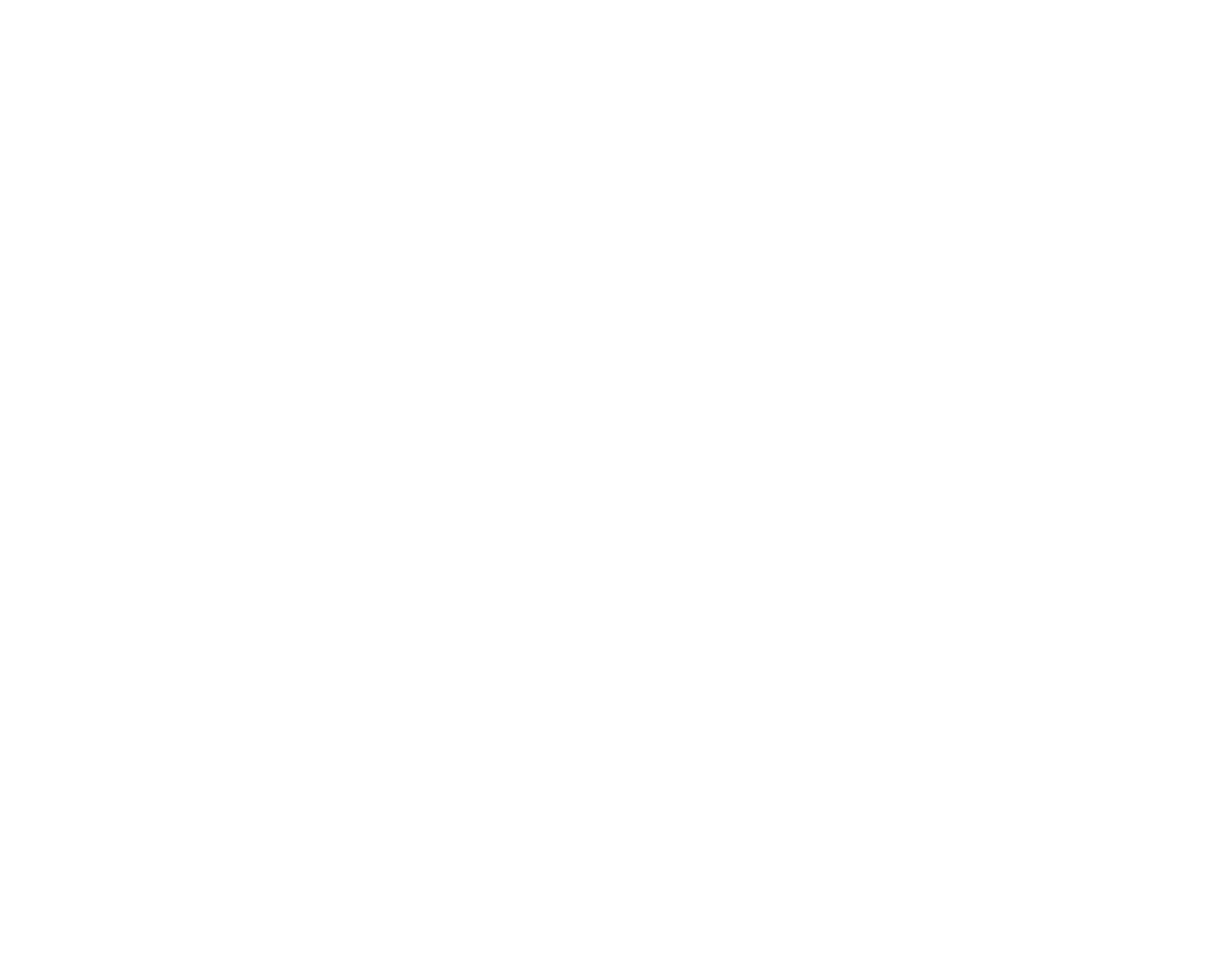 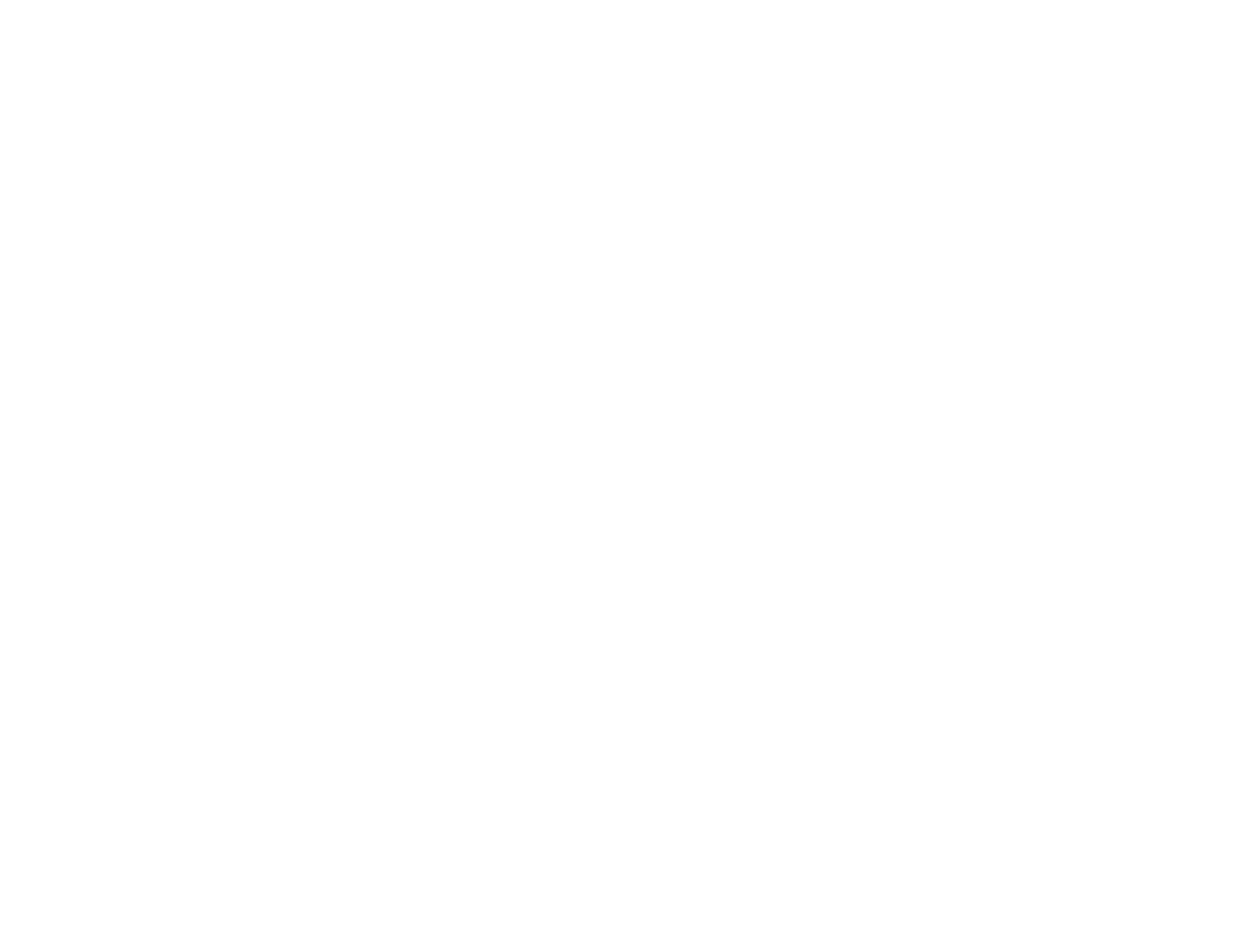 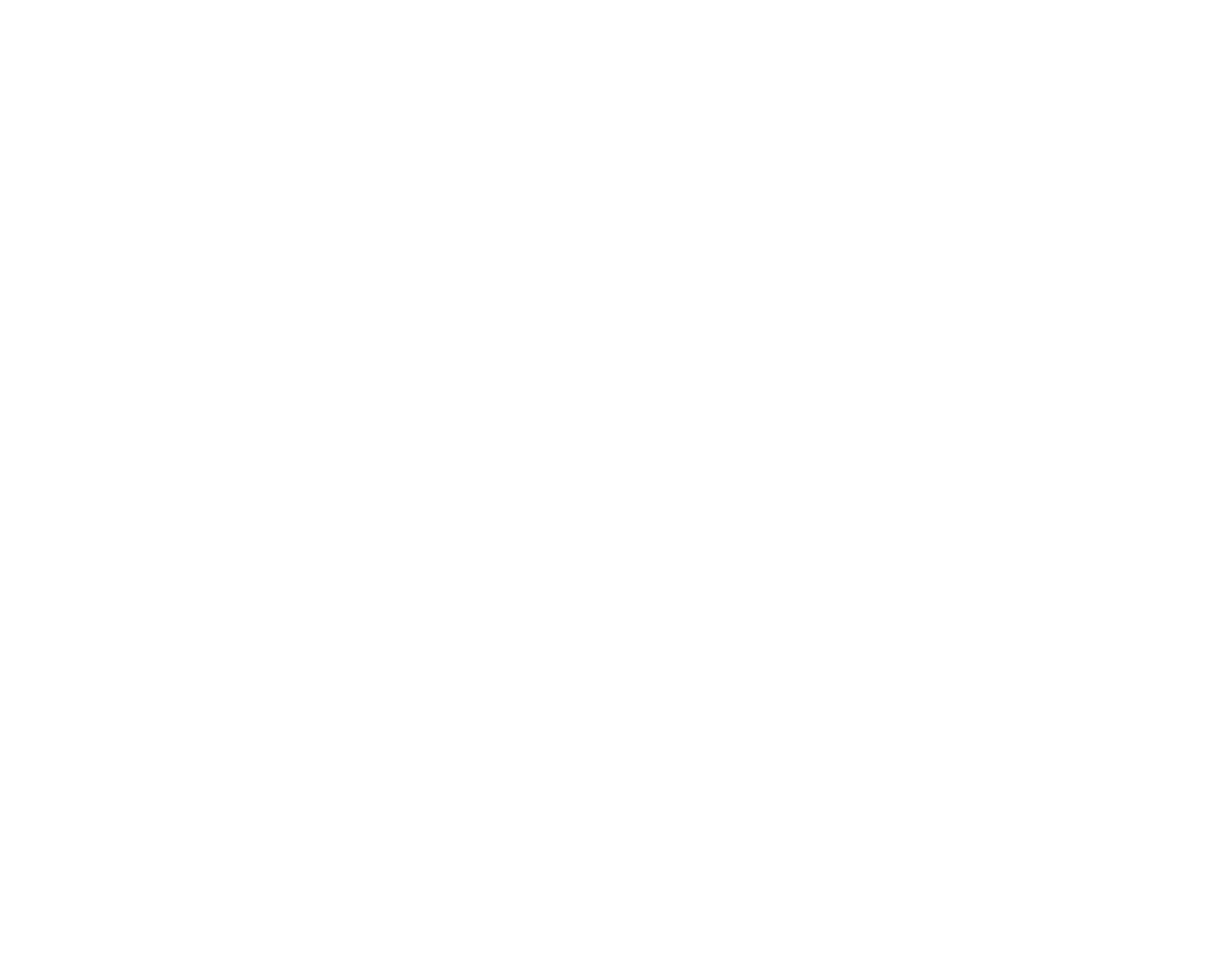 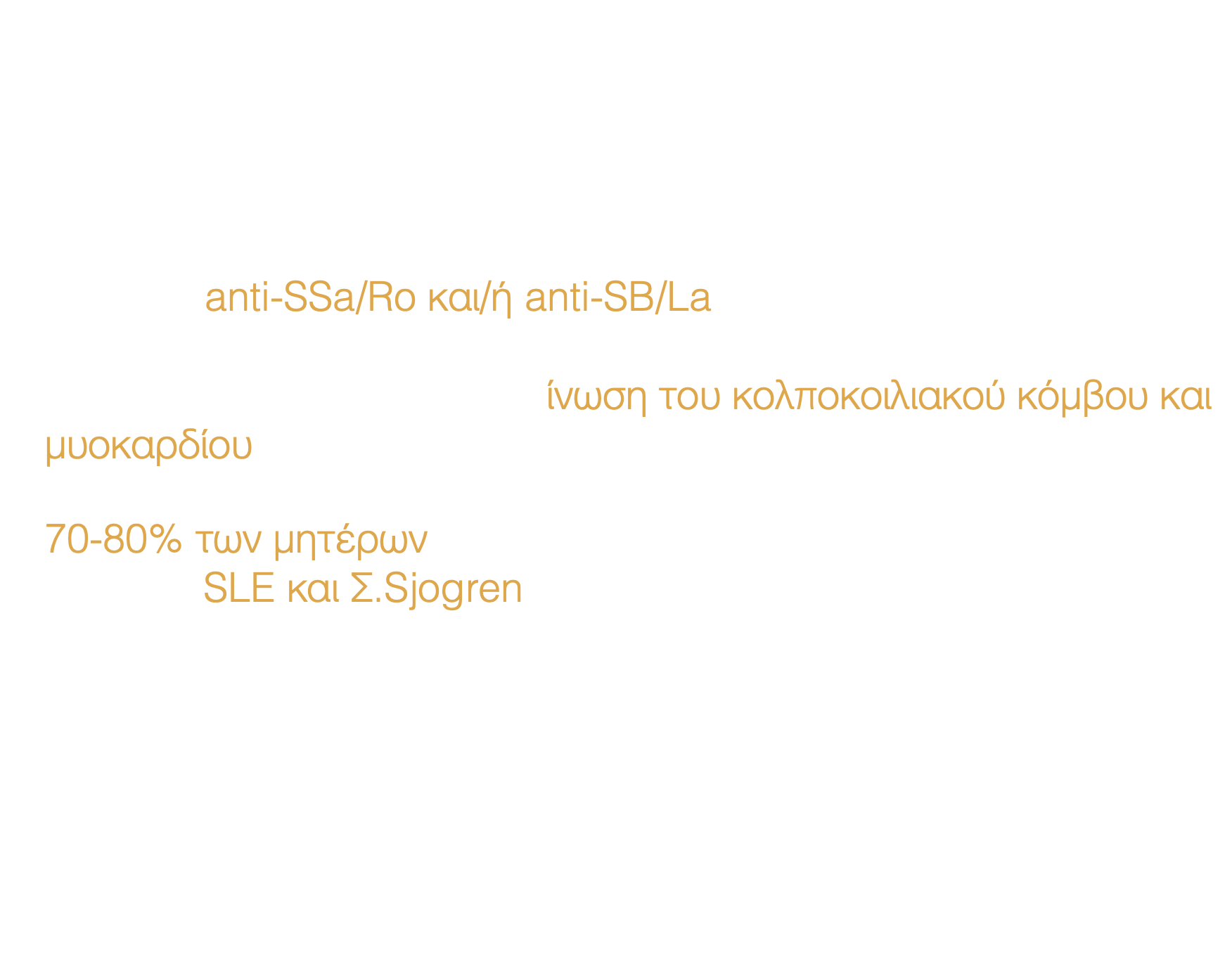 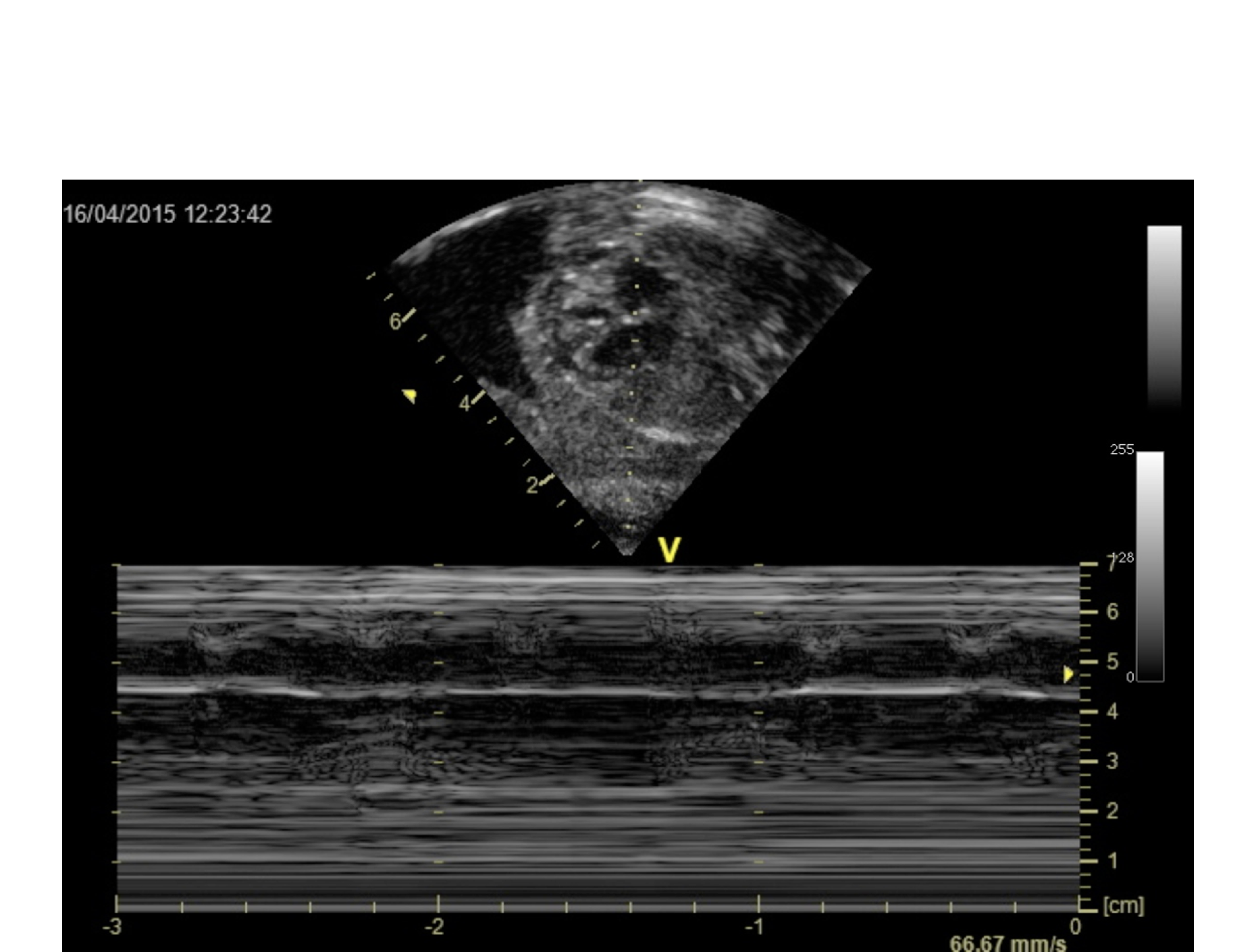 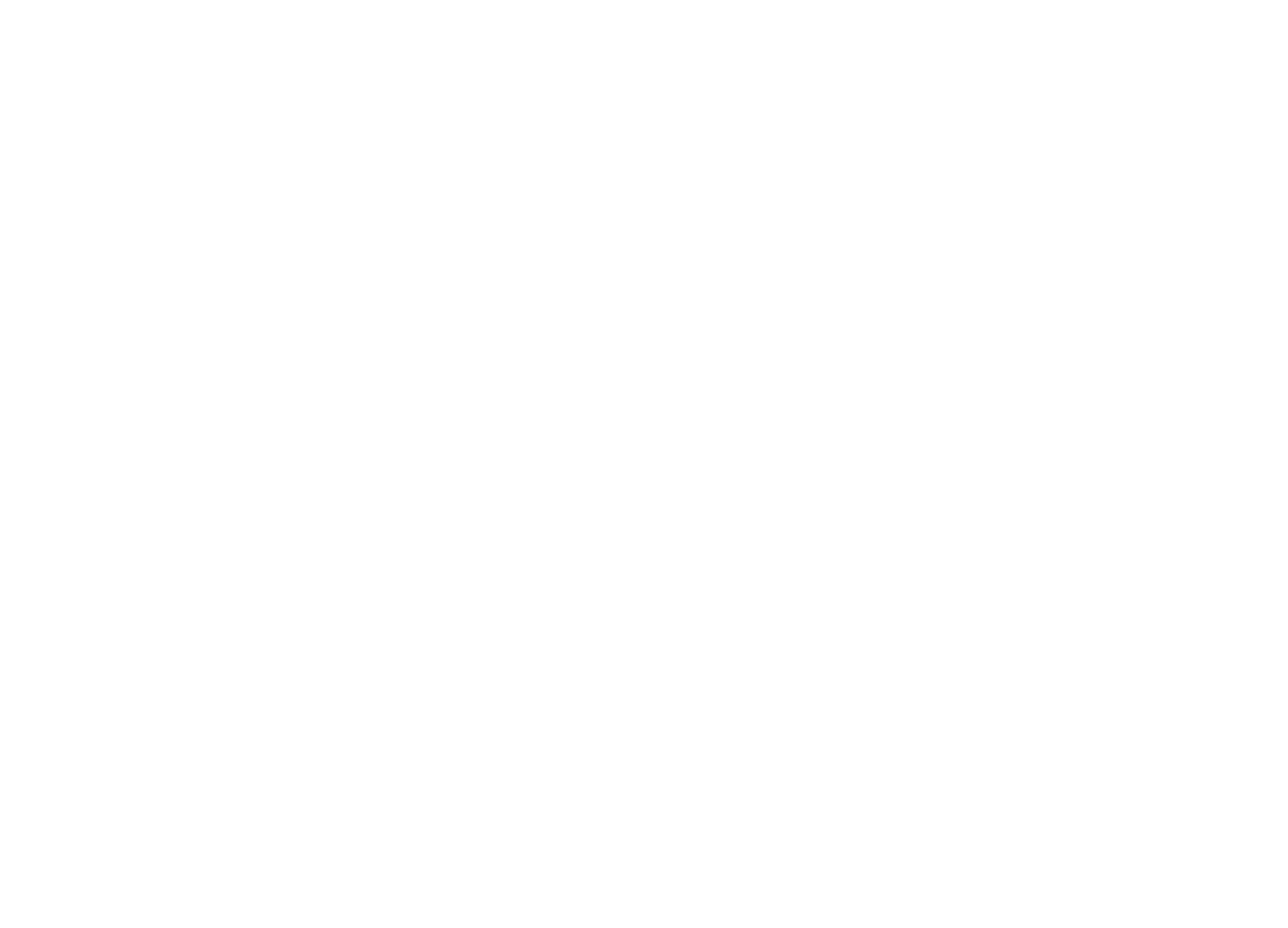 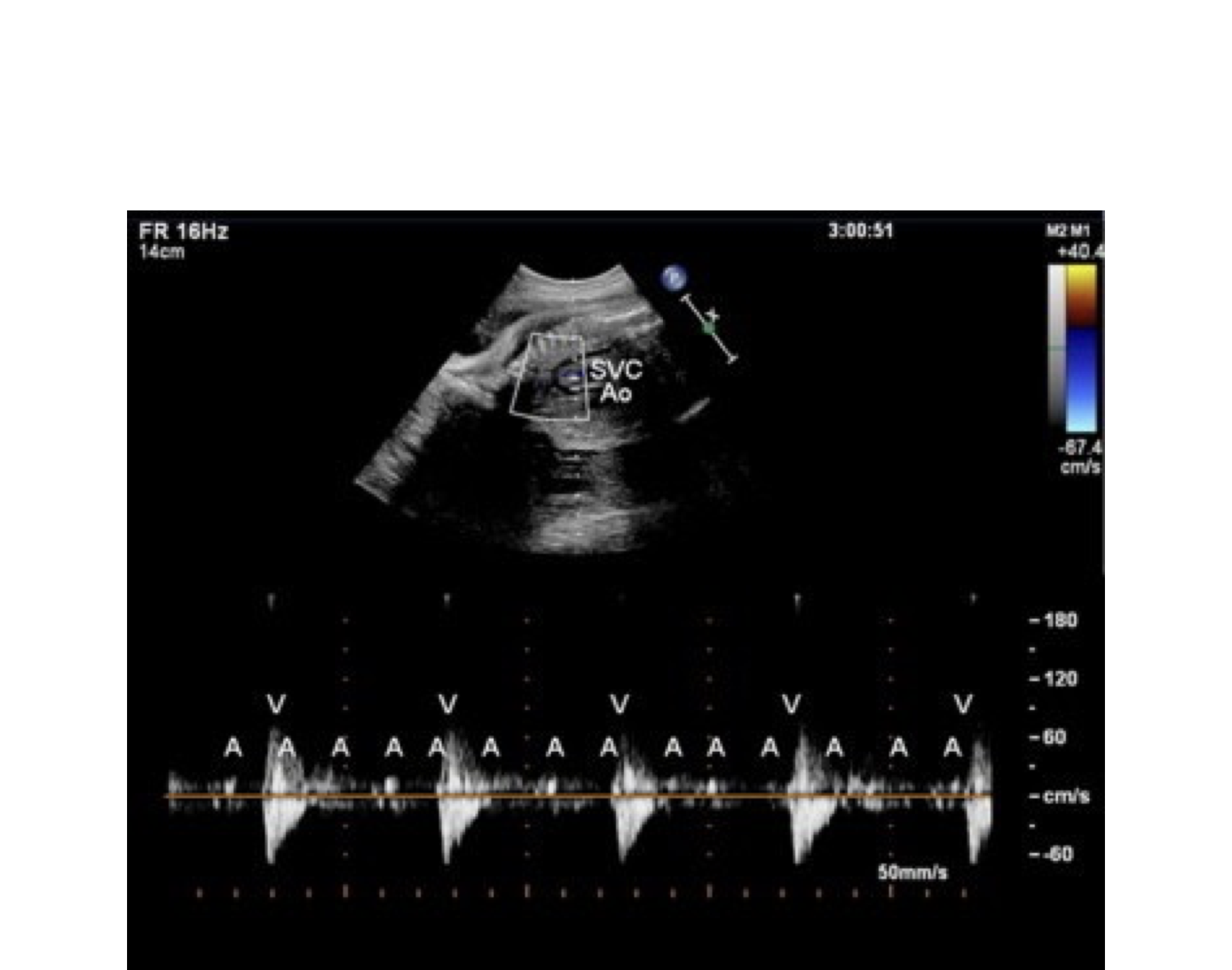 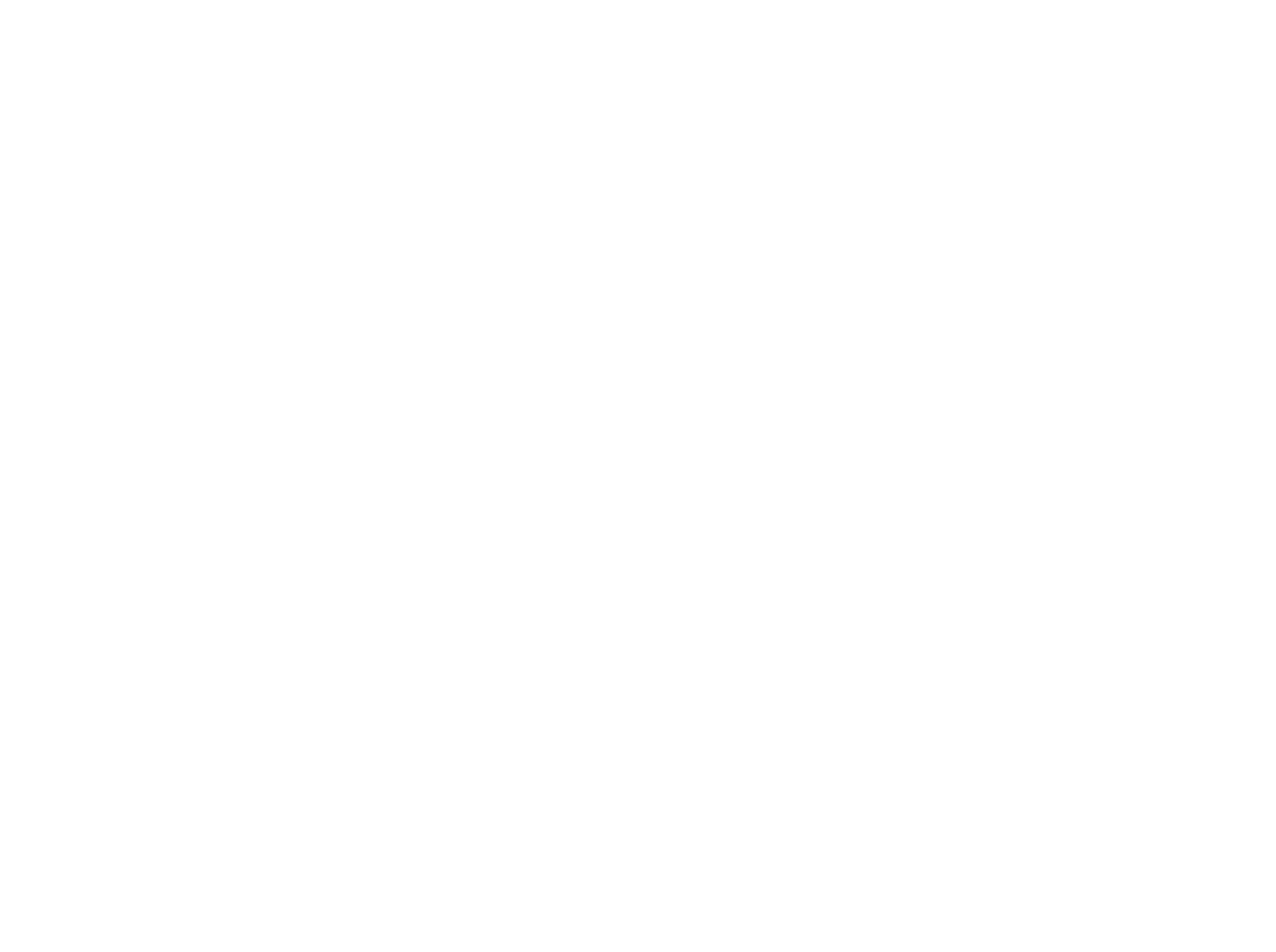 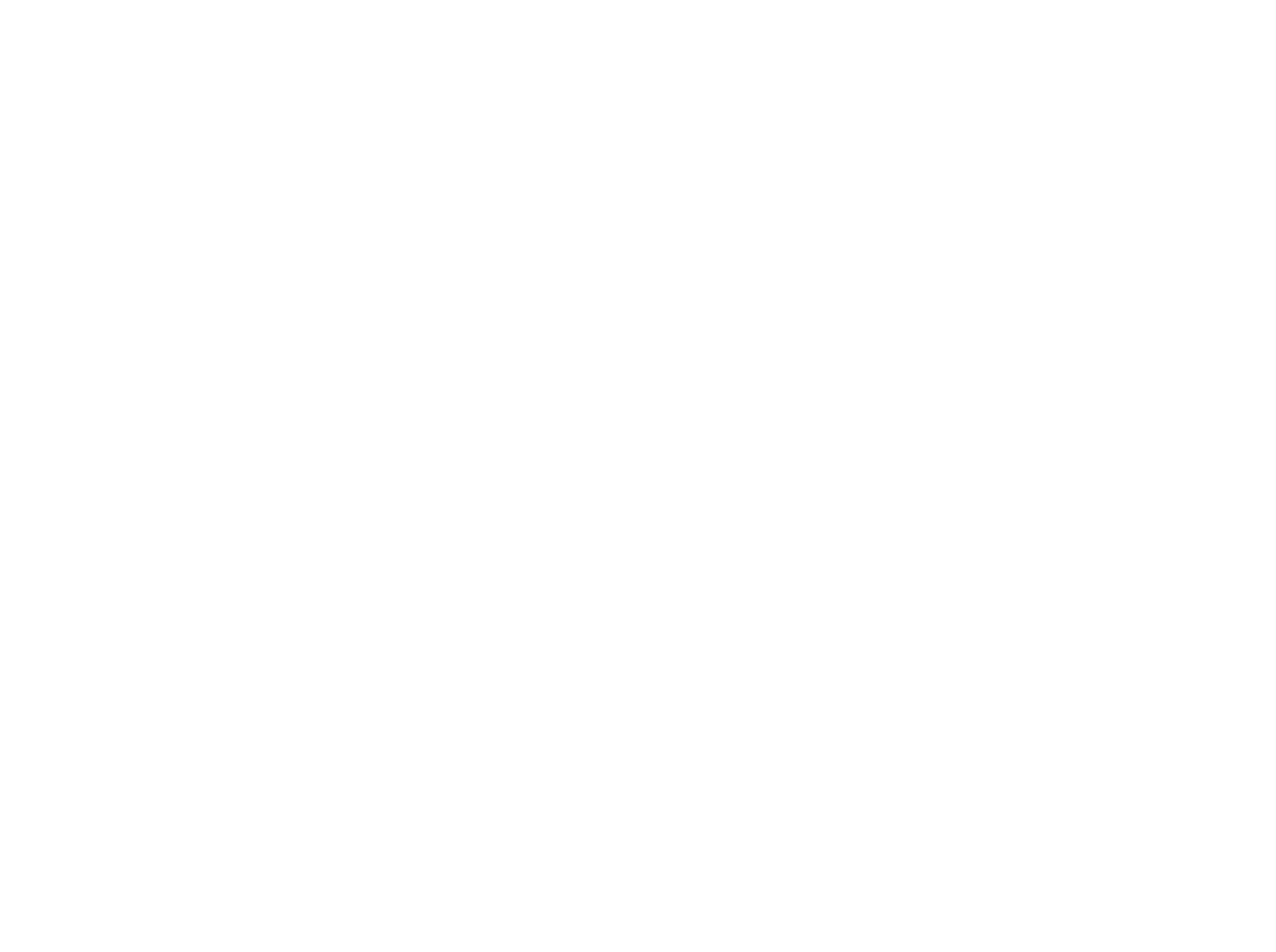 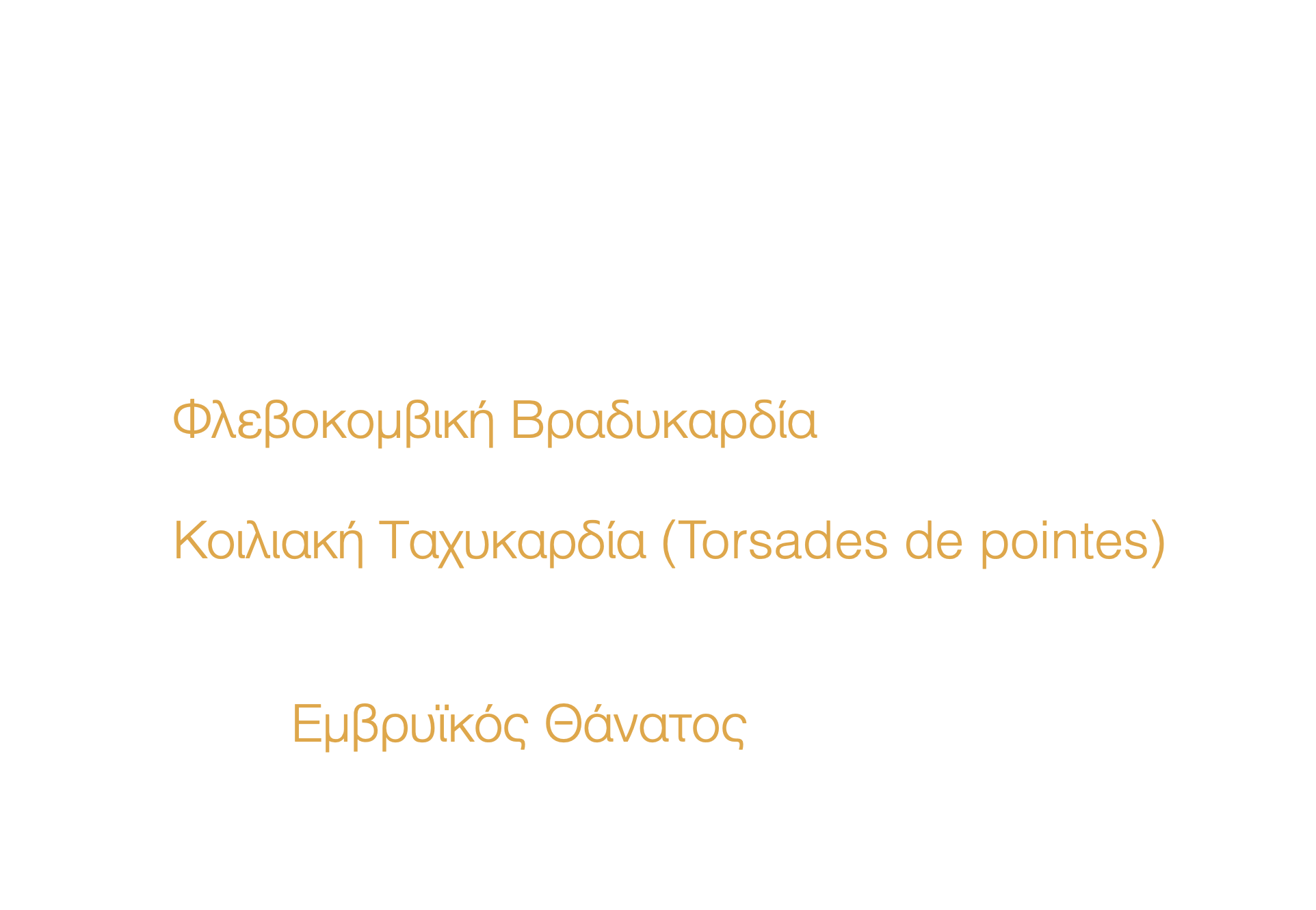 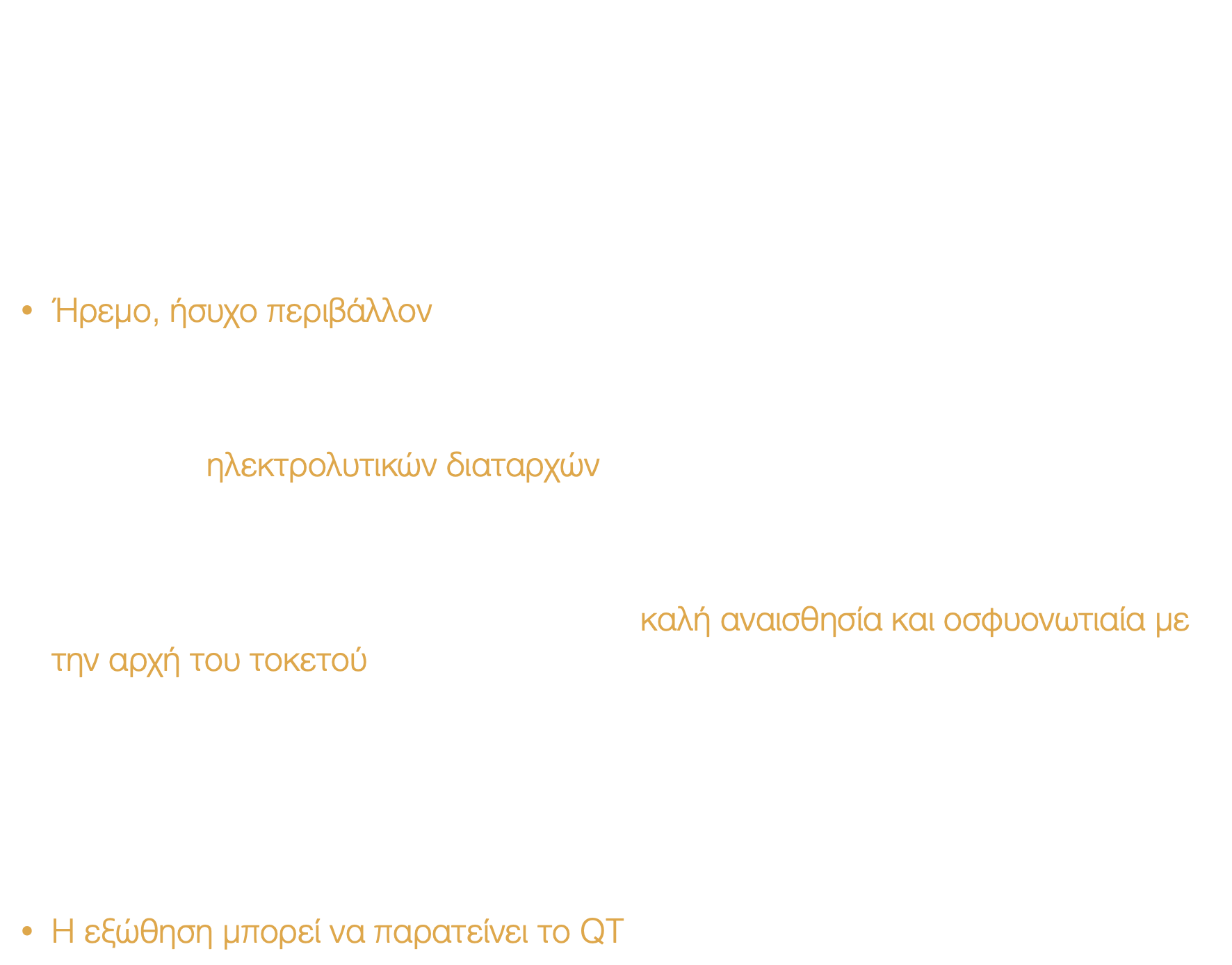 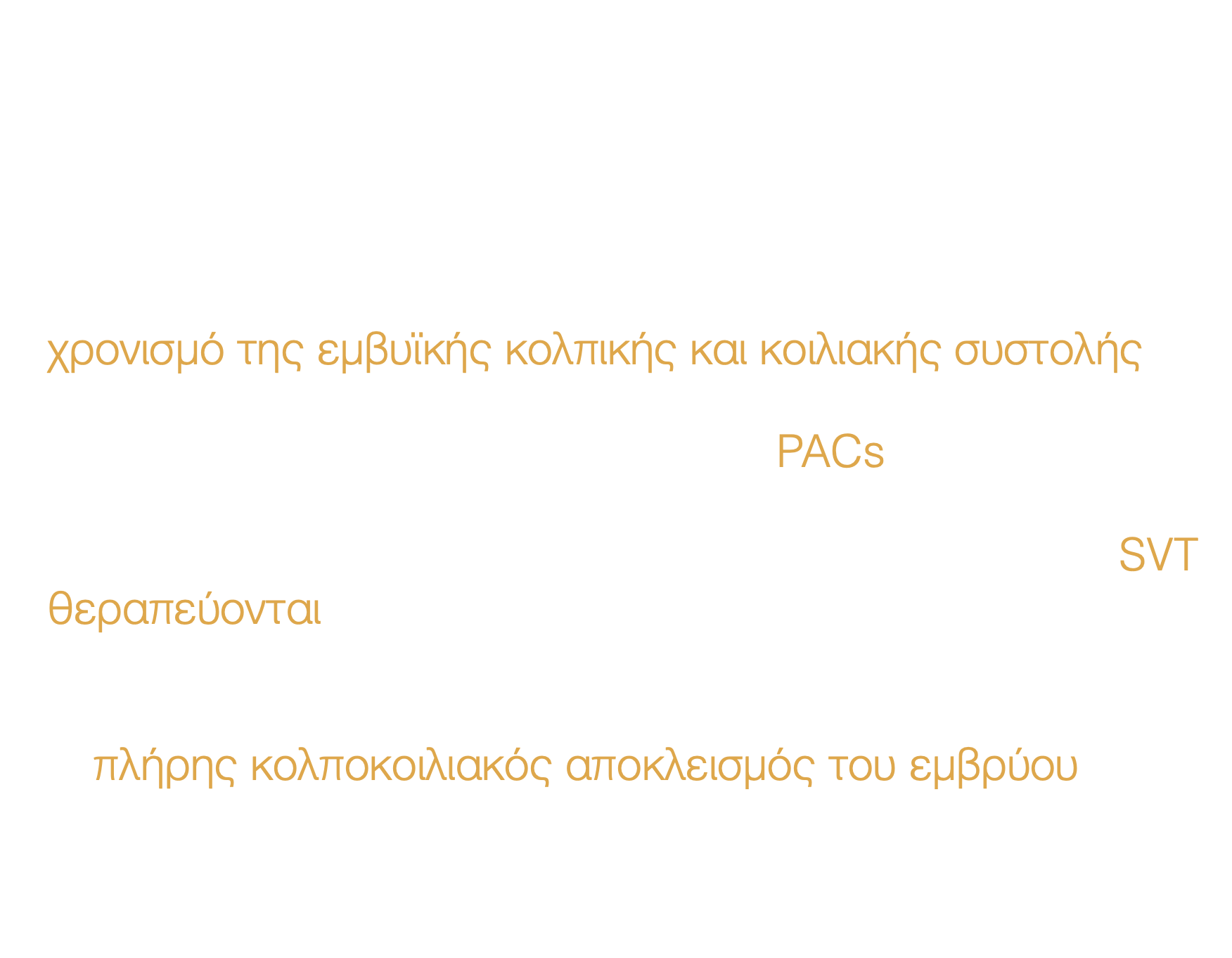